Investigating the timing of deglaciation and the efficiency of subglacial erosion in central-western Greenland with cosmogenic 10Be and 26Al
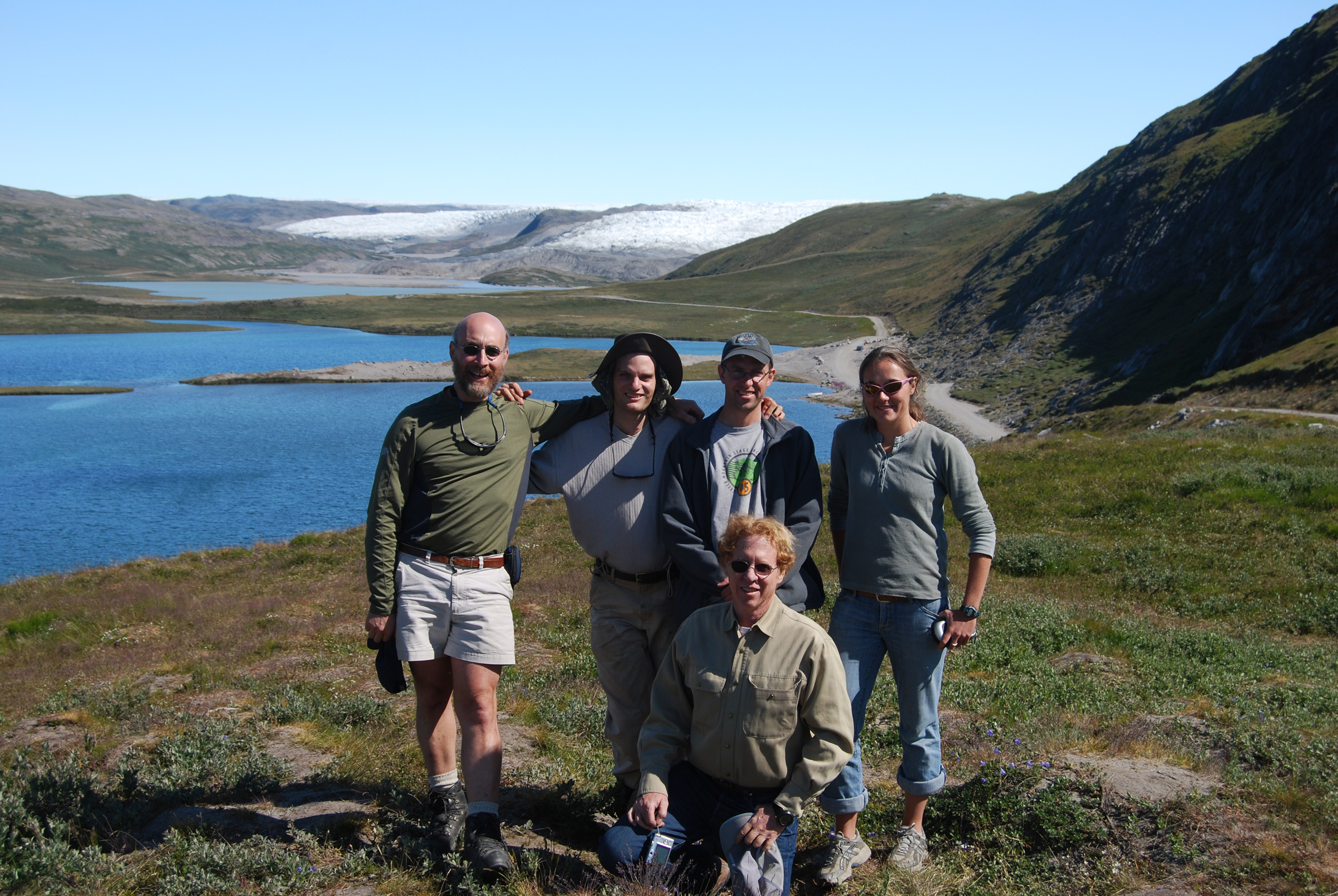 Joseph Graly
University of Vermont ’10
University of Wyoming
Tom Neumann
NASA Cryospheric Branch
Paul Bierman
University of Vermont
Bob Finkel
Lawrence Livermore National Laboratory
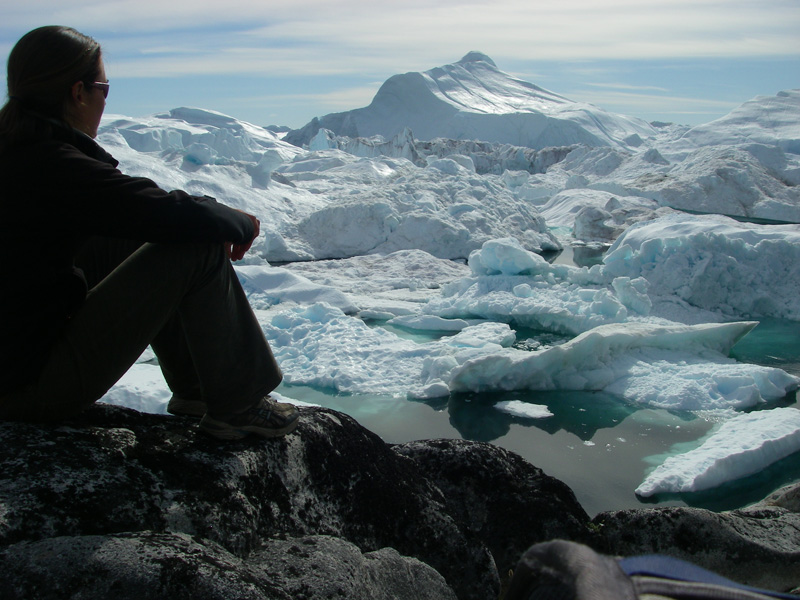 Thesis Road Map:

Optimizing sample preparation for 10Be analysis by accelerator mass spectrometry

Paired bedrock and boulder 10Be concentrations resulting from early Holocene ice retreat near Jakobshavn Isfjord, western Greenland

Constraining landscape history with 10Be and 26Al in paired bedrock and boulder samples, Upernavik, central-western Greenland
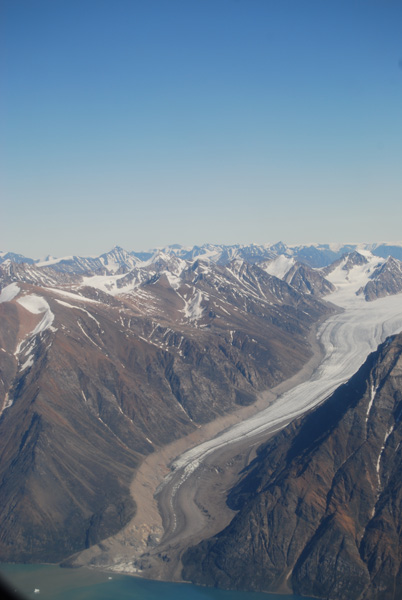 Background&Rationale
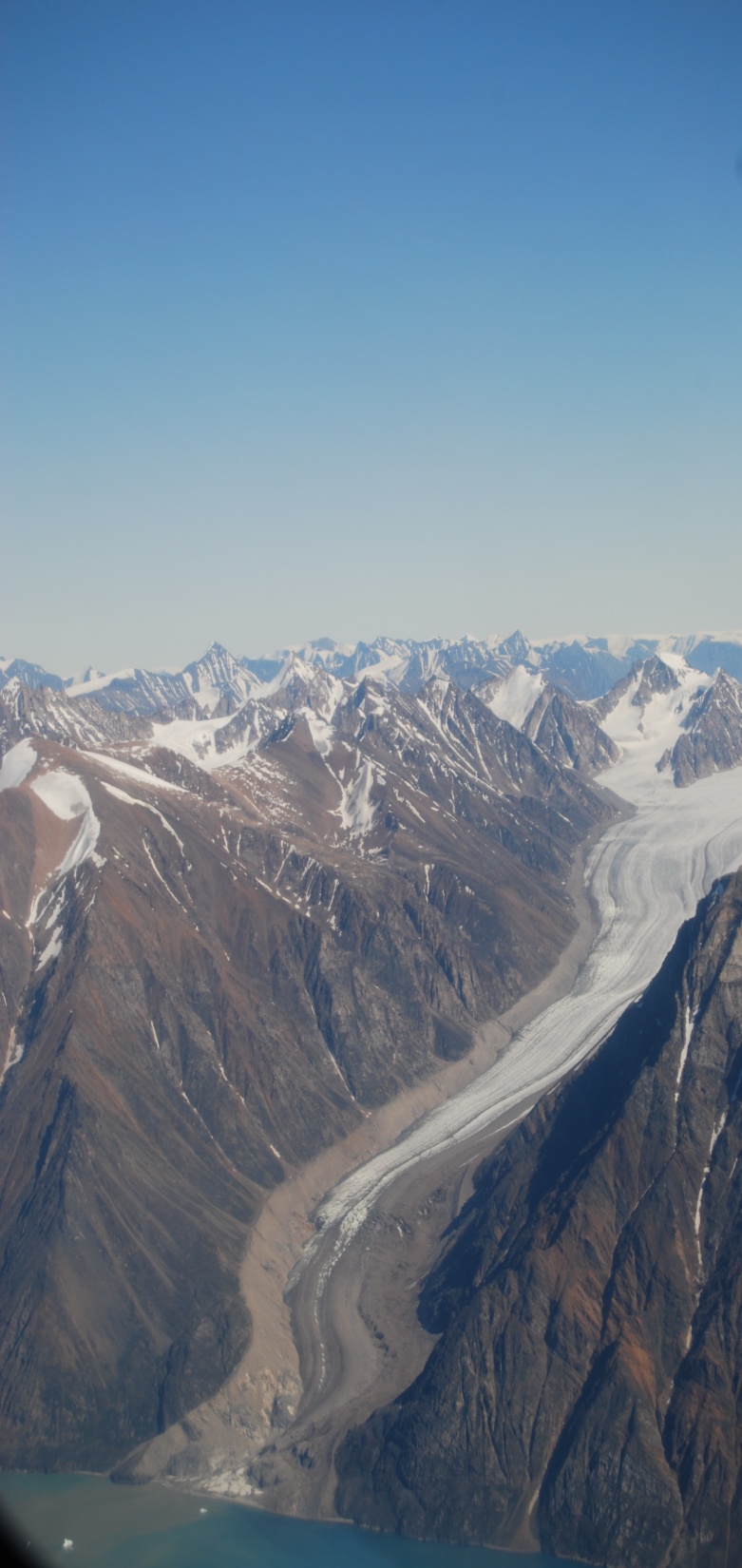 Background 
&
Rationale
Why Greenland?
Greenland Ice Sheet holds ~7 m global sea level equivalent
Highly susceptible to warming climate
Goal: to investigate how the ice sheet behaved during past warming episodes in order to understand how it might behave in the future
Climate Basics
Climate is not static over time!
Holocene Period
(Lisiecki and Raymo, 2005)
Warmer
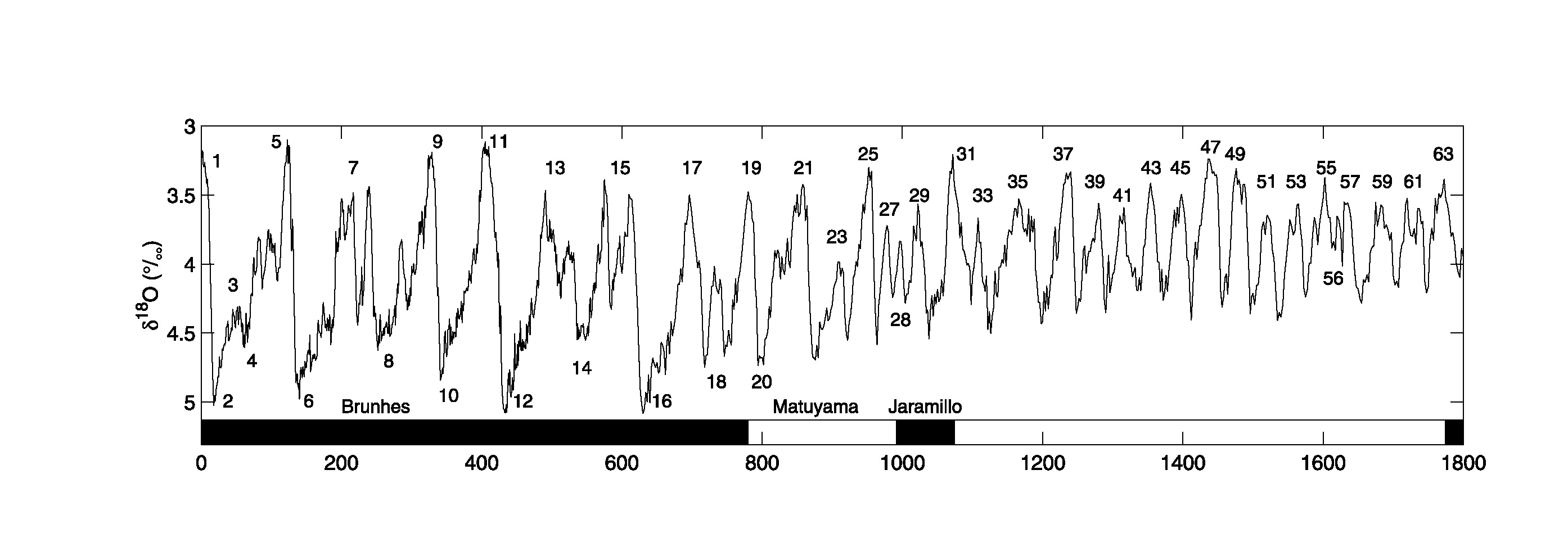 Colder
X-axis: thousands of years ago (“ka”)
Last “Ice Age”
Warm periods: “Interglacial”
Cold periods: “Glacial”
Variability of the Greenland Ice Sheet
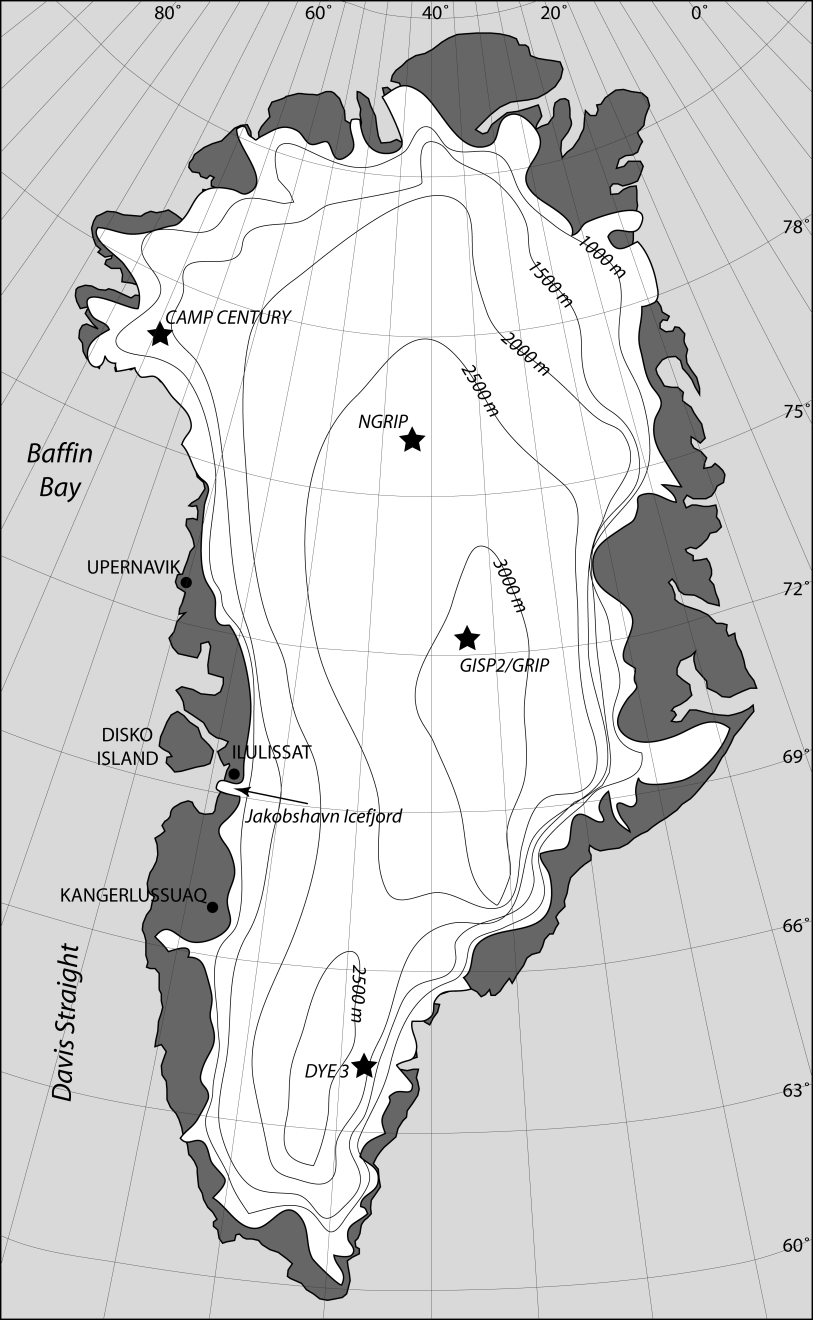 Glacial period
ice extent
Interglacial period
ice extent
Bennike et al. (2002)
Funder and Hansen (1996)
Winkelman et al (2010)
Cuffey and Marshall (2000)
Letréguilly et al. (1991)
Otto-Bliesner et al. (2006)
Overpeck et al. (2006)
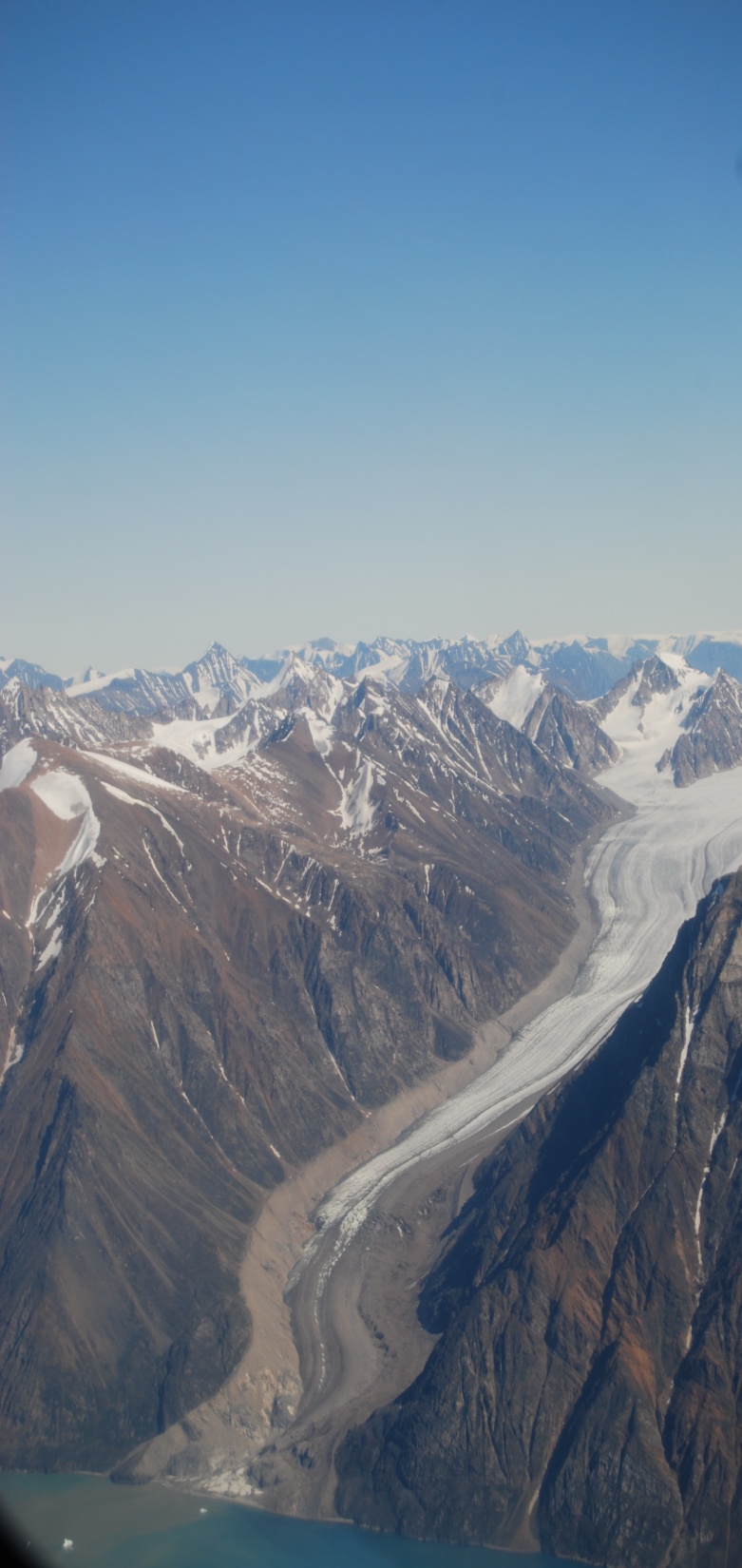 Background 
&
Rationale
Ice Can Lose Mass in Multiple Ways
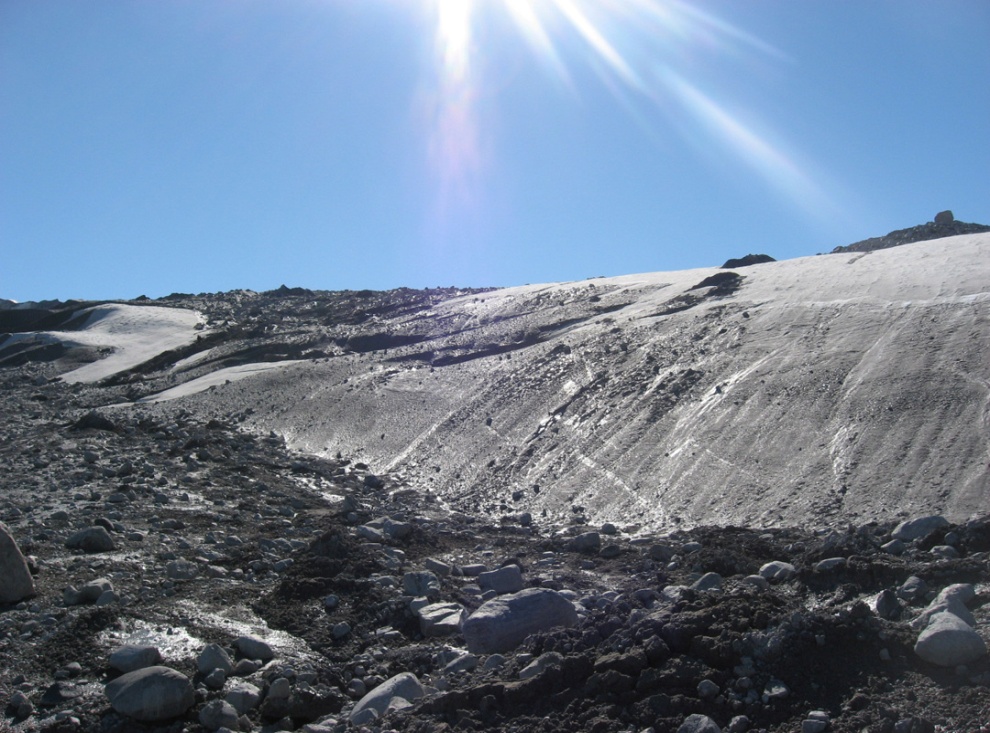 Melting

Sublimation
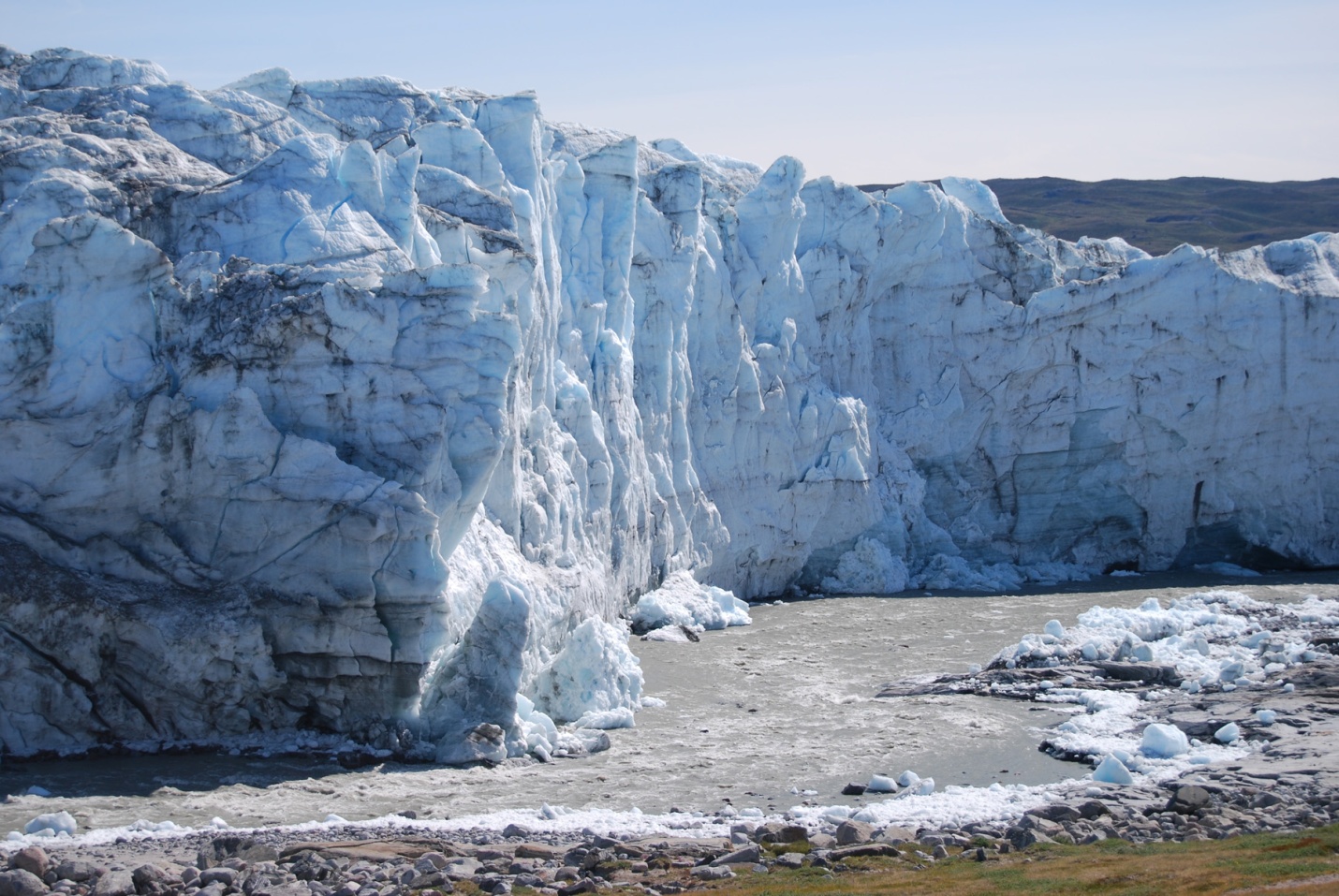 Calving
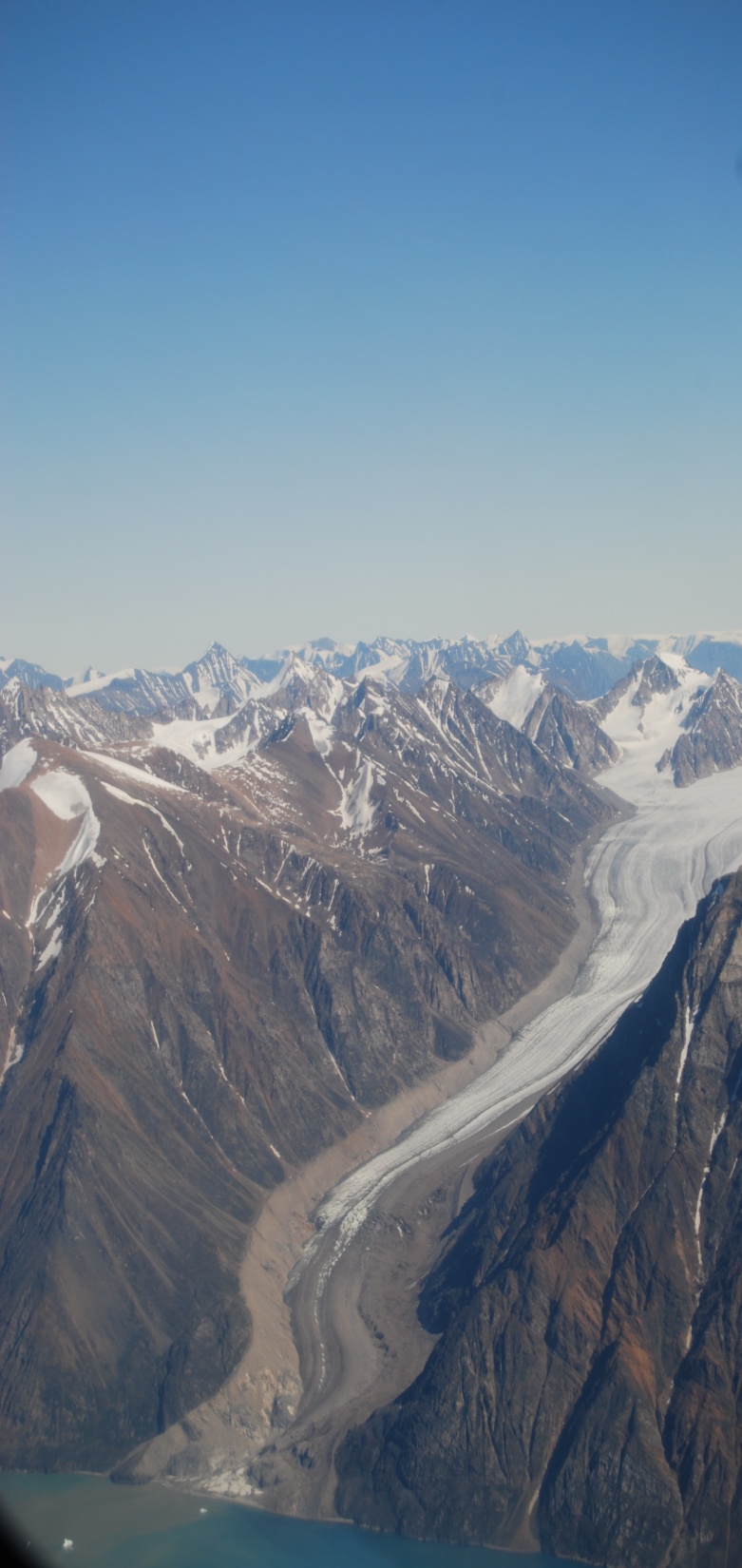 Background 
&
Rationale
Research Goals
At two different sites in western Greenland:
Make inferences about the efficiency of subglacial erosion
How effectively does ice erode bedrock surfaces?
Does this control the landscape we see today?
Determine the chronology of ice retreat after the last glacial period
When did ice retreat begin?
How long did ice retreat last?
How rapid were ice retreat rates?
Compare ice behavior between two sites
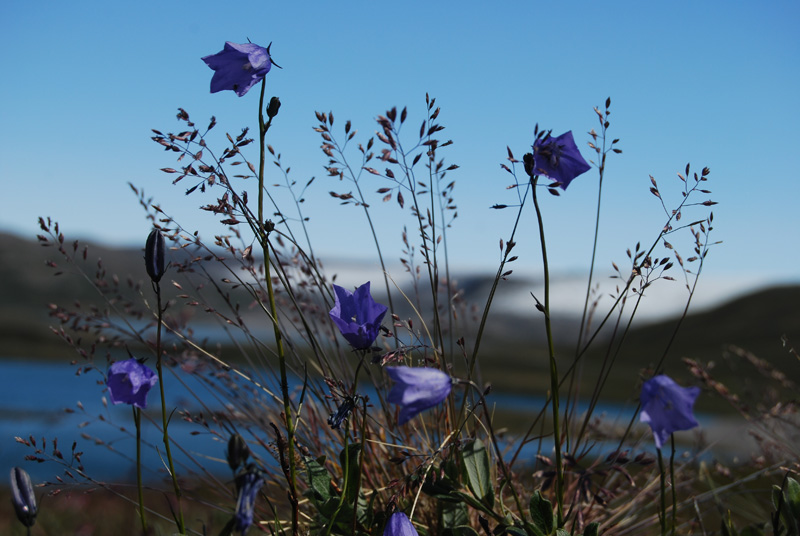 Tools,Study Design,&Methodology
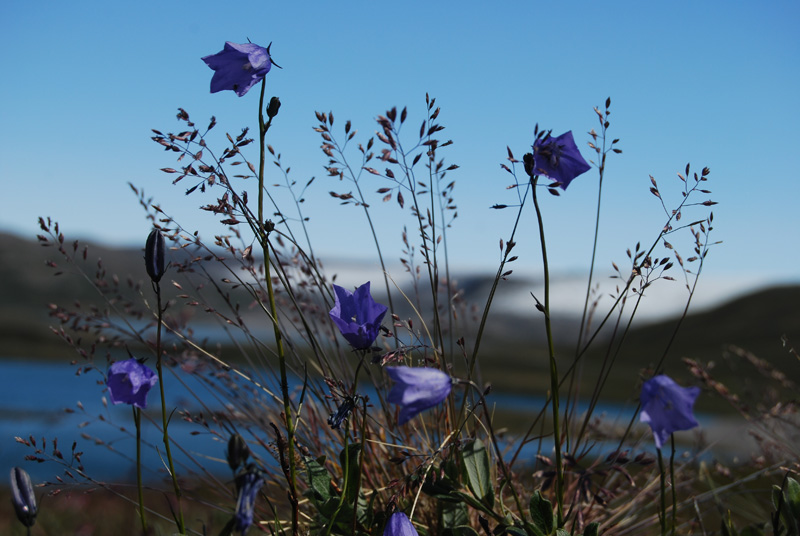 Tools,
Study Design,
&
Methodology
Tools: in situ cosmogenic 10Be and 26Al
“In situ”: produced within the mineral structure (quartz)
“Cosmogenic”: from cosmic rays
“10Be”: rare, radioactive isotope of beryllium
“26Al”: rare, radioactive isotope of aluminum
Background 
&
Rationale
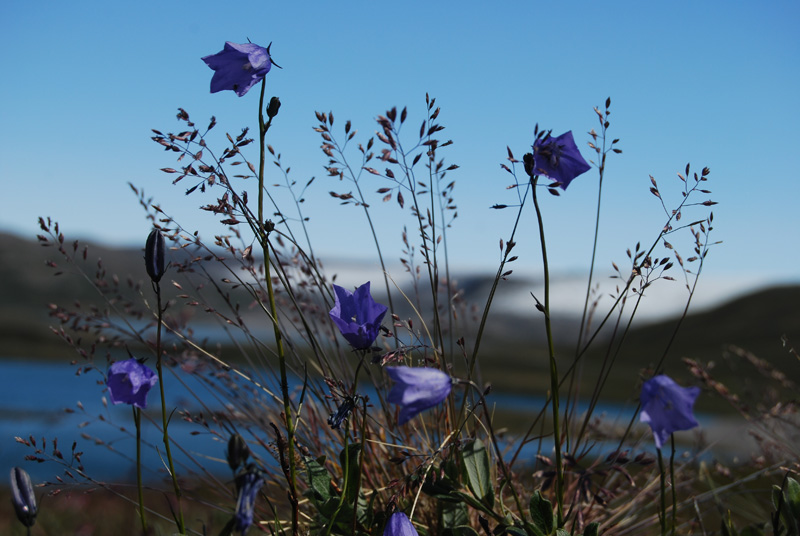 Tools,
Study Design,
&
Methodology
Formation of in situ cosmogenic 10Be
Earth is bombarded by high-energy cosmic rays
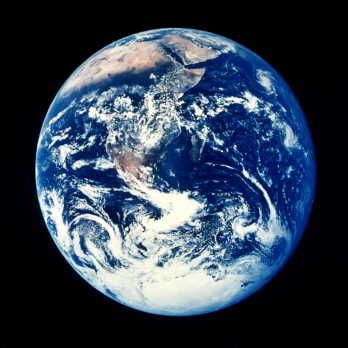 …causing the formation of 10Be in quartz
p+
10Be is produced only on the surface of a rock
n
n
p+
10Be
10Be is produced at about 6 atoms per year per gram of quartz
16O
(4 protons,
6 neutrons)
(8 protons,
8 neutrons)
n
p+
p+
10Be is radioactive and has a half-life of 1.38 million years
n
Background 
&
Rationale
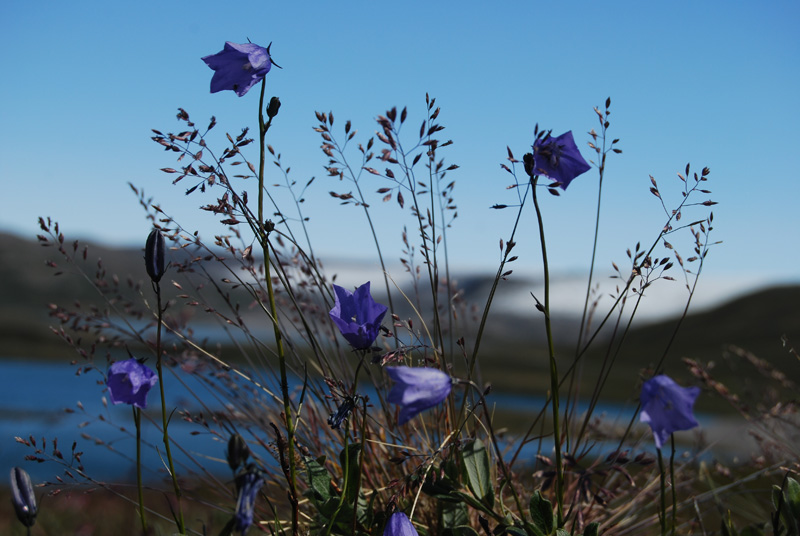 Tools,
Study Design,
&
Methodology
Ice
“Cosmogenic Dating”
Glacial period: Bedrock is shielded
Interglacial period: Bedrock is exposed
Assumption: Zero inheritance (i.e. no 10Be leftover from previous periods of exposure)
Background 
&
Rationale
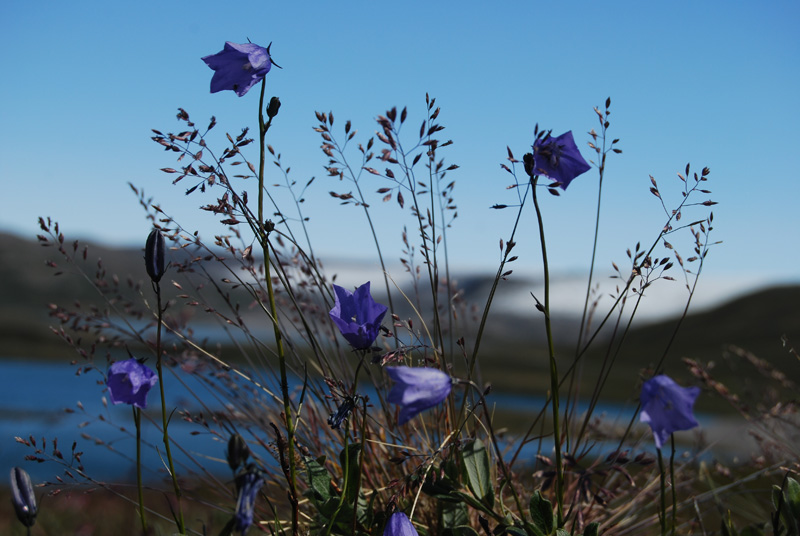 Tools,
Study Design,
&
Methodology
Sampling Scheme & Methodology
Collect bedrock and boulder samples in a transect parallel to direction of ice flow
Analyze 10Be concentrations
Isolate quartz, remove impurities
Isolate pure Be from quartz
Measure 10Be/9Be ratios by accelerator mass spectrometry (AMS)
Calculate exposure ages
Analyze 26Al contents (only certain samples)
Make inferences about ice behavior
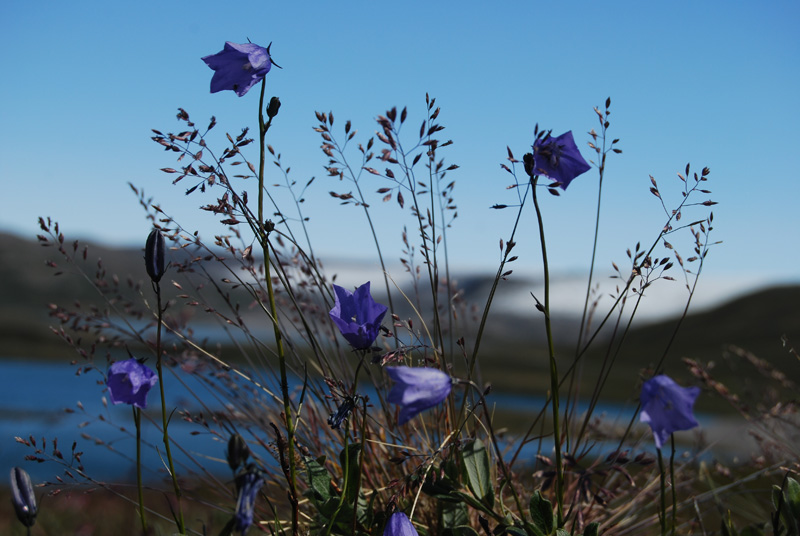 Tools,
Study Design,
&
Methodology
Sampling Scheme
“Dipstick” Sampling:
Sea Level
West
East
(Ocean)
(Interior Greenland)
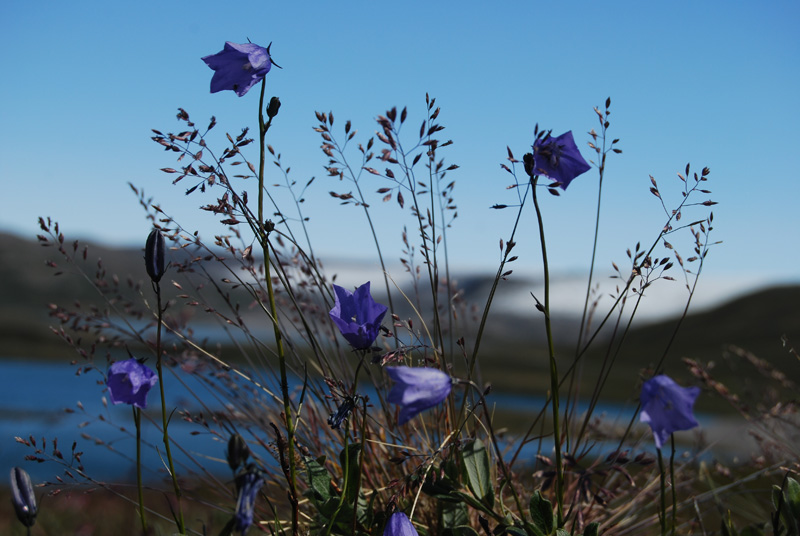 Tools,
Study Design,
&
Methodology
Cosmogenic Inheritance
More prevalent in bedrock than in boulders
Outcrop is exposed (earlier interglacial?)
Outcrop is covered by ice
Ice is non-erosive, doesn’t remove 10Be
Outcrop is exposed again
Boulder: 10 ka
Bedrock: 30 ka
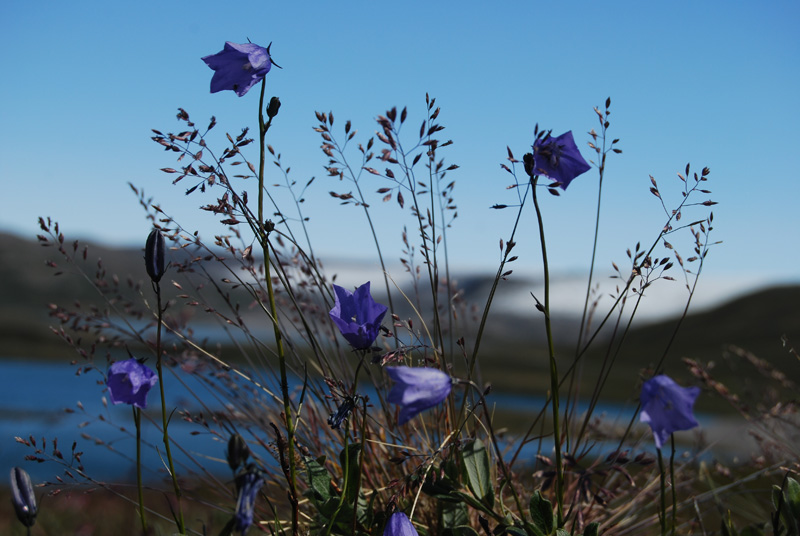 Tools,
Study Design,
&
Methodology
Study Sites
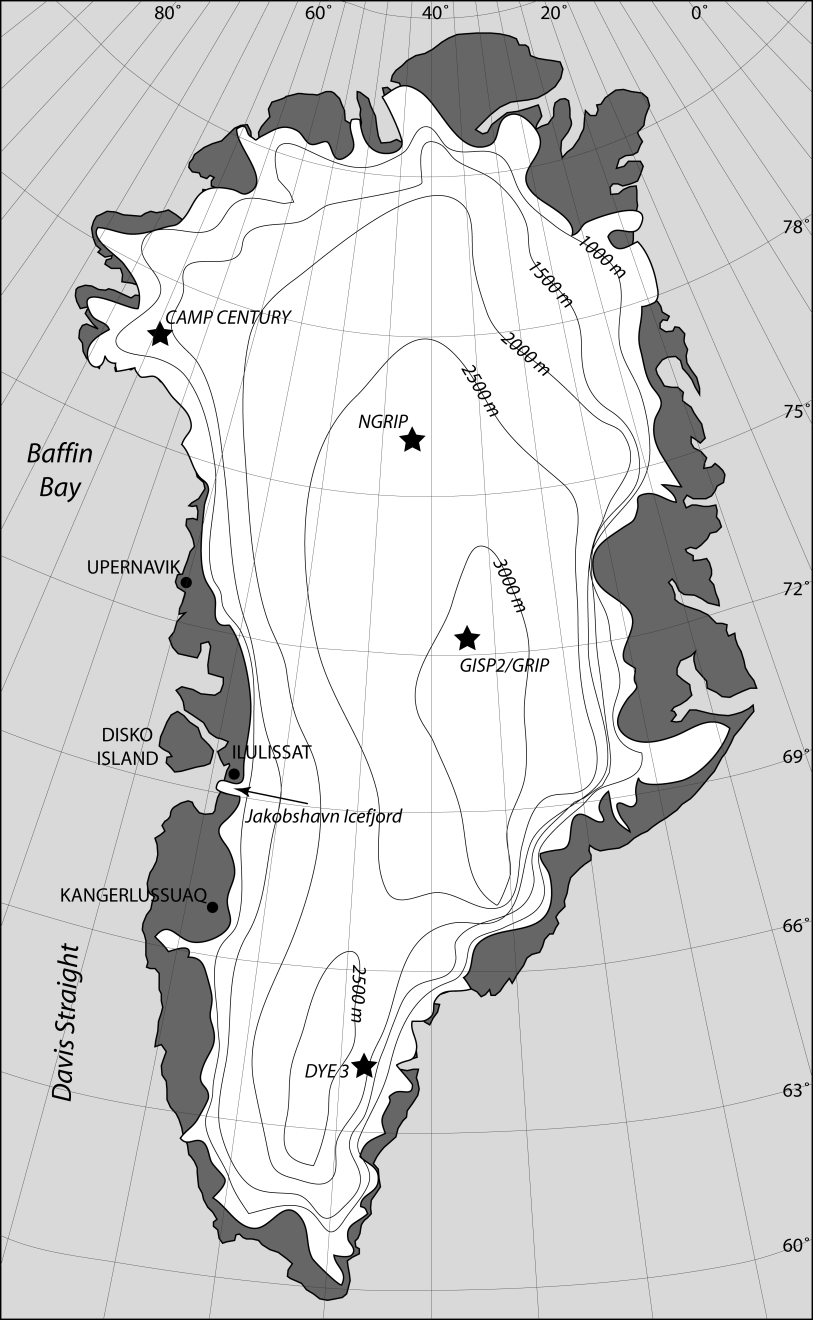 Ilulissat:
 Latitude: 69N
 Continuous land surface
Jakobshavn Isfjord
Upernavik:
 Latitude: 73N
 Fjord-dissected terrain
No major outlet glaciers
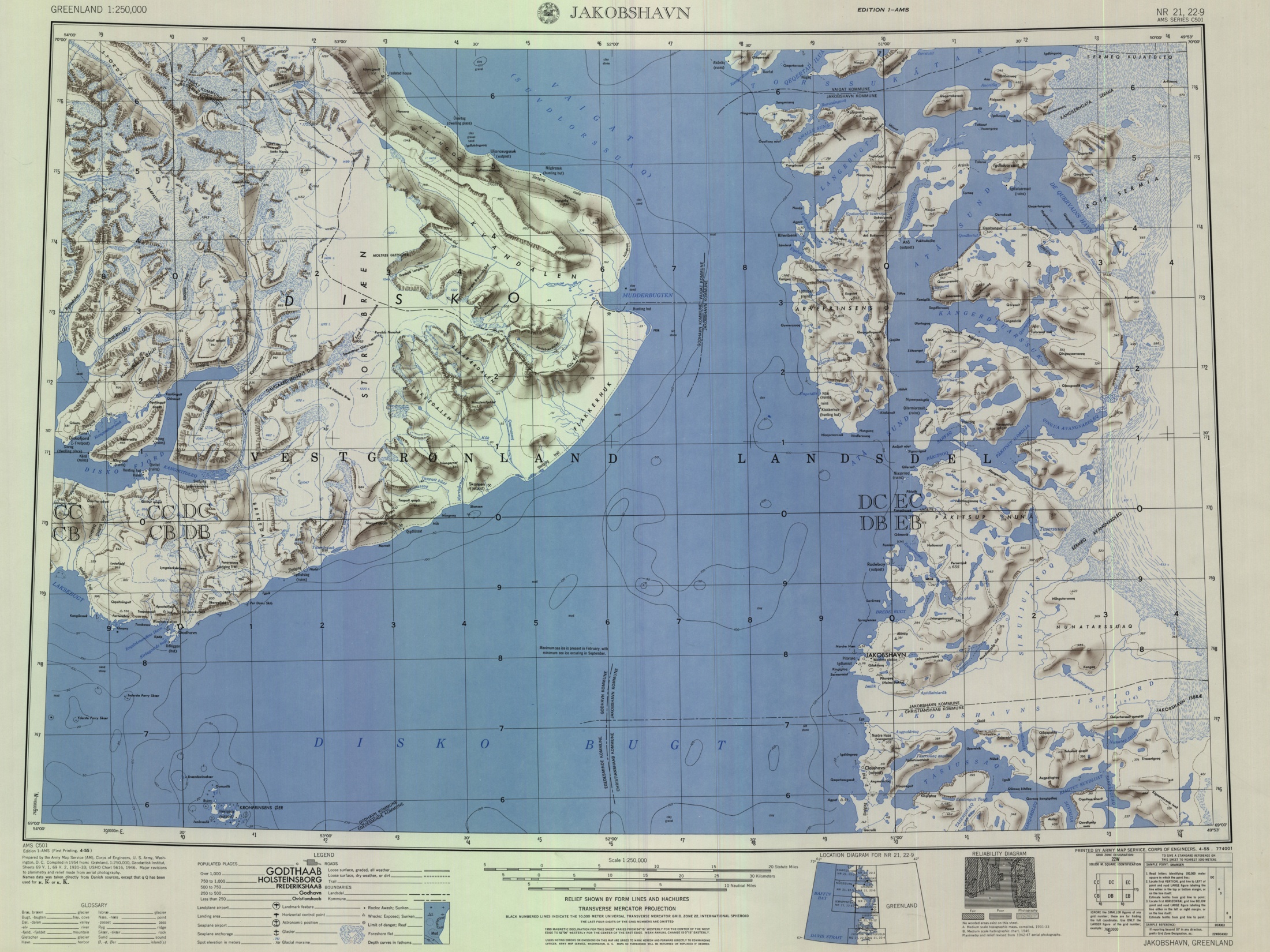 Site #1: Ilulissat, 69N
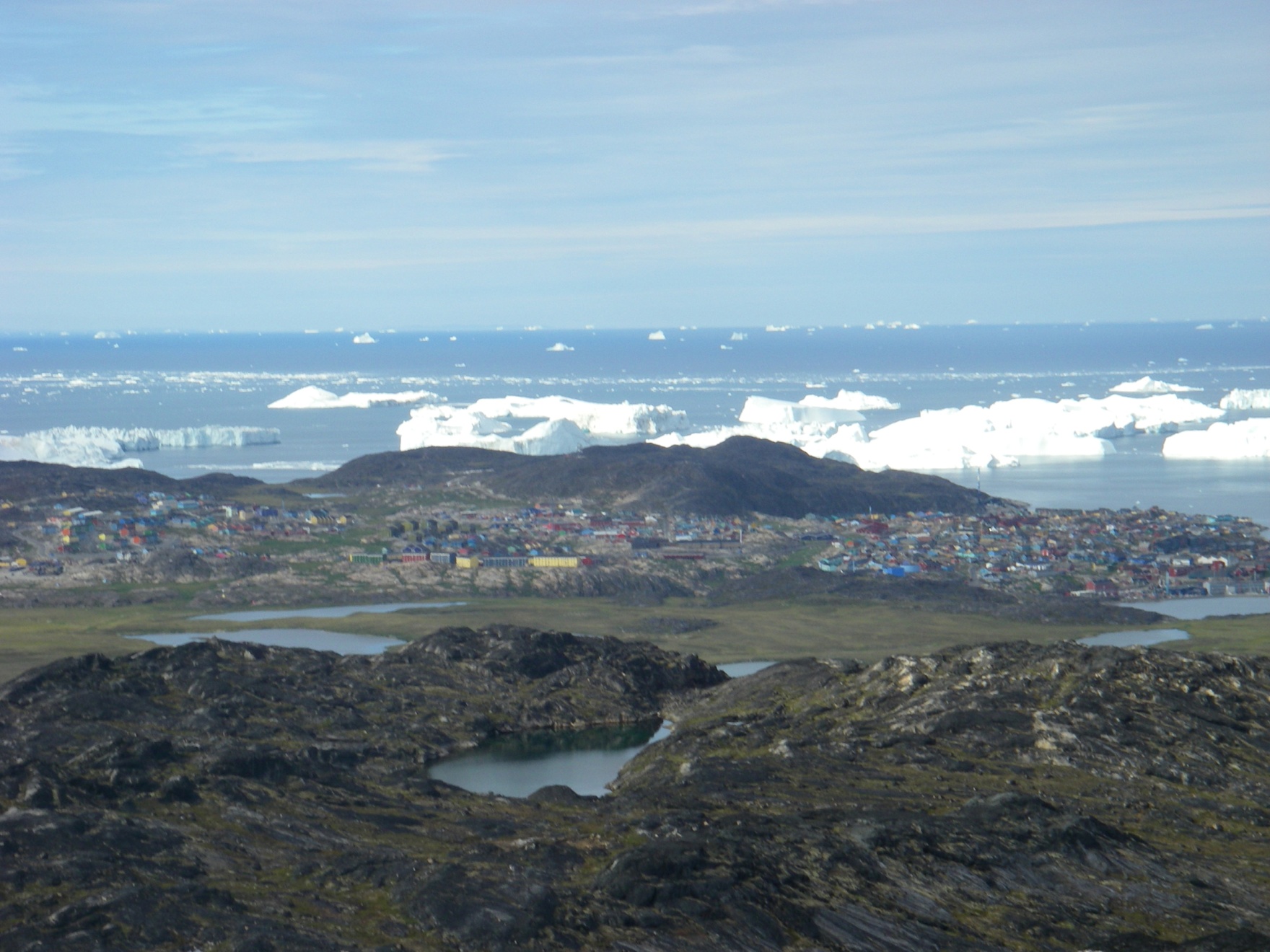 Site #1: Ilulissat, 69N
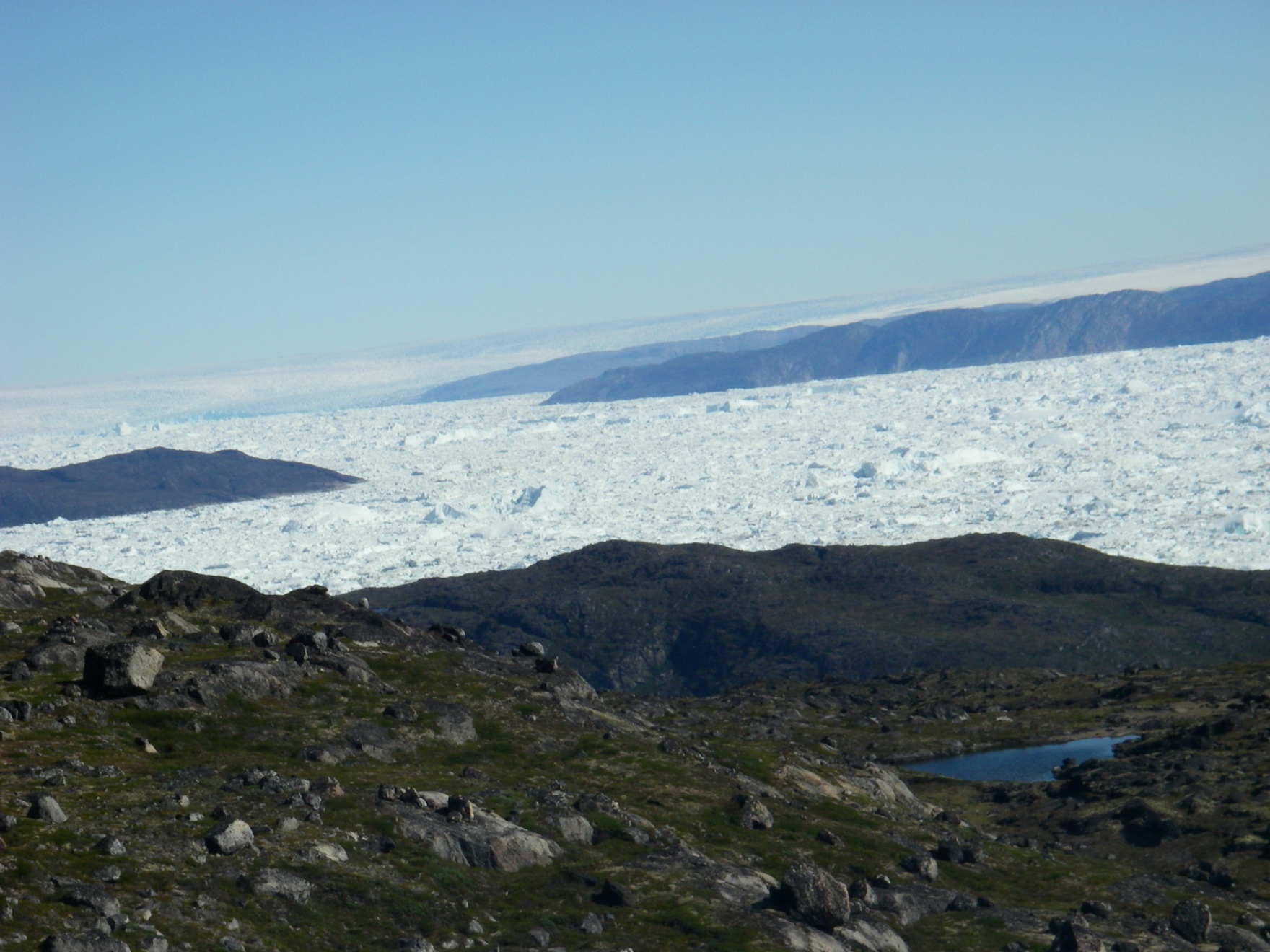 Site #1: Ilulissat, 69N
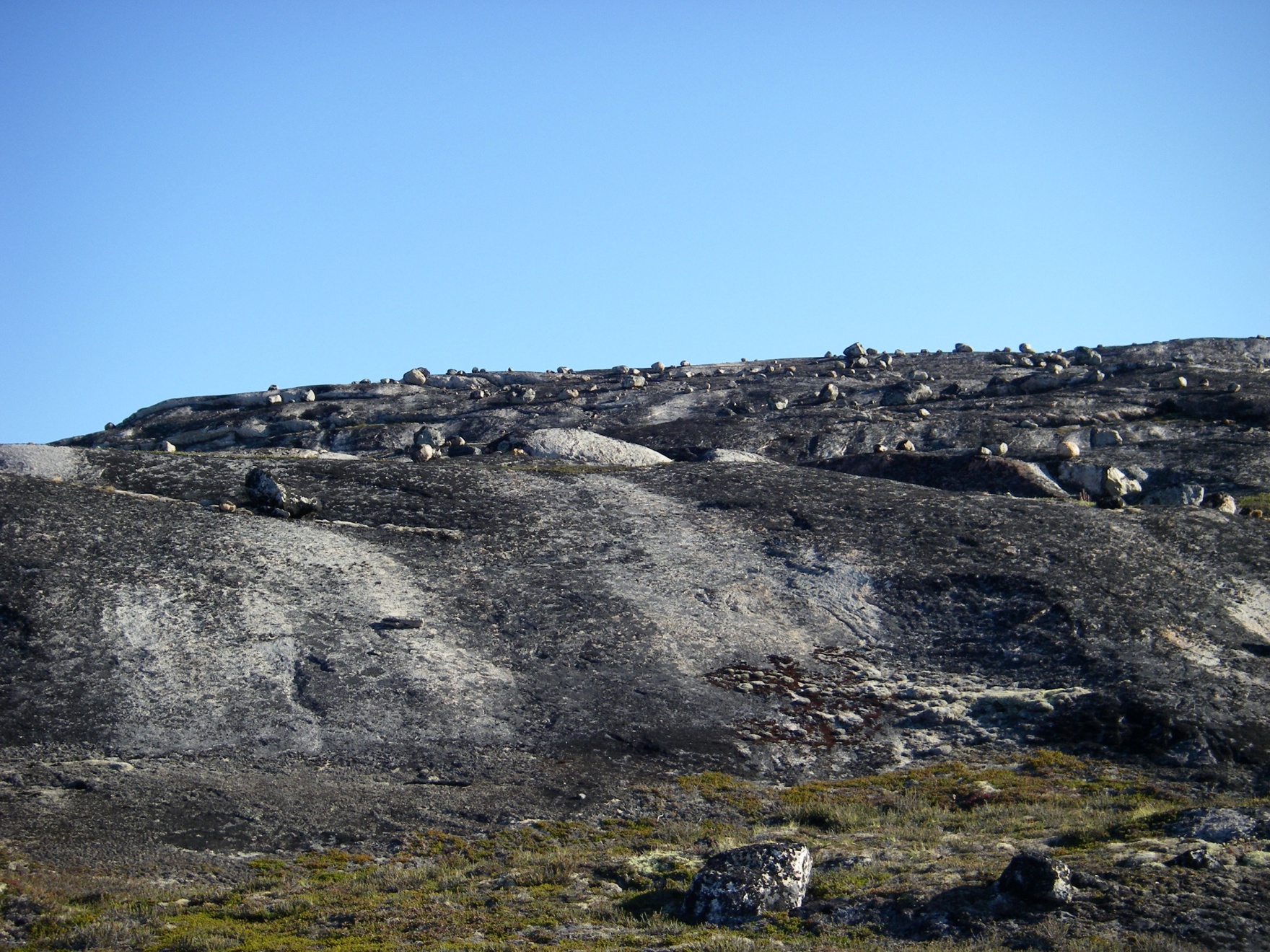 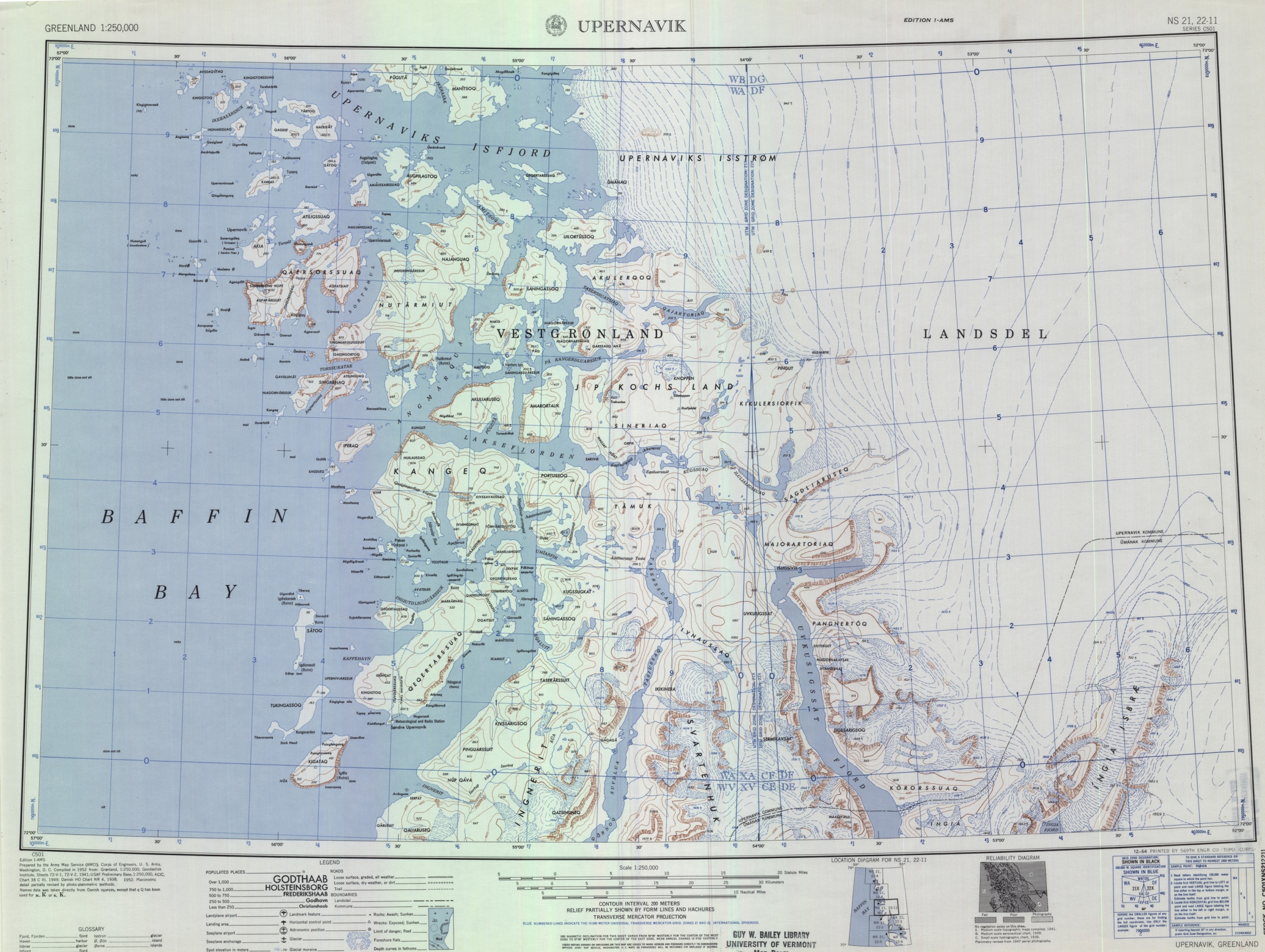 Site #2: Upernavik, 73N
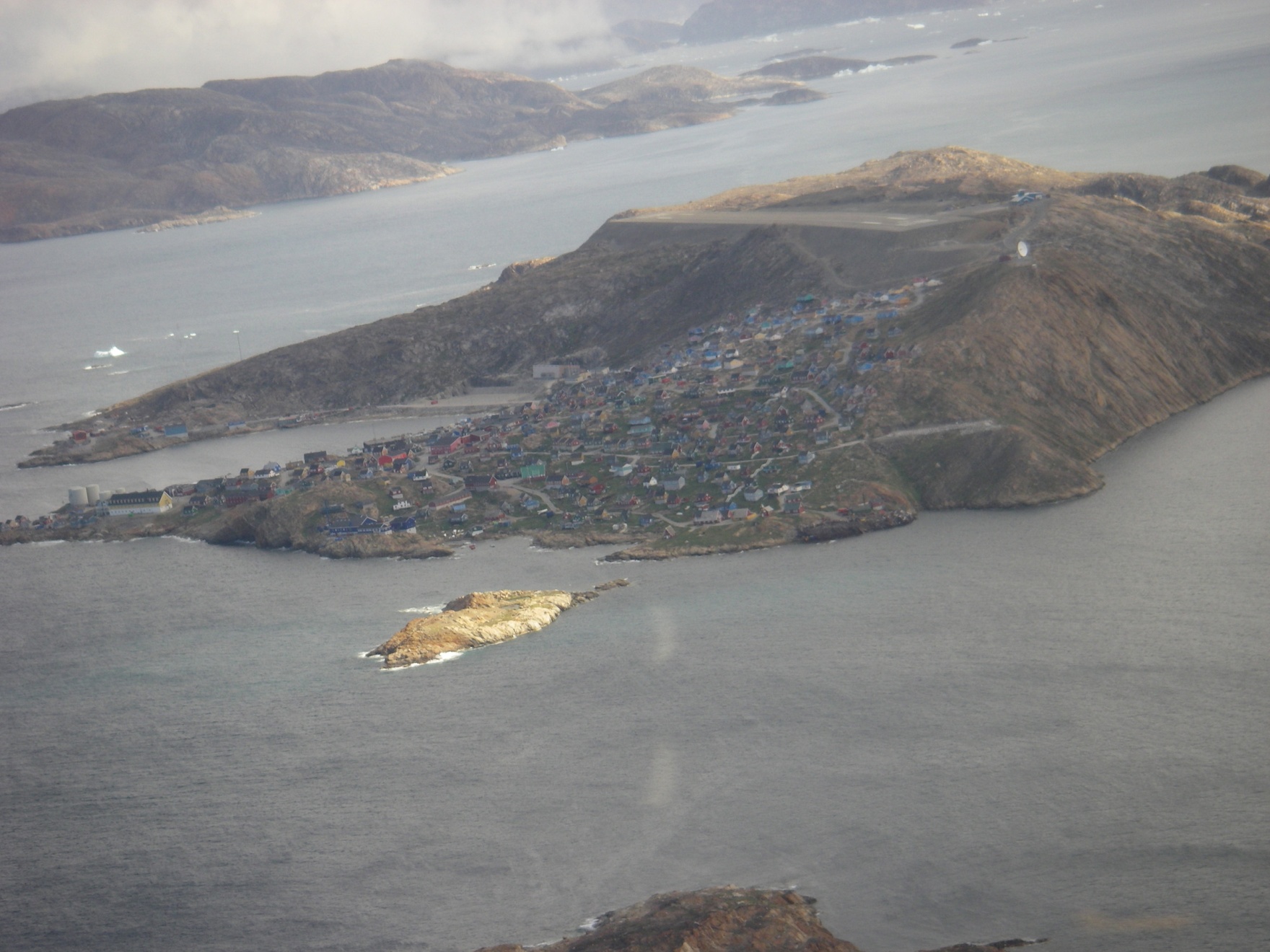 Site #2: Upernavik, 73N
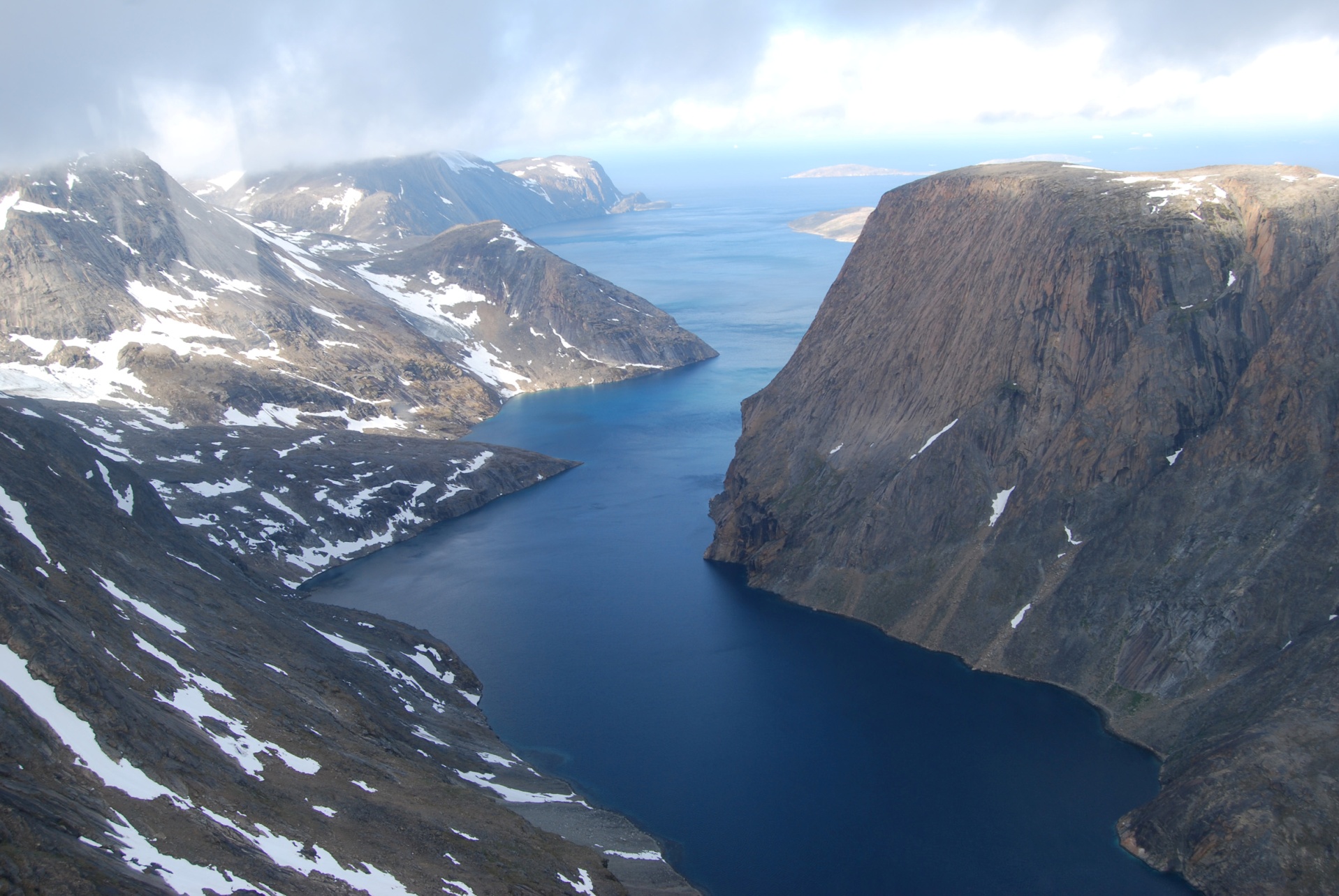 Site #2: Upernavik, 73N
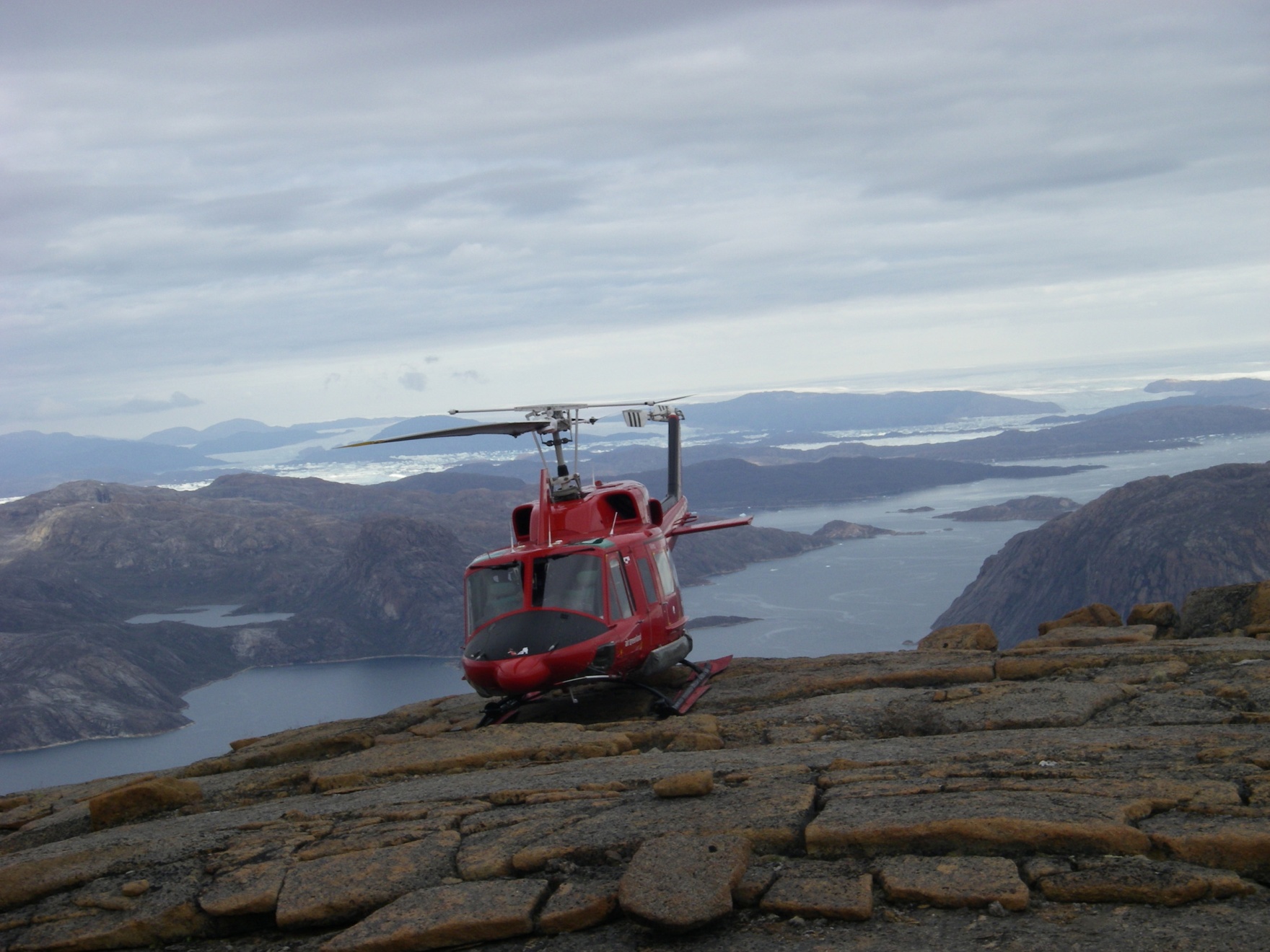 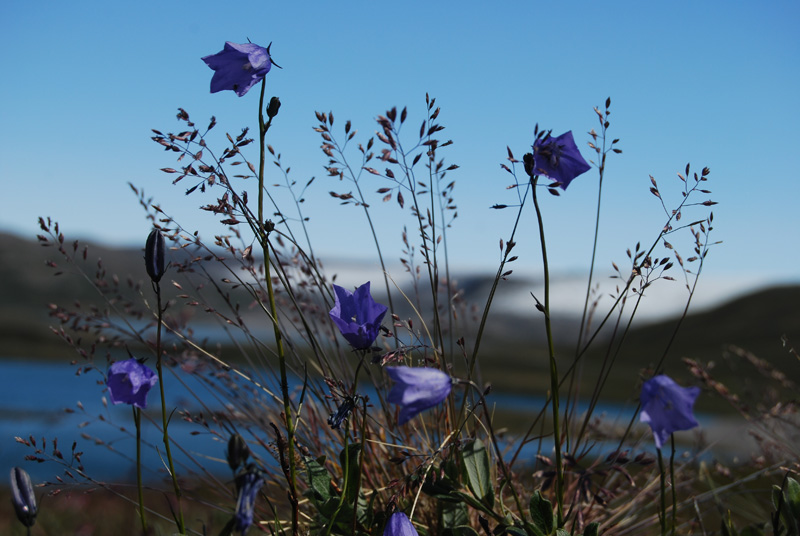 Tools,
Study Design,
&
Methodology
Recap
10Be and 26Al are radioactive isotopes formed when cosmic rays interact with quartz
Use the production rate and concentration to calculate an exposure age
Two study sites in western Greenland: Ilulissat (69N) and Upernavik (73N)
Samples collected in “dipsticks”
Goal: to understand subglacial erosion efficiency and ice retreat characteristics
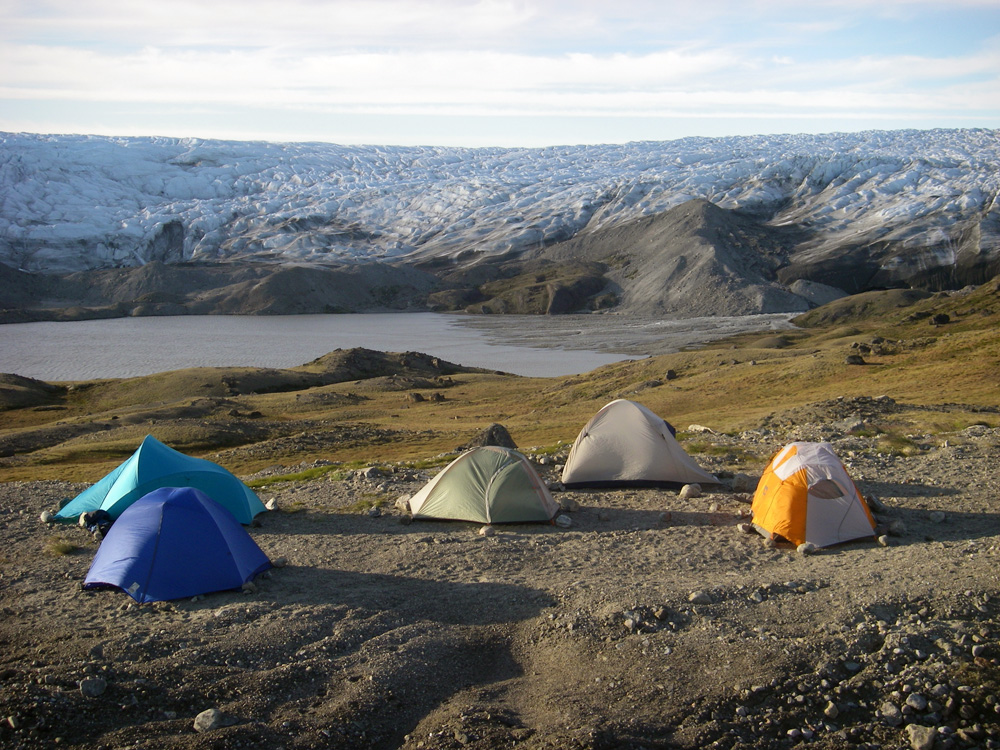 Thesis Part I:MethodologicalDevelopment
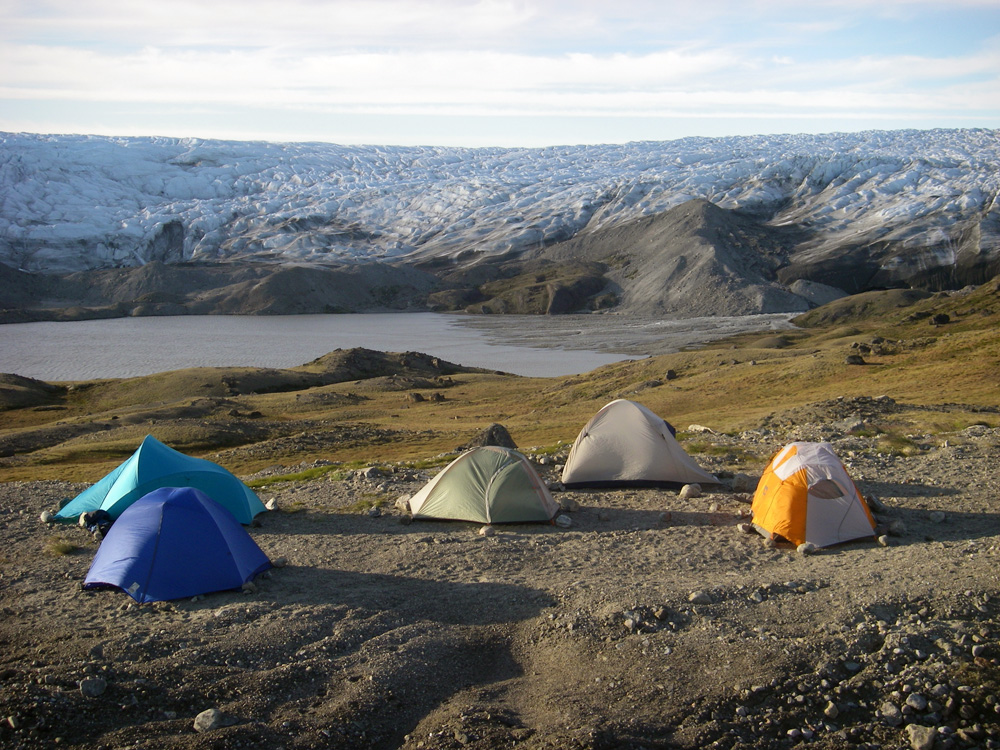 Part I:
Methodological
Development
Methodological Limitations
Counting individual atoms!
Limited by the number of atoms that can be counted in a given amount of time
More atoms counted = higher precision
AMS counting efficiency is controlled by the “beam current”
Purity of sample
Amount of sample
Higher beam currents = higher counting efficiency = higher precision
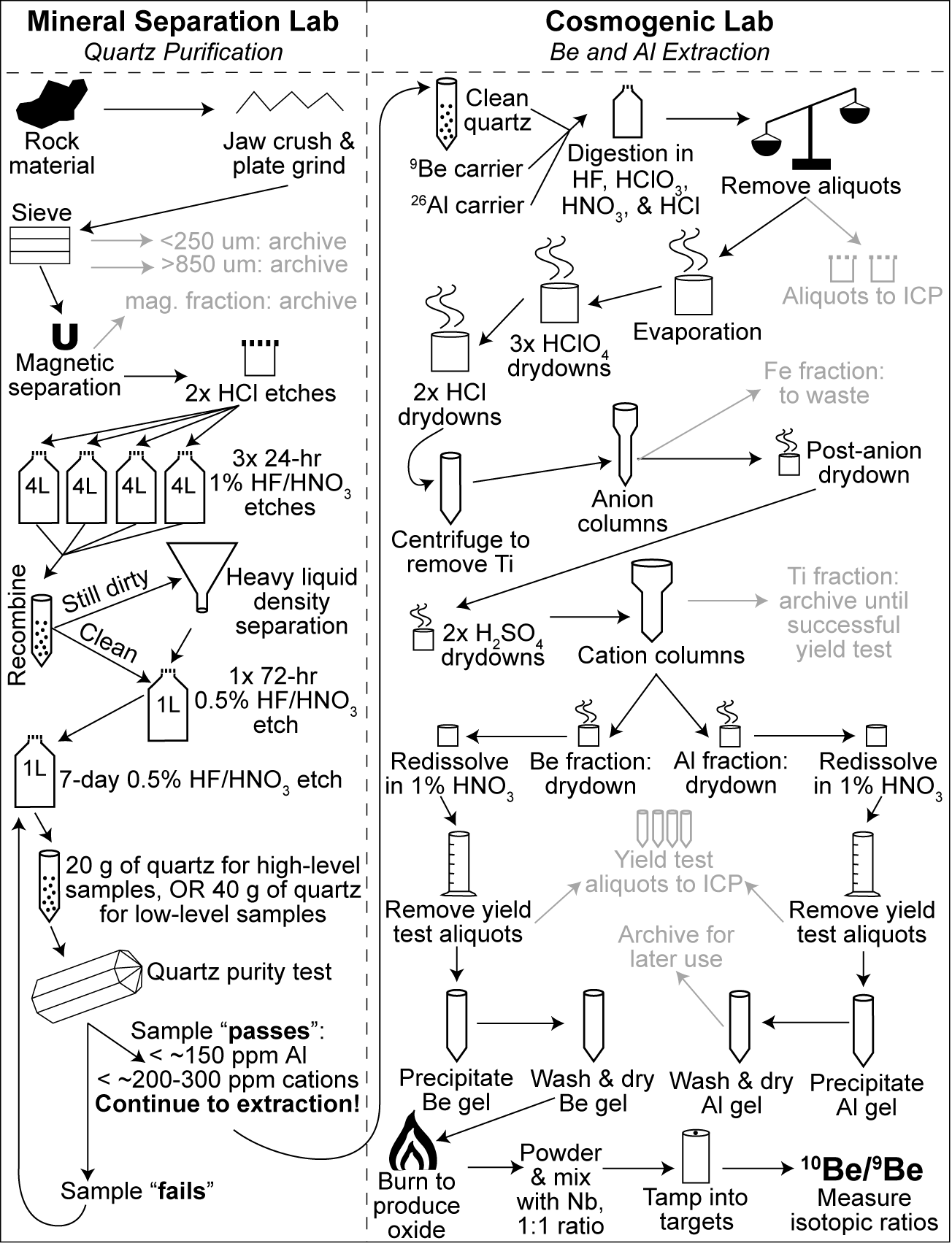 LaboratoryMethods
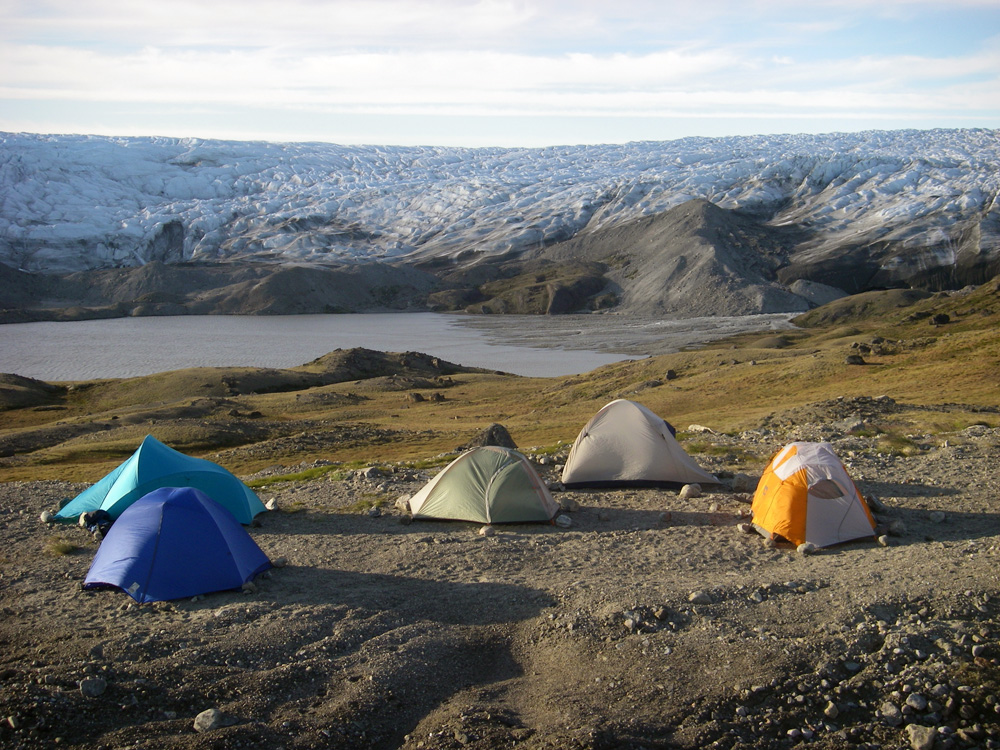 Part I:
Methodological
Development
Methodological Optimization
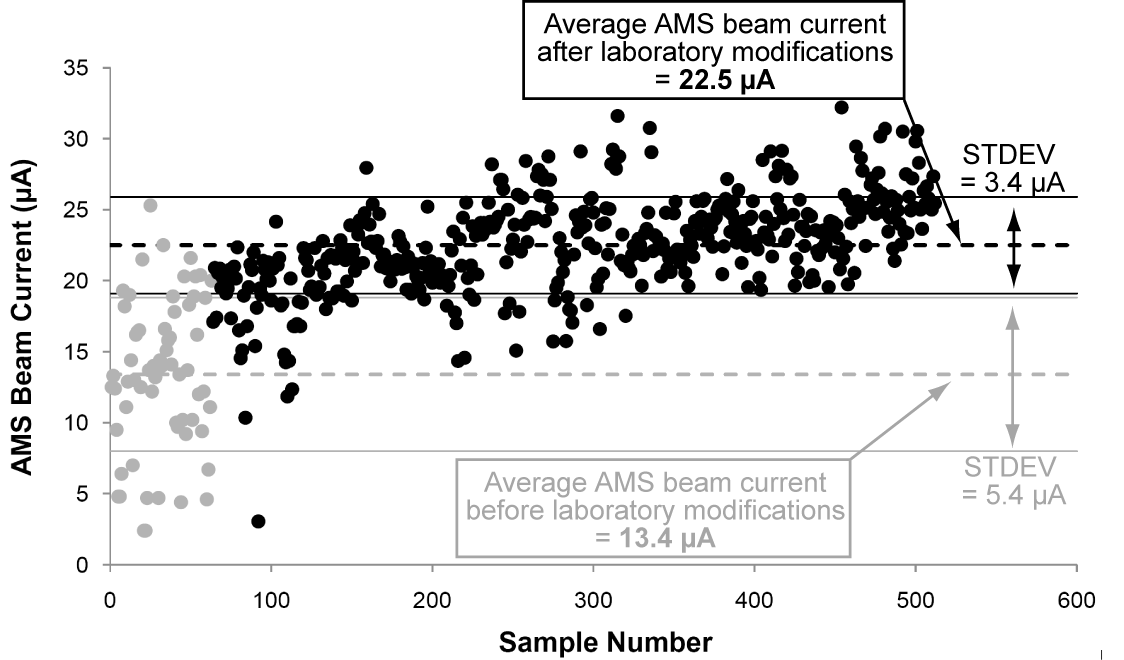 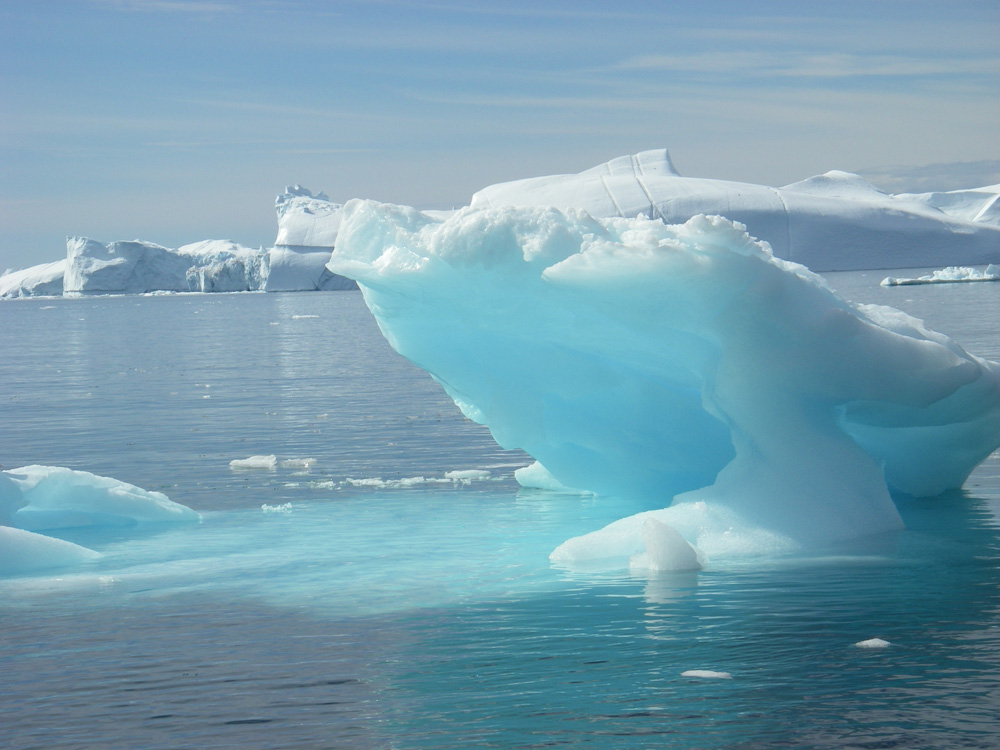 Thesis Part II:Ilulissat, Greenland
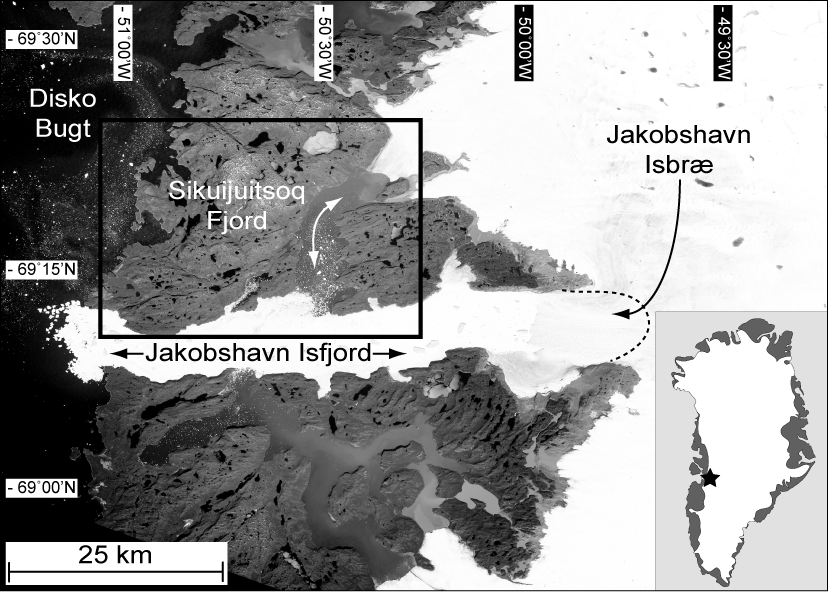 Outer
Inner
(Image courtesy of Landsat, 2000)
Fjord Stade Moraine
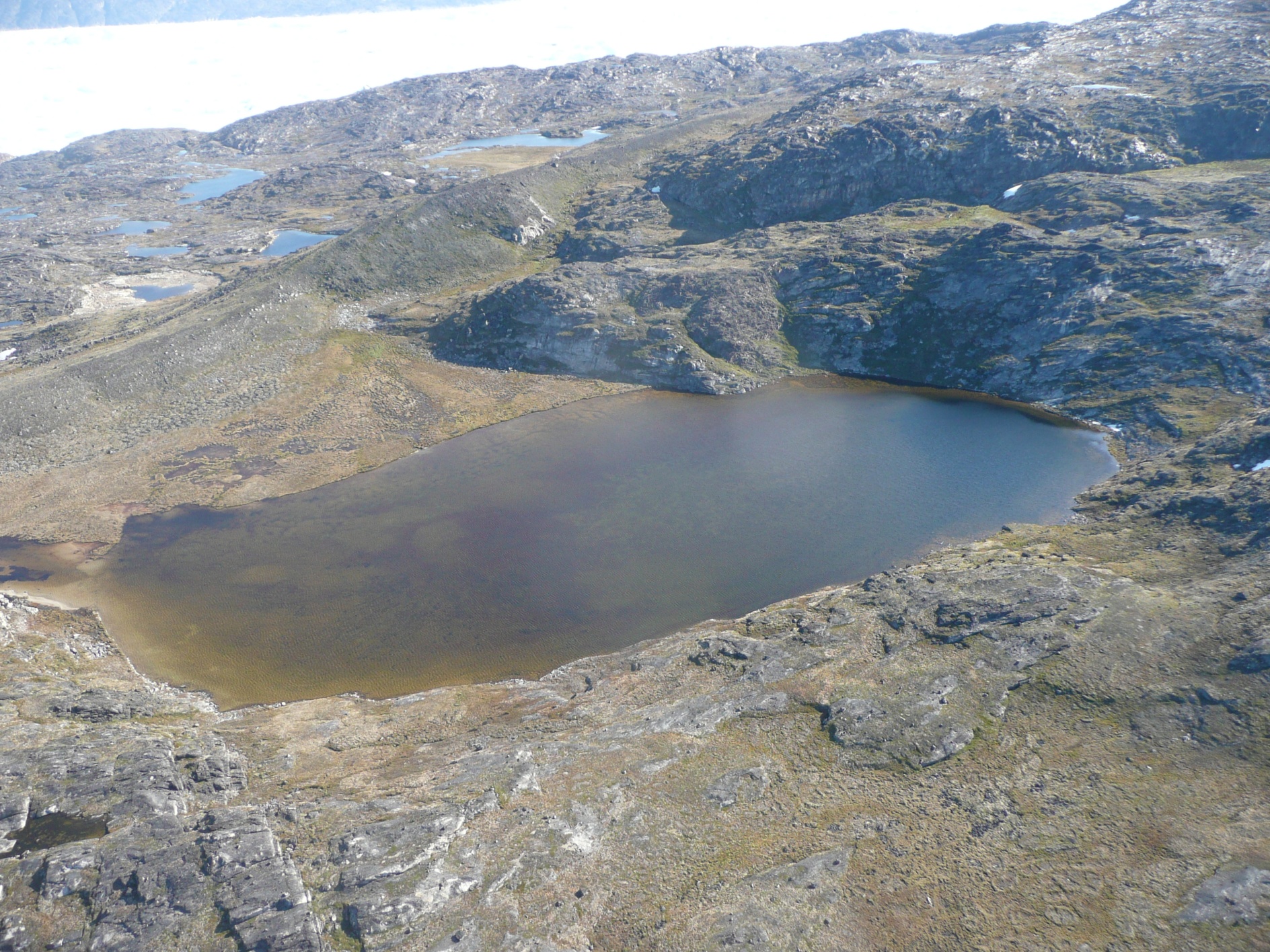 (Photo courtesy of Nicolas Young)
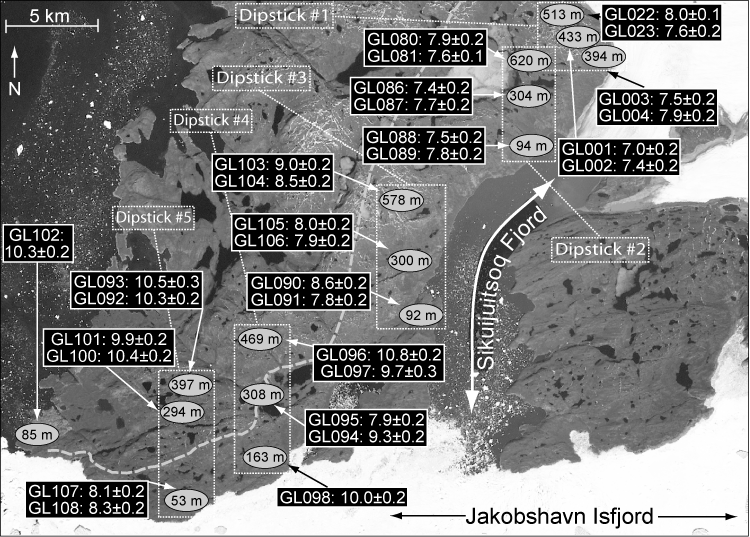 (Image courtesy of Landsat, 2000)
All ages are Holocene
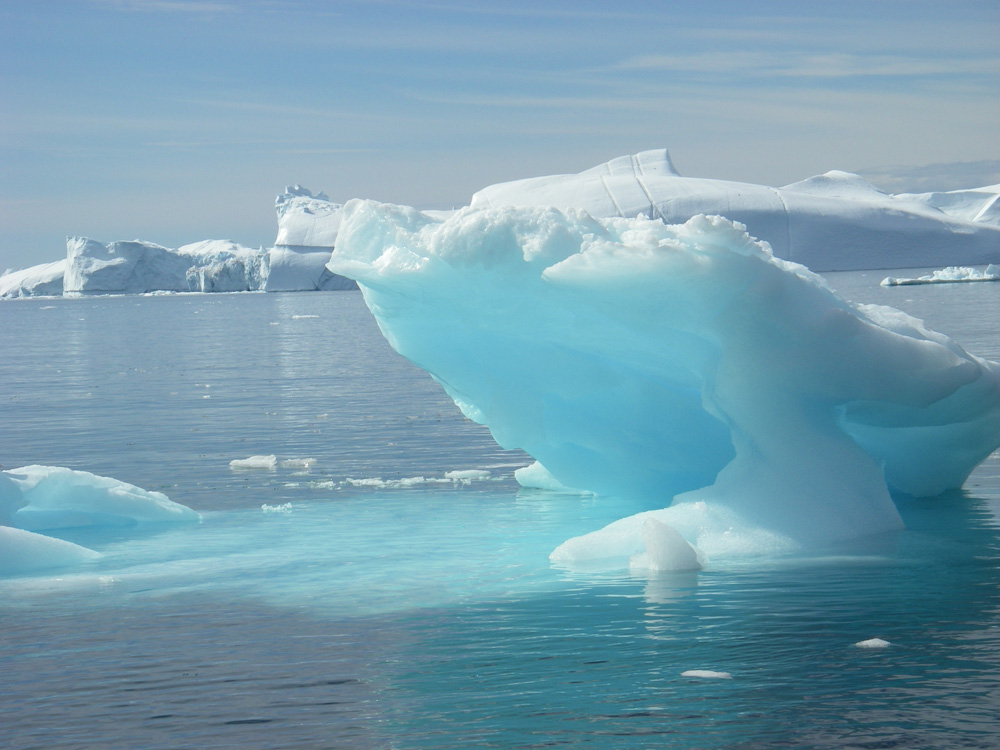 Part II:
Ilulissat,
Greenland
Bedrock/Boulder Comparison
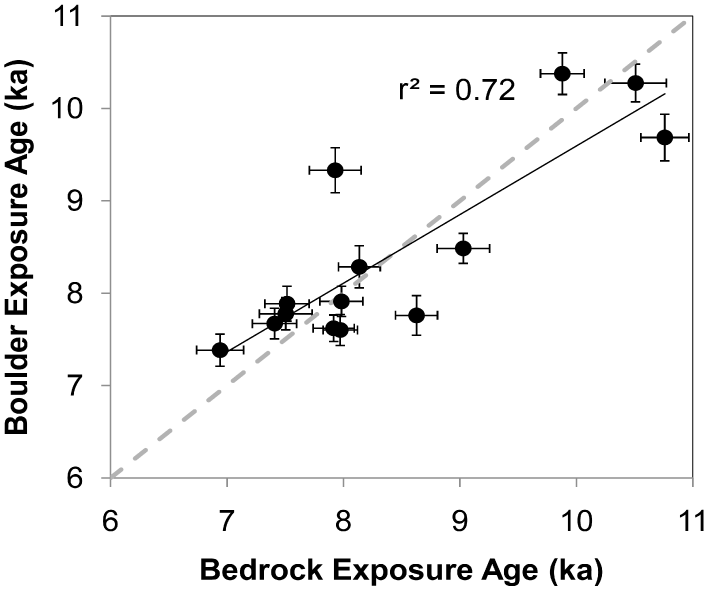 Bedrock and boulder samples are in close agreement
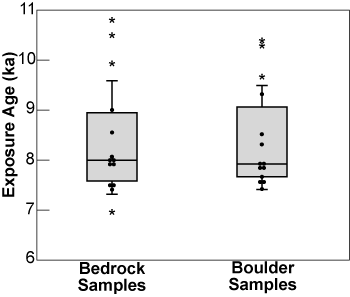 Little or no inheritance
Erosive glacial ice
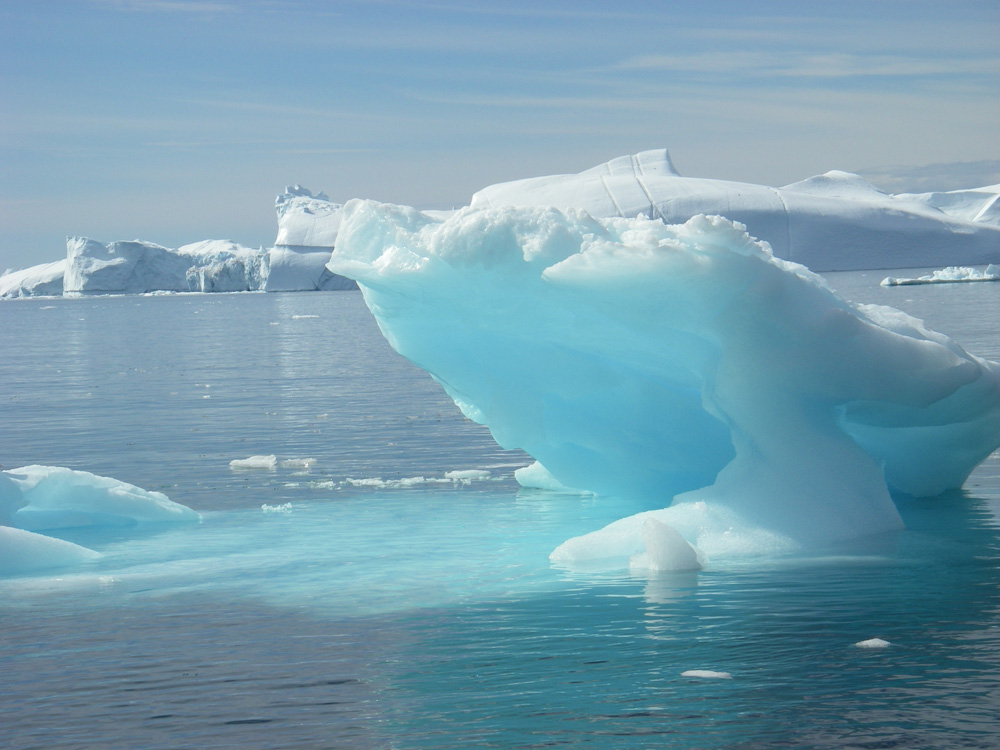 Part II:
Ilulissat,
Greenland
Complicated Deglaciation Pattern
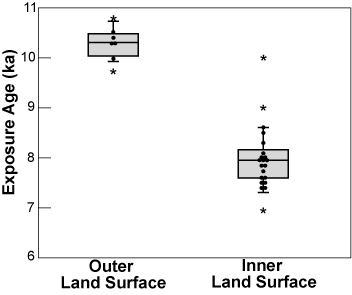 Age of outer land surface:10.3 ± 0.4 ka (n = 7)
Age of inner land surface: 8.0 ± 0.7 ka (n = 21)
Just inside moraine: 8.2 ± 0.1 ka (n = 2)
Complicated deglaciation pattern!
Age of the Fjord Stade moraine is ~8.2 ka
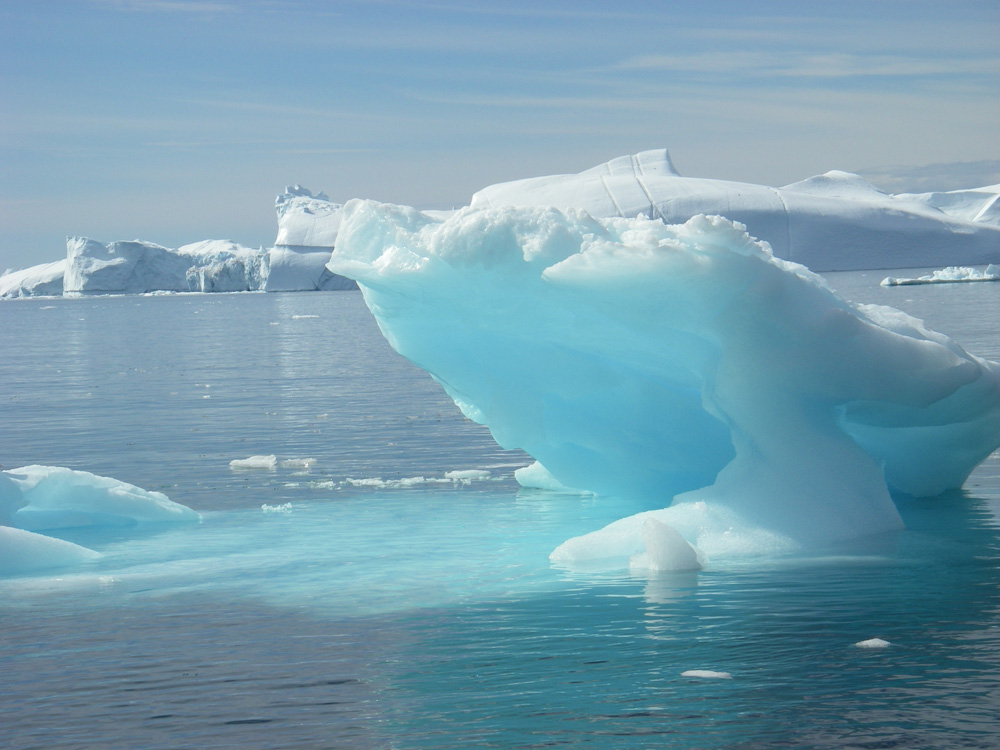 Part II:
Ilulissat,
Greenland
Formation of the Fjord Stade Moraine
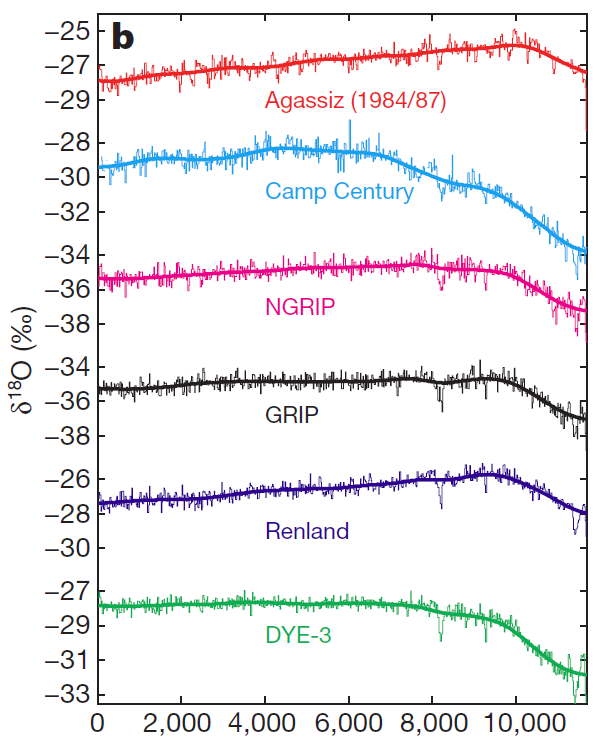 Fjord Stade moraine formed due to an ice margin re-advance in association with the “8200 Event”
(Vinther et al., 2009)
Years before present
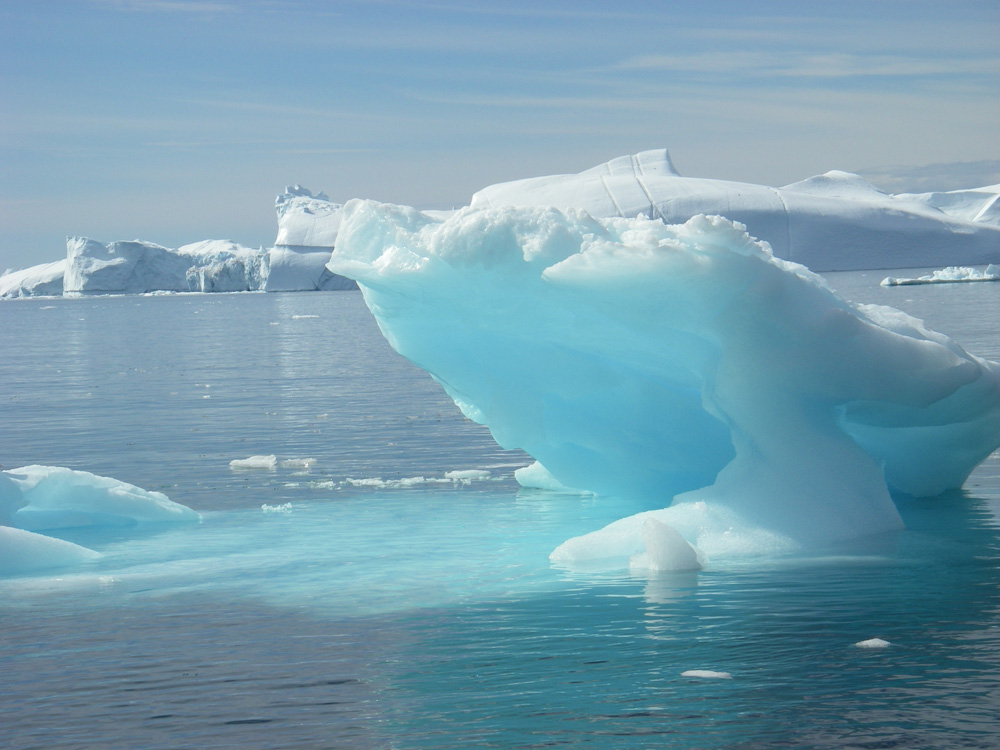 Part II:
Ilulissat,
Greenland
Spatial Variability of Exposure Ages
There is no statistically significant difference between sample ages at high, medium, and low elevations.
The ice sheet thinned rapidly, at rates greater than what we can detect within the uncertainties associated with 10Be dating.
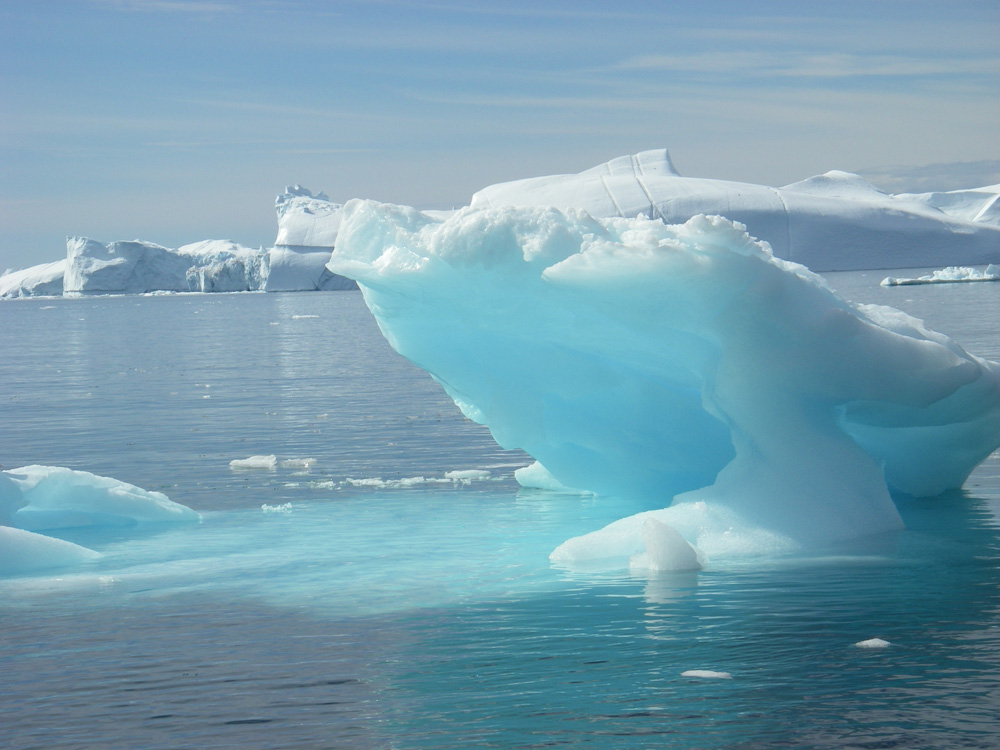 Part II:
Ilulissat,
Greenland
Spatial Variability of Exposure Ages
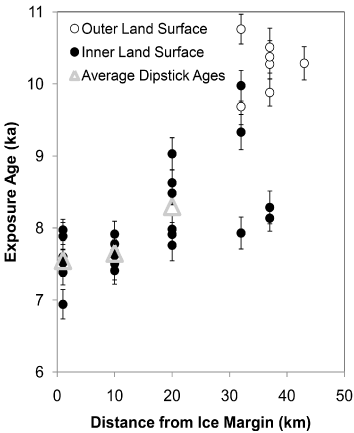 Ice went behind the present-day margin ~7.6 ka
How do we quantify ice margin retreat rates?
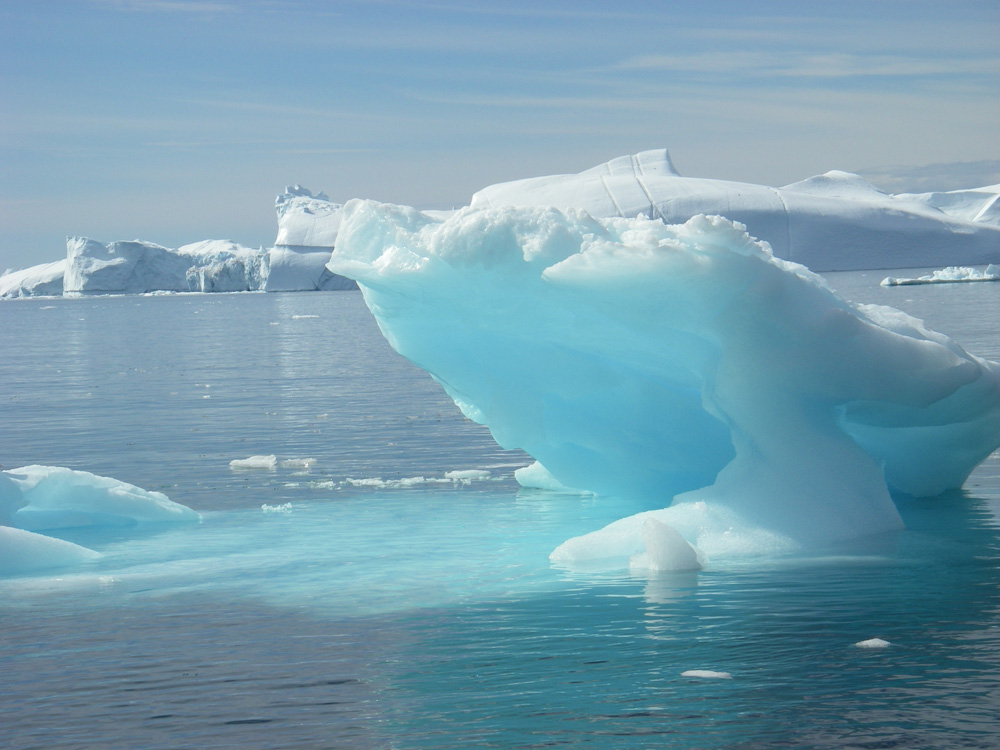 Part II:
Ilulissat,
Greenland
Ice Margin Retreat
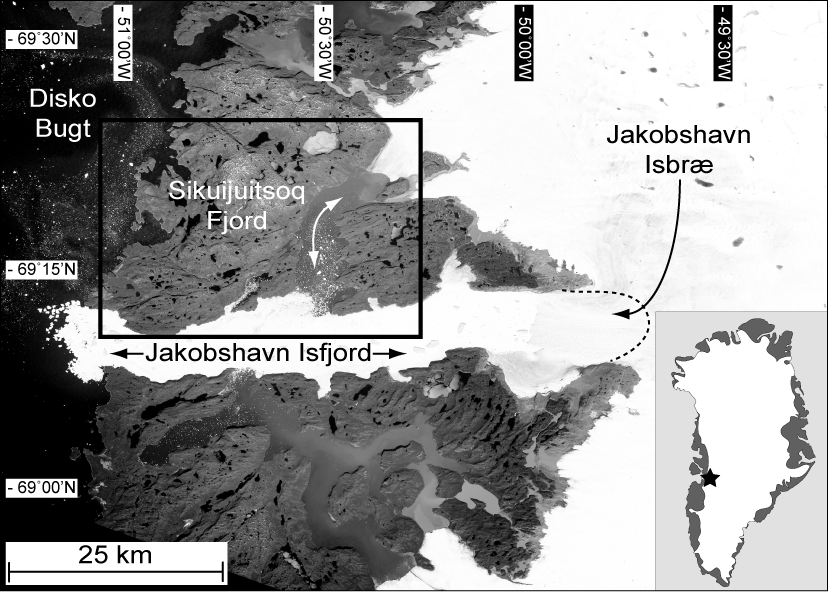 7.6 ka
40 km
8.0 ka
Retreat rate estimate:
40 km of retreat in 400 yrs ≈ 100 m/yr
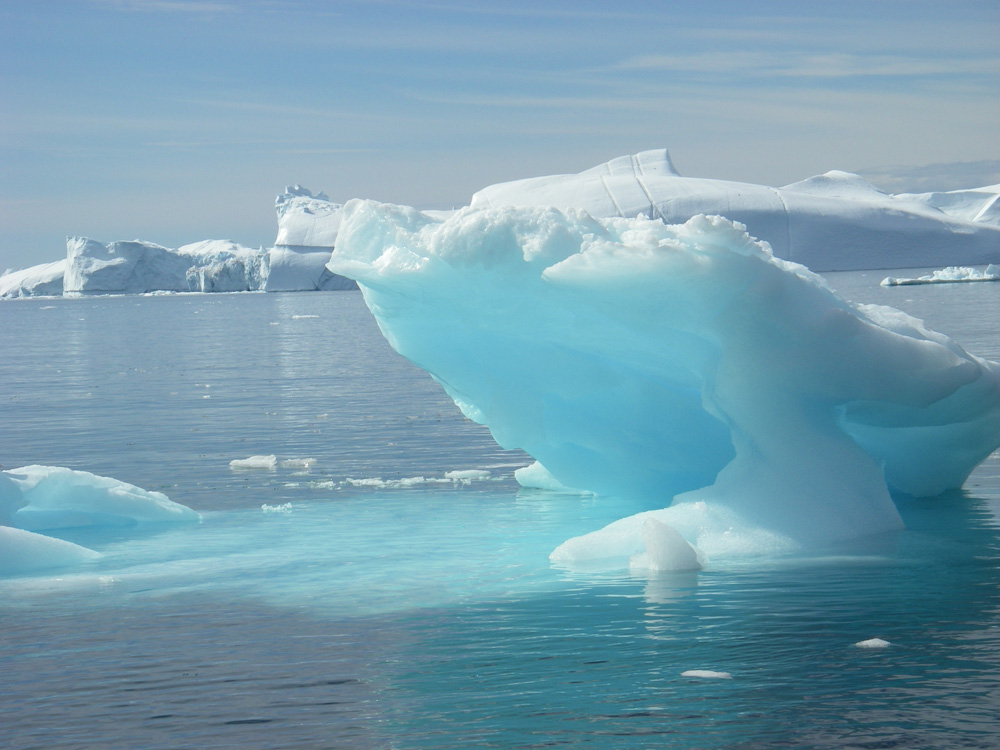 Part II:
Ilulissat,
Greenland
Ilulissat Overview
All ages are Holocene
Agreement between bedrock and boulder samples indicates little to no inheritance
Efficient subglacial erosion (>2 m)
Deglaciation chronology is complicated due to the presence of a moraine: two land surfaces
Fjord Stade moraine may be associated with the “8200 Event”
Ice retreat began from the coast ~10.3 ka, ice went behind the present-day margin ~7.6 ka
Ice retreated at ~100 m/yr
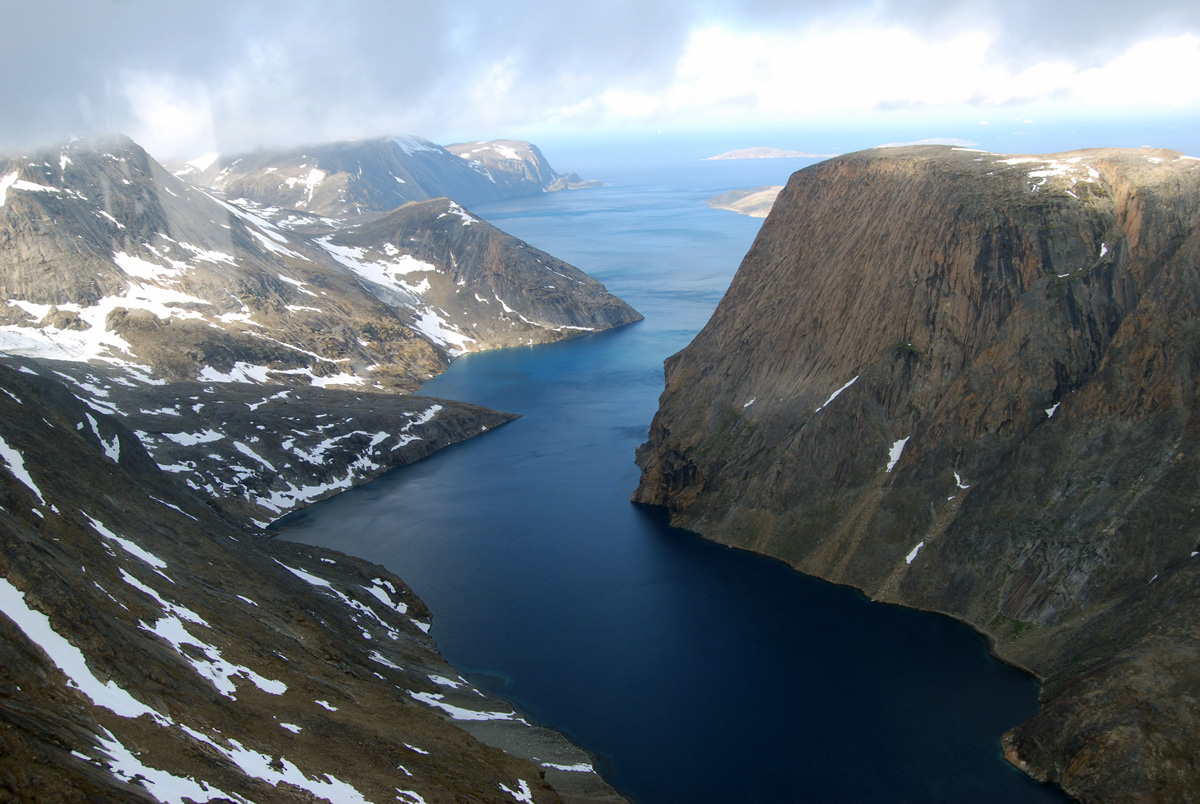 Thesis Part III:Upernavik, Greenland
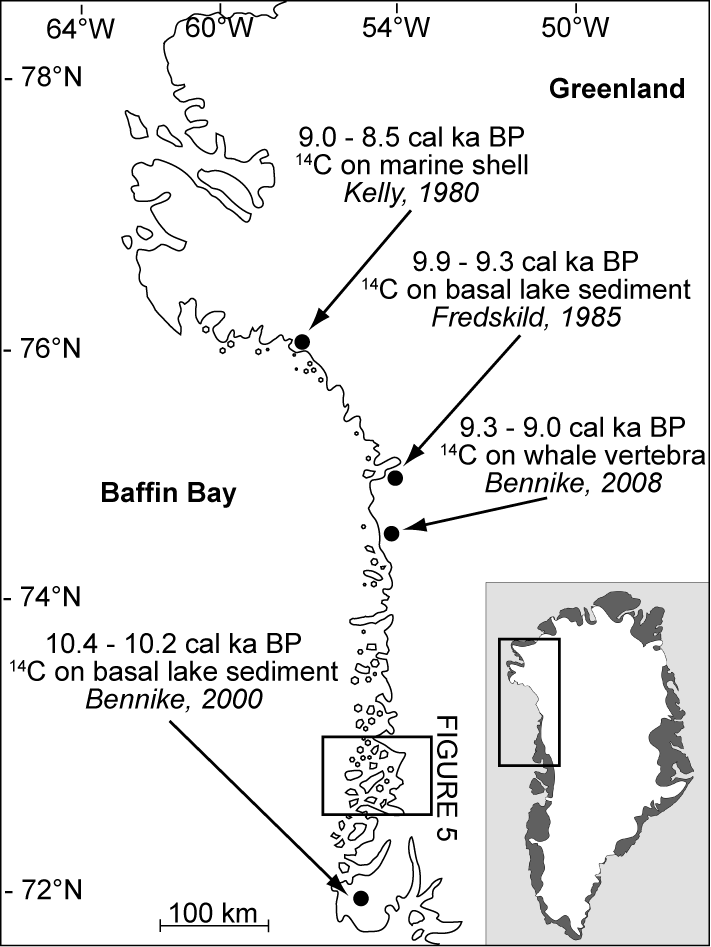 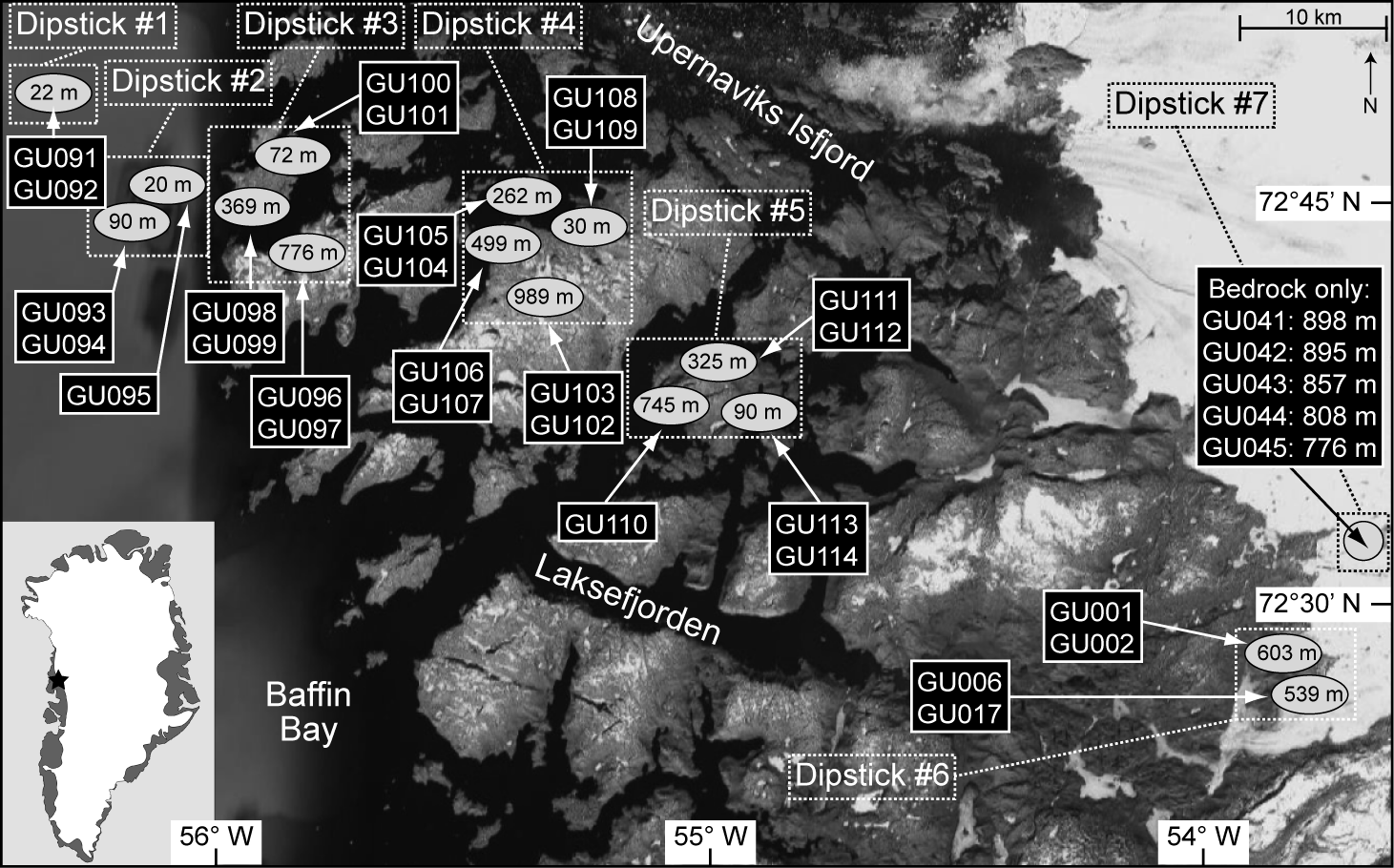 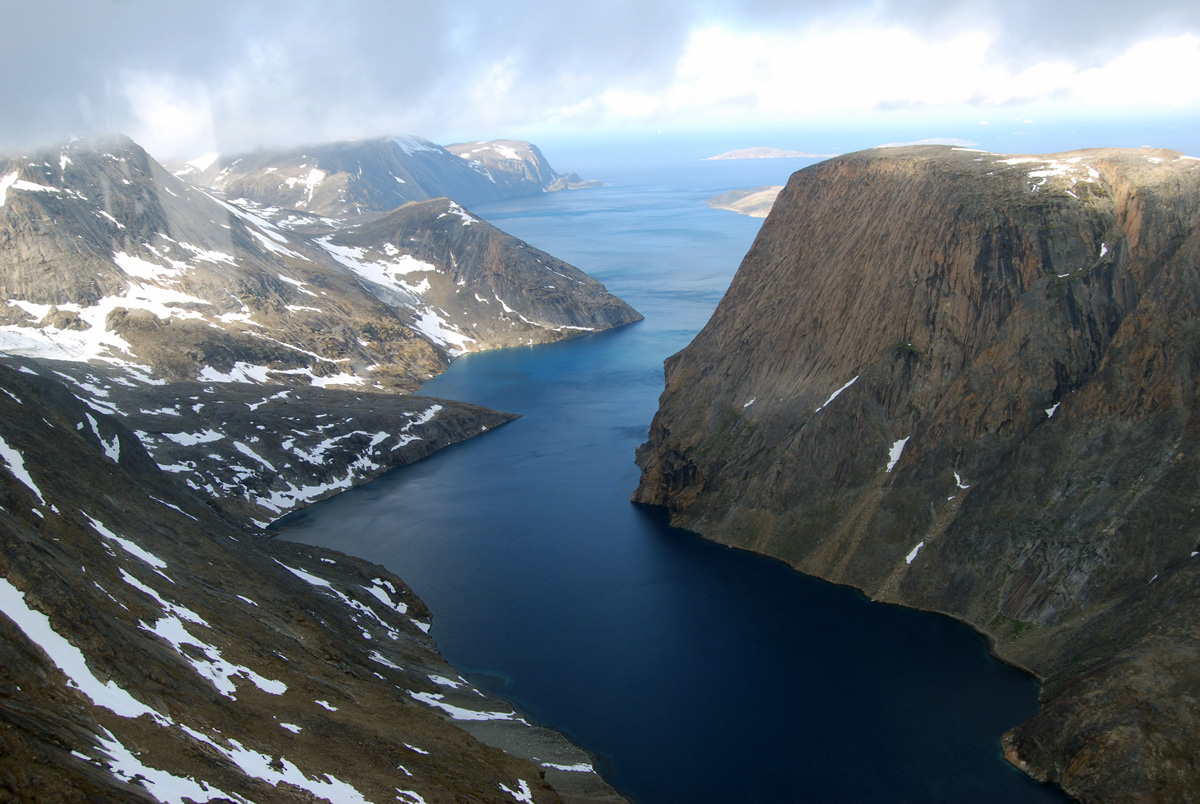 Part III:
Upernavik,
Greenland
Sample Ages
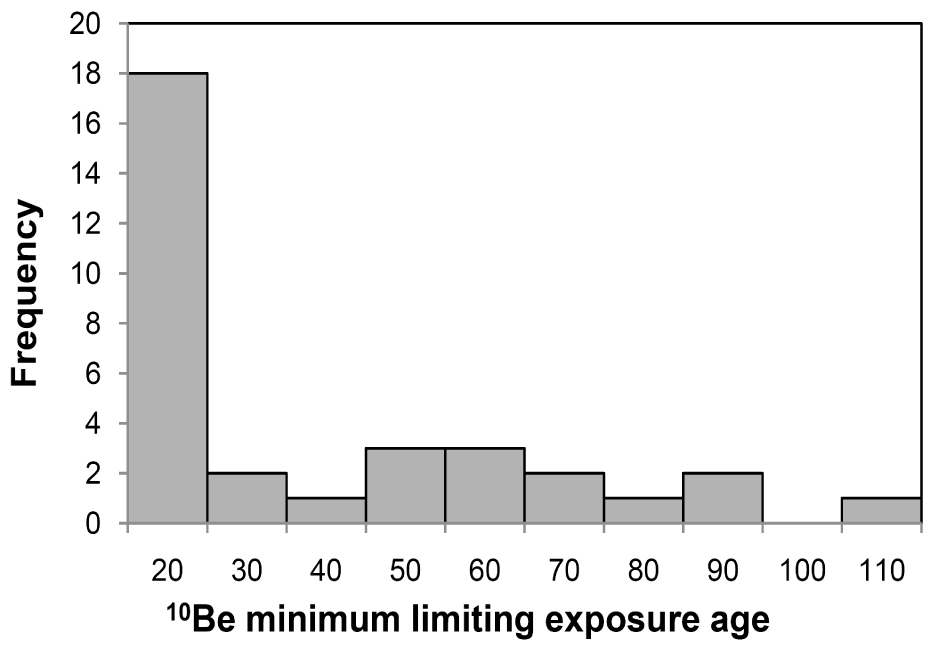 Something is going on here… why do we have such old exposure ages?
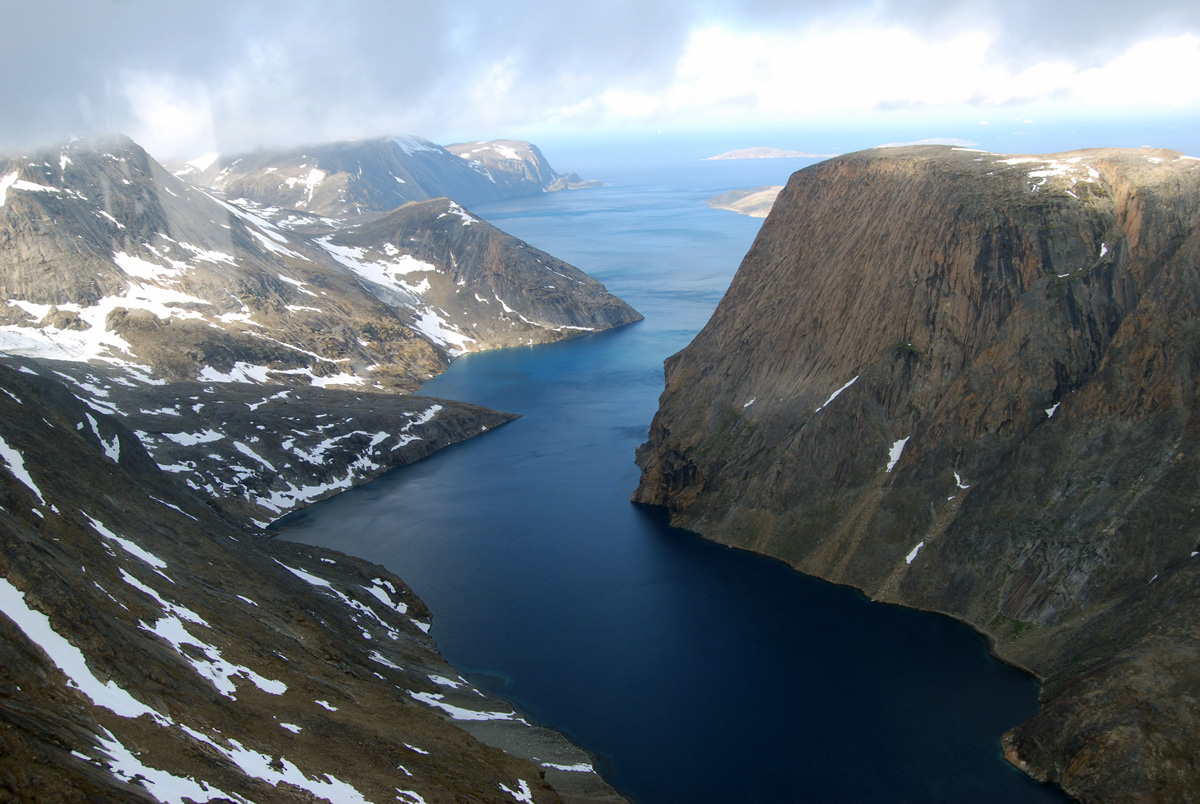 Part III:
Upernavik,
Greenland
Bedrock/Boulder Comparison
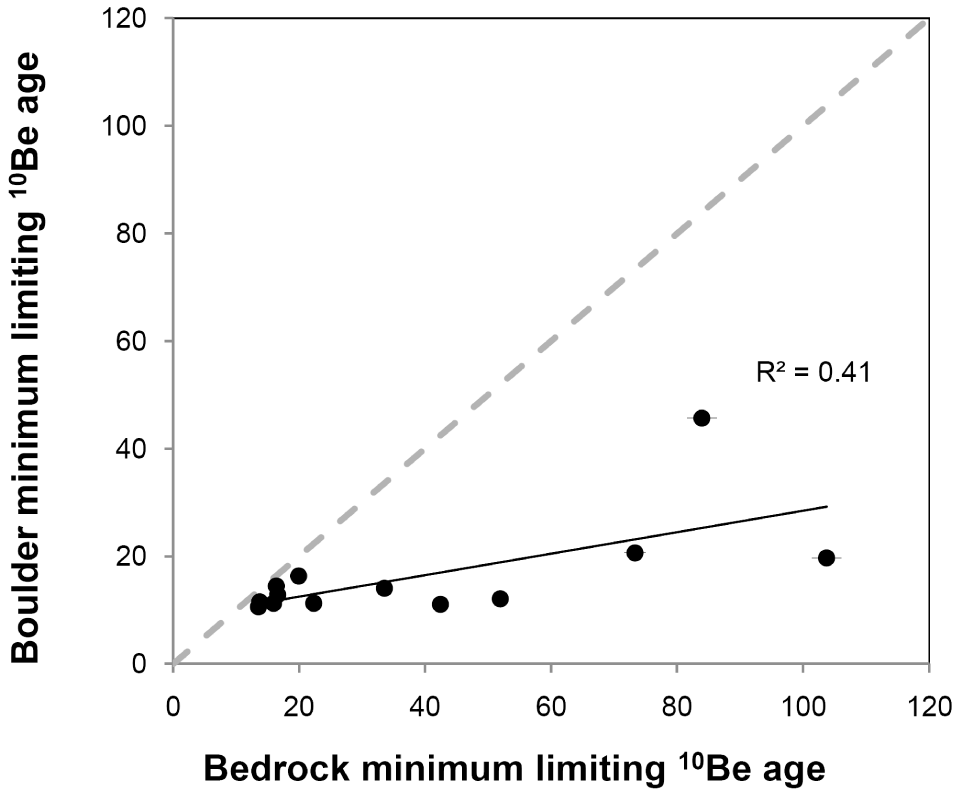 Bedrock samples are much older than paired boulder samples; inheritance is present. Glacial ice is non-erosive or weakly erosive.
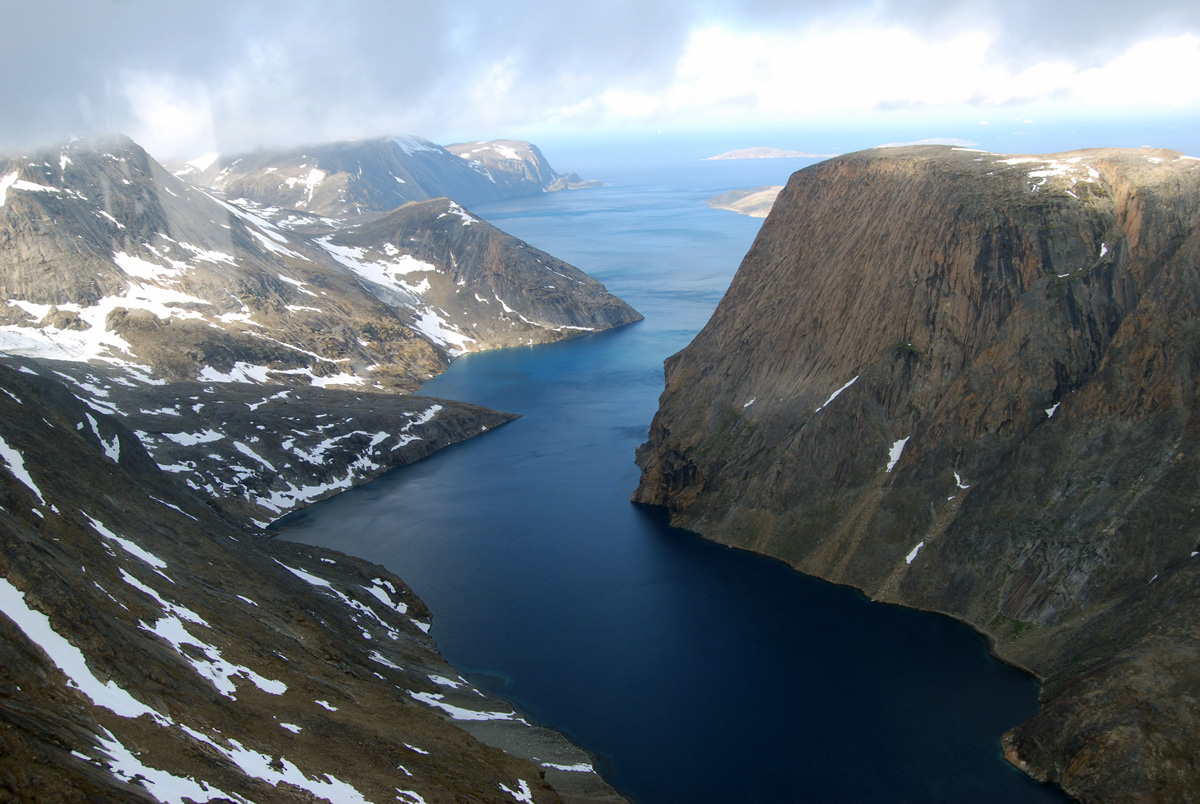 Part III:
Upernavik,
Greenland
Using Cosmogenic 26Al
Higher production rate than 10Be
Shorter half-life than 10Be
The two isotopes behave differently when burial occurs and production ceases
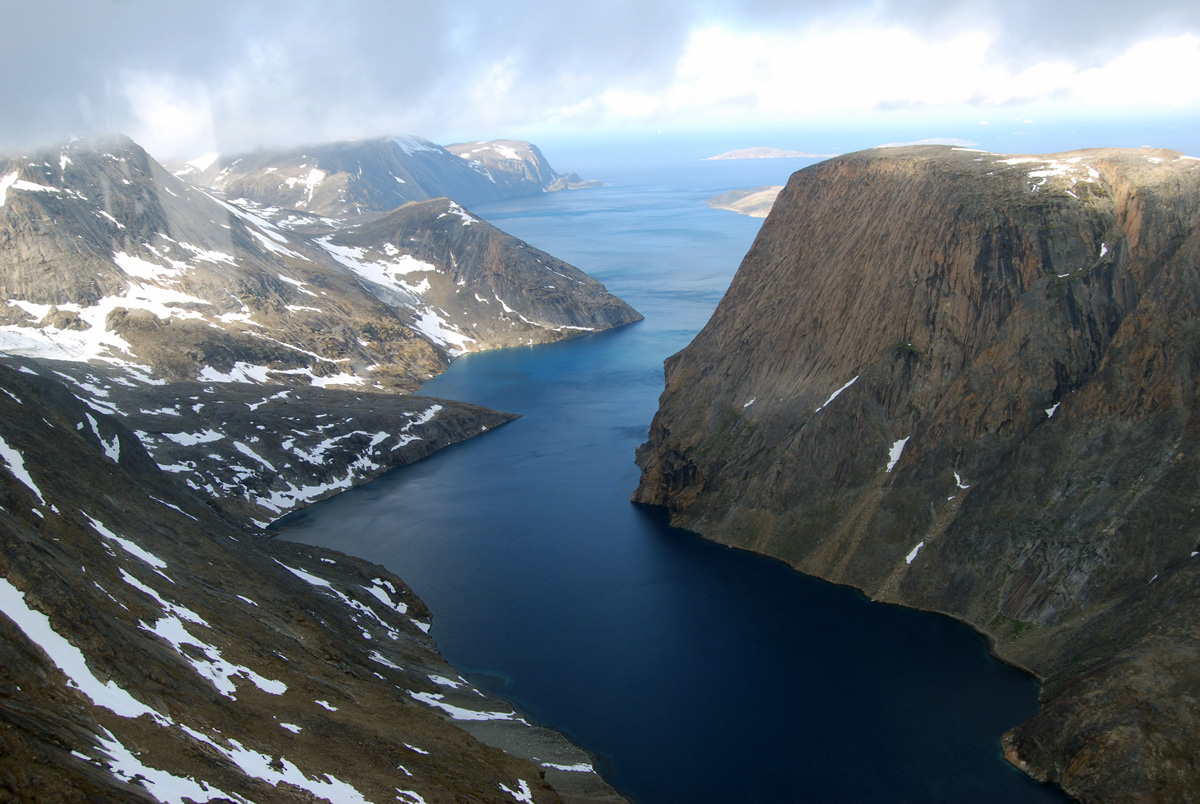 Part III:
Upernavik,
Greenland
The Two-Isotope Plot
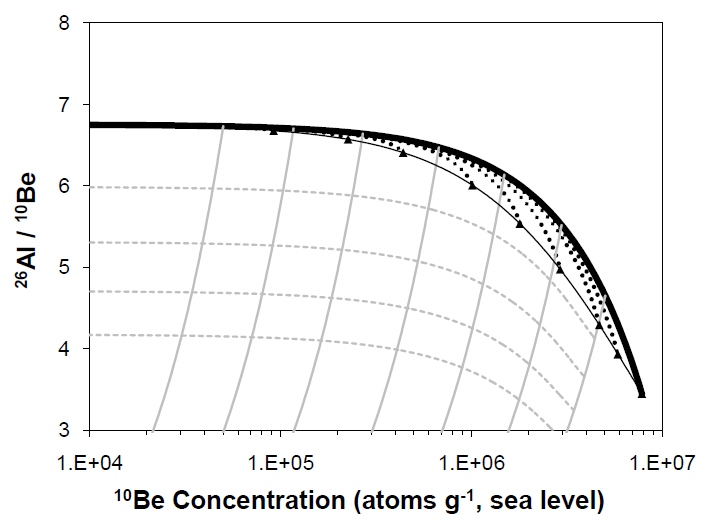 Constant Exposure
Constant Exposure
With Erosion
Burial
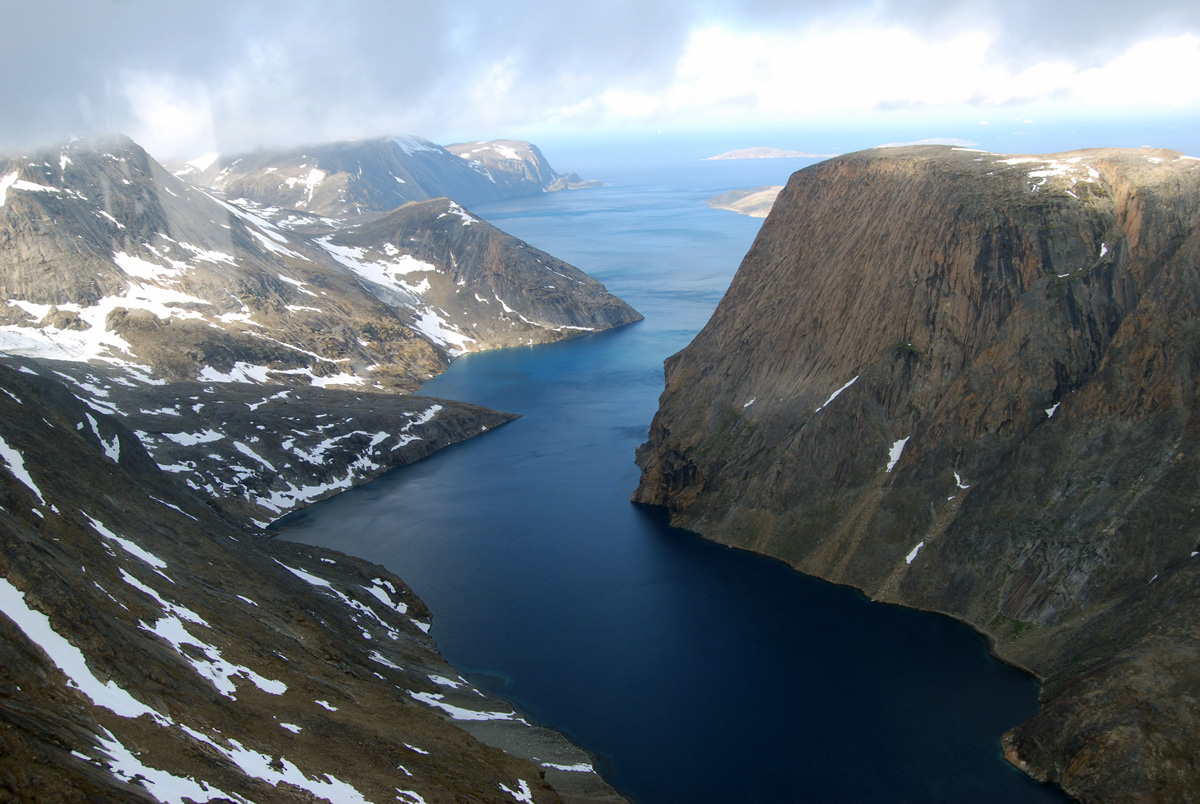 Part III:
Upernavik,
Greenland
The Two-Isotope Plot
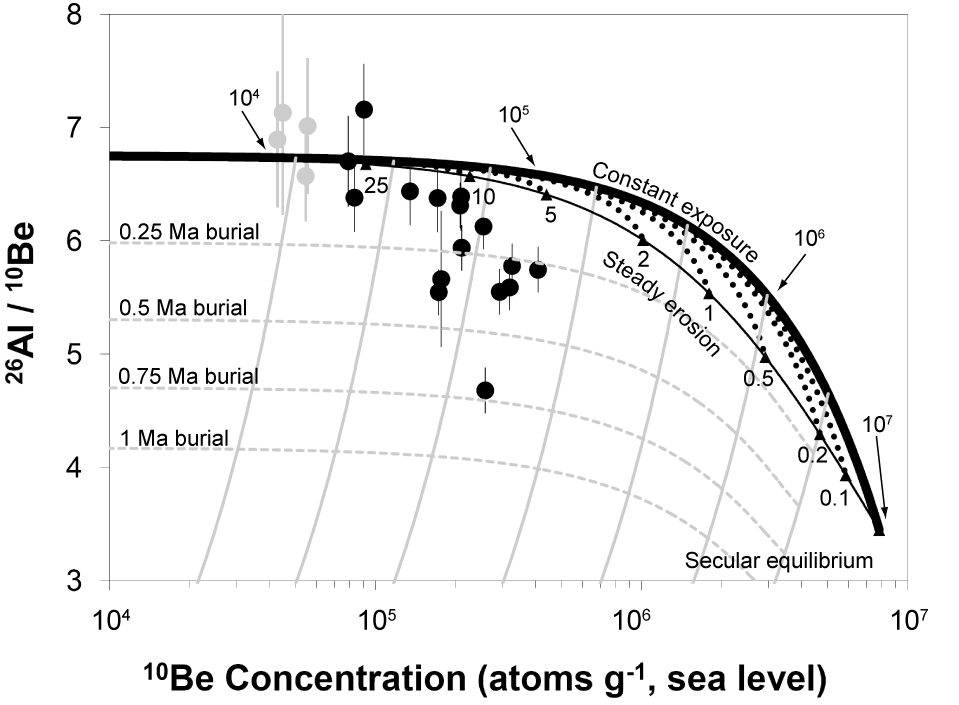 Samples have experienced both exposure and burial. They have long total histories.
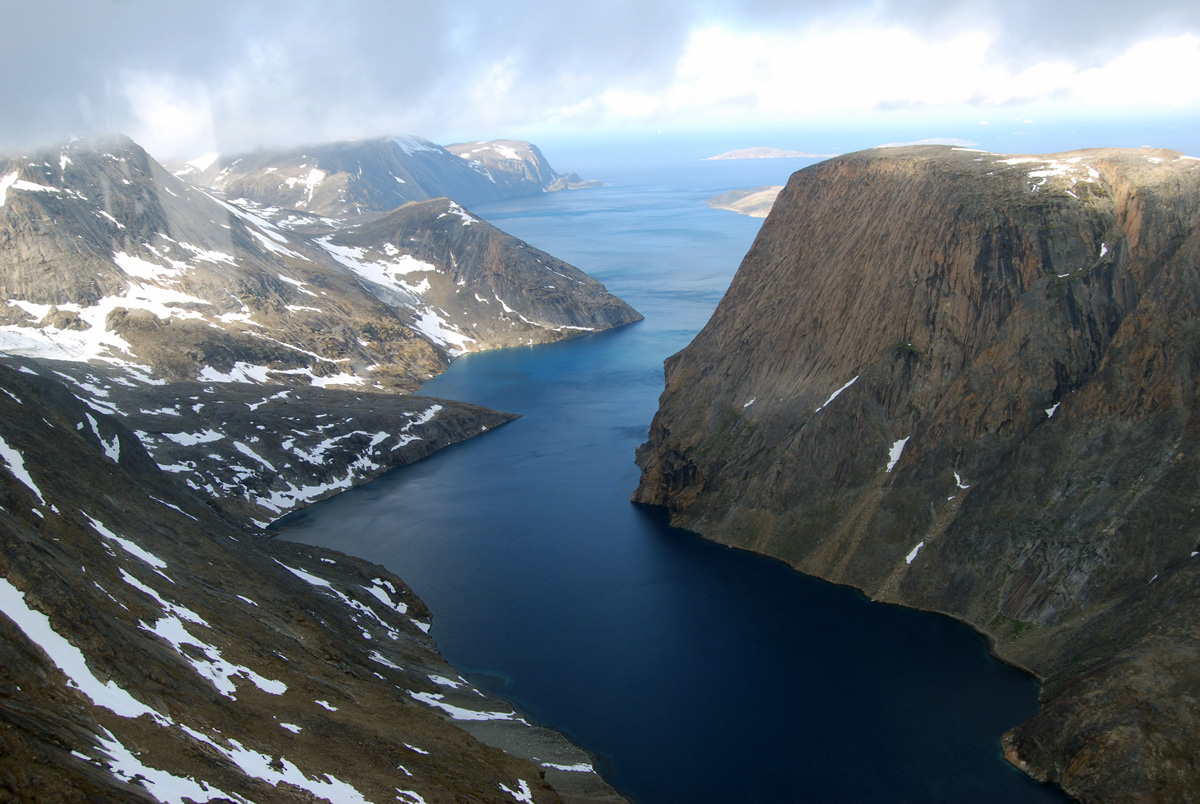 Part III:
Upernavik,
Greenland
Landscape History
Landscape history represented by Upernavik samples
Landscape history represented by Ilulissat samples
Warmer
(Lisiecki and Raymo, 2005)
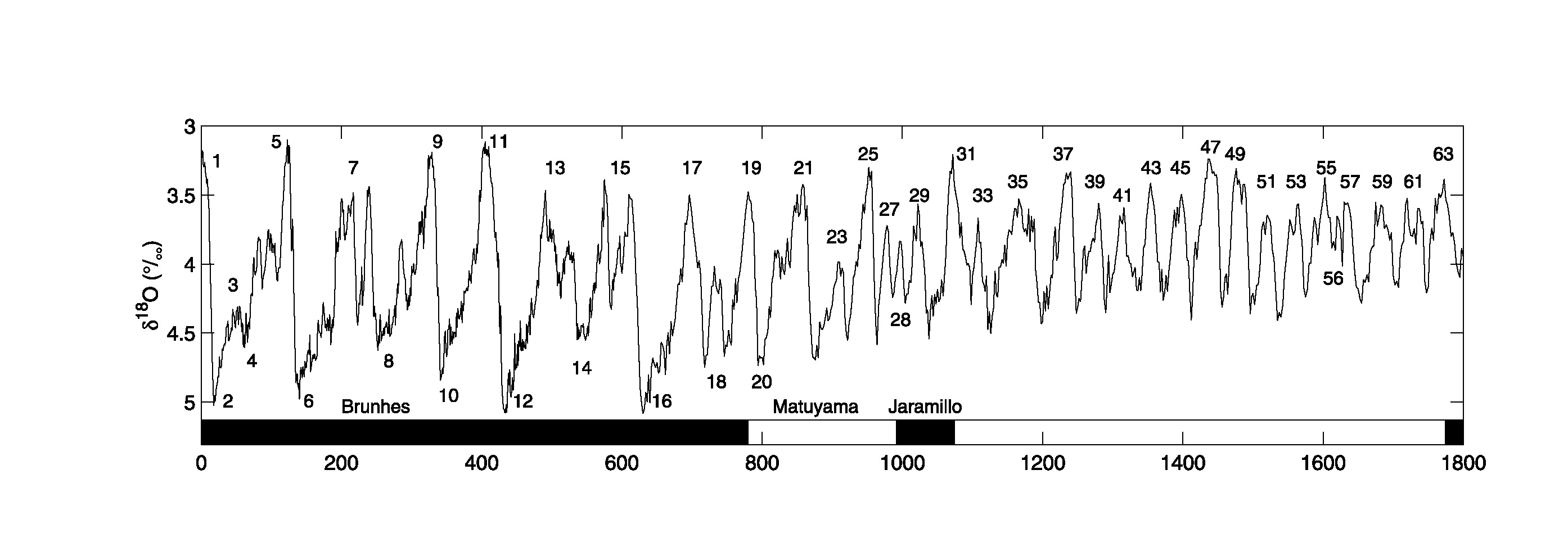 Colder
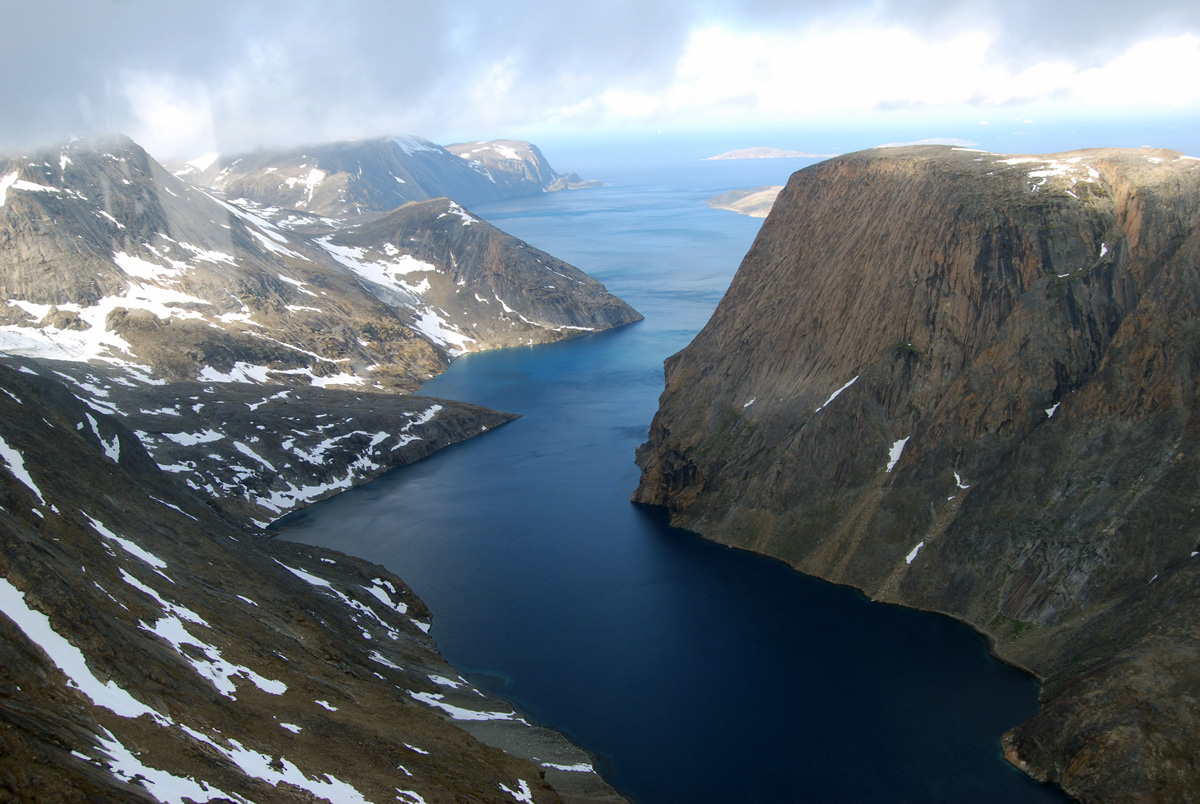 Part III:
Upernavik,
Greenland
Inheritance and Elevation
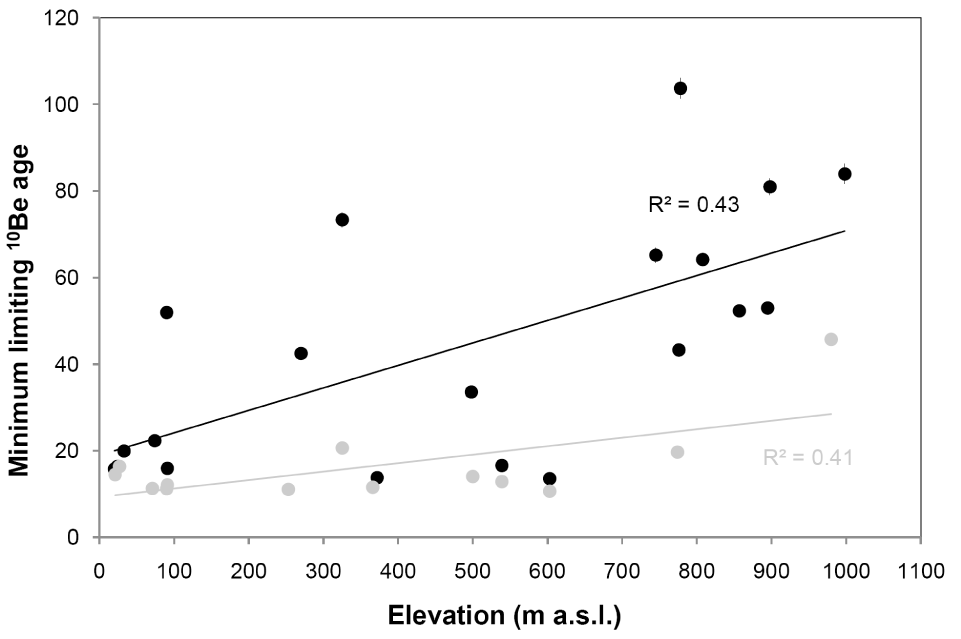 Bedrock samples
Boulder samples
There is more inheritance at higher elevations. High-elevation ice is less erosive.
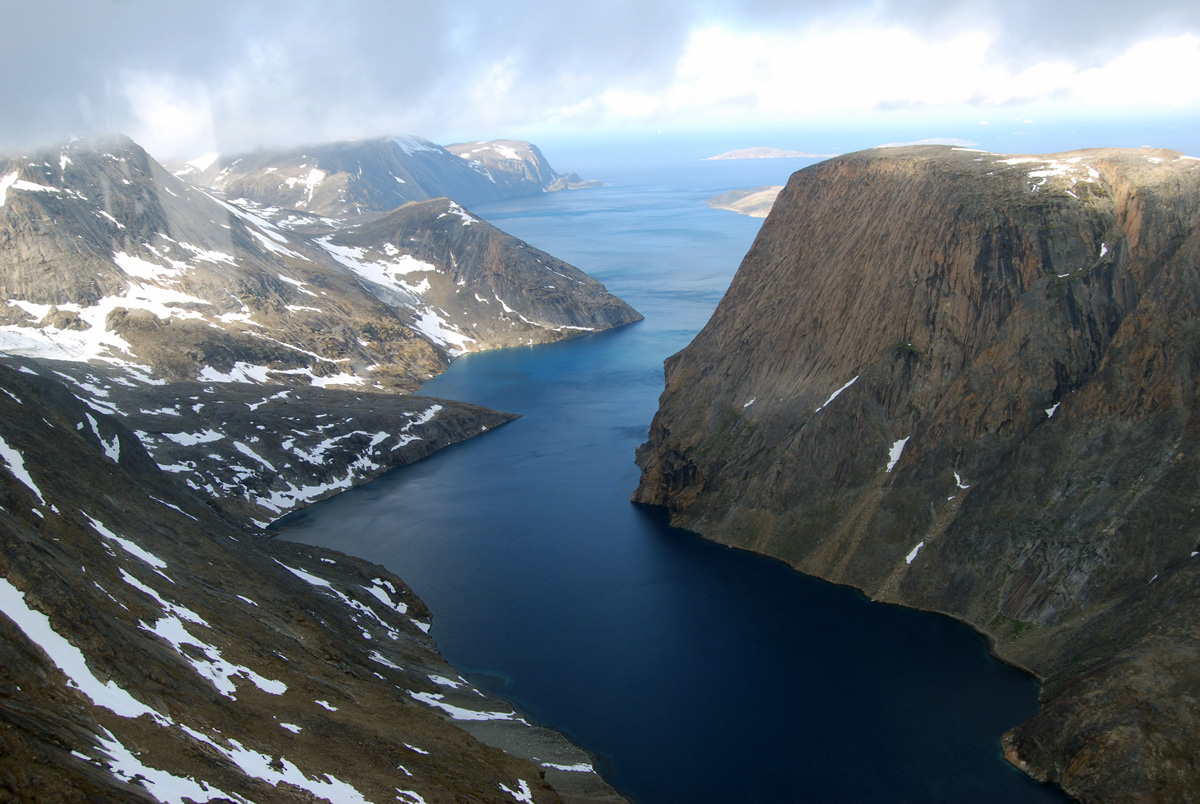 Part III:
Upernavik,
Greenland
Subglacial Erosion and Elevation
There must be meltwater in order for ice to perform erosion
“Warm-based” ice has meltwater at its bed due to warmer basal temperatures
With thicker ice, overlying weight decreases the pressure melting point
Low elevations
“Cold-based” ice has no meltwater at its bed due to colder basal temperatures
With thinner ice, overlying weight is not sufficient to decrease the pressure melting point
High elevations
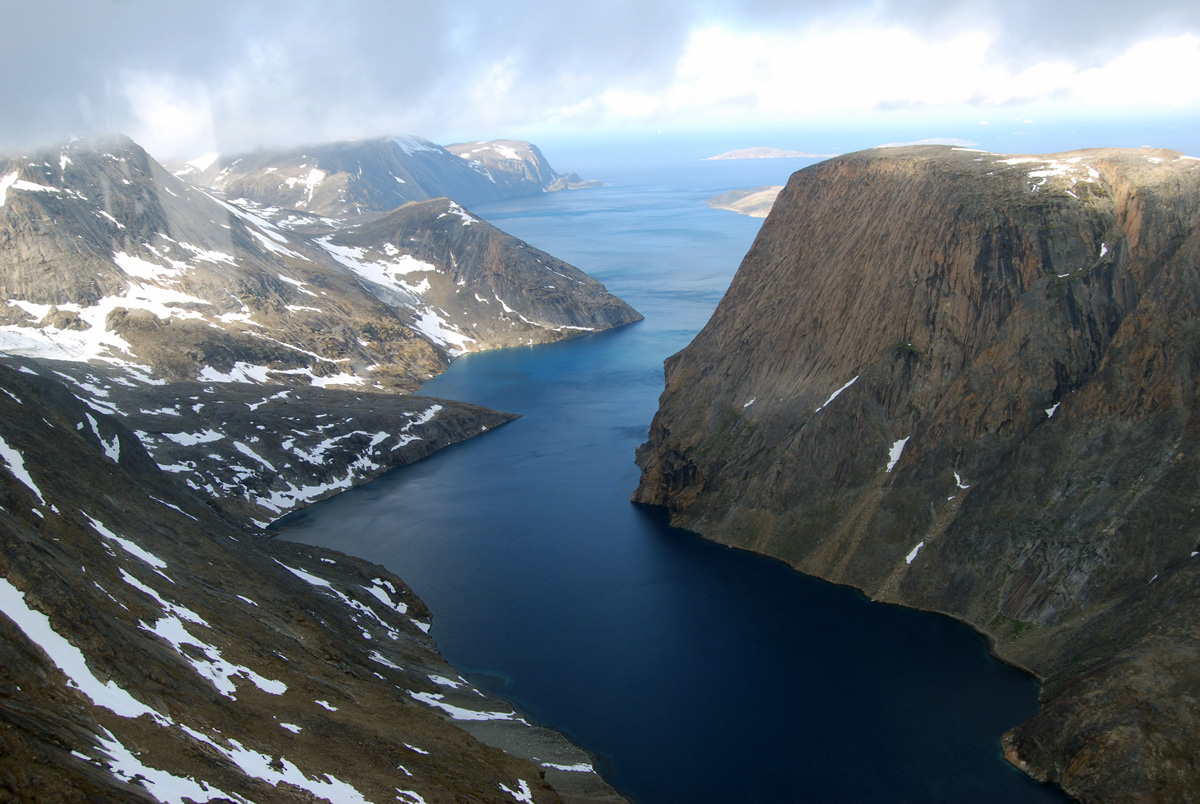 Part III:
Upernavik,
Greenland
Spatial Variability of Exposure Ages
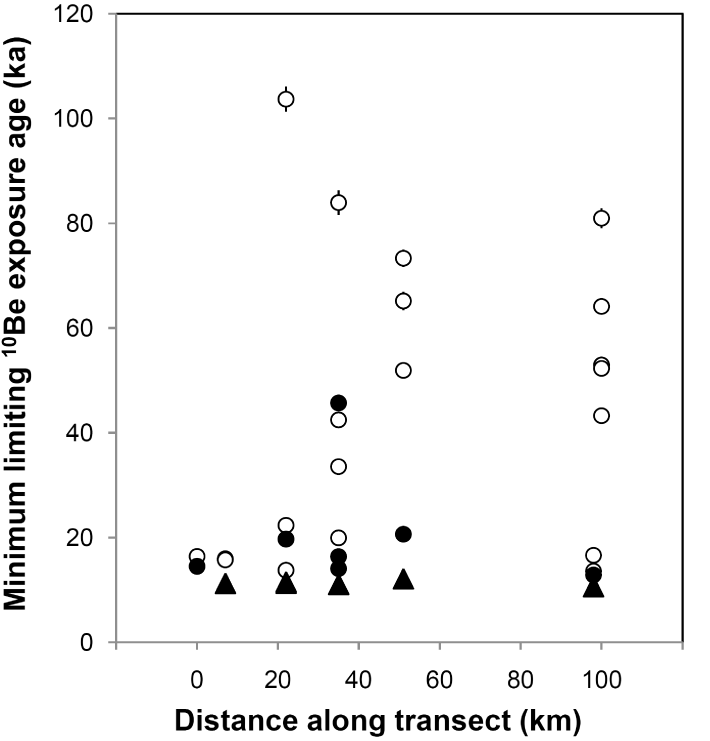 Bedrock samples
Boulder samples
6 Youngest boulder samples
How do we quantify ice margin retreat rates?
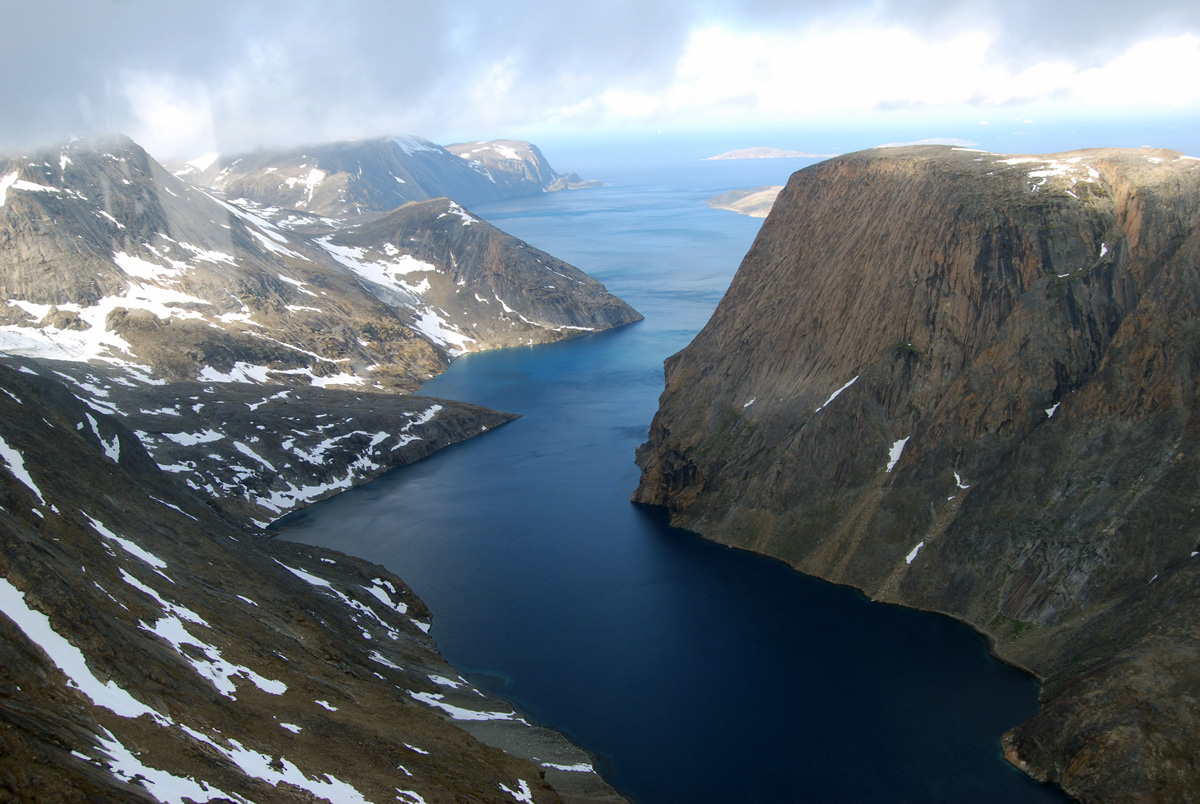 Part III:
Upernavik,
Greenland
Spatial Variability of Exposure Ages
6 youngest samples have statistically indistinguishable ages of 11.3 ± 0.5 ka
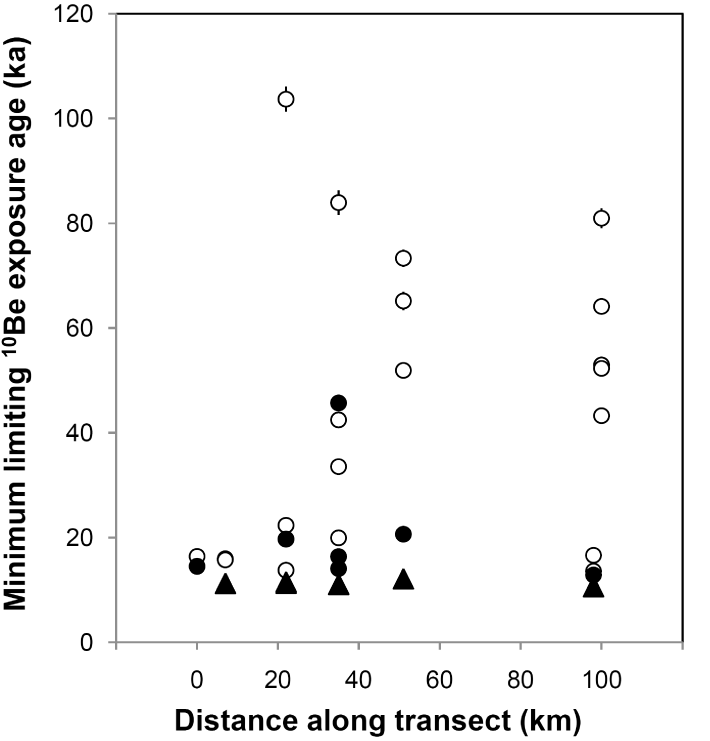 Bedrock samples
Boulder samples
6 Youngest boulder samples
Numerical modeling yields a statistically most likely retreat rate of ~170 m/yr
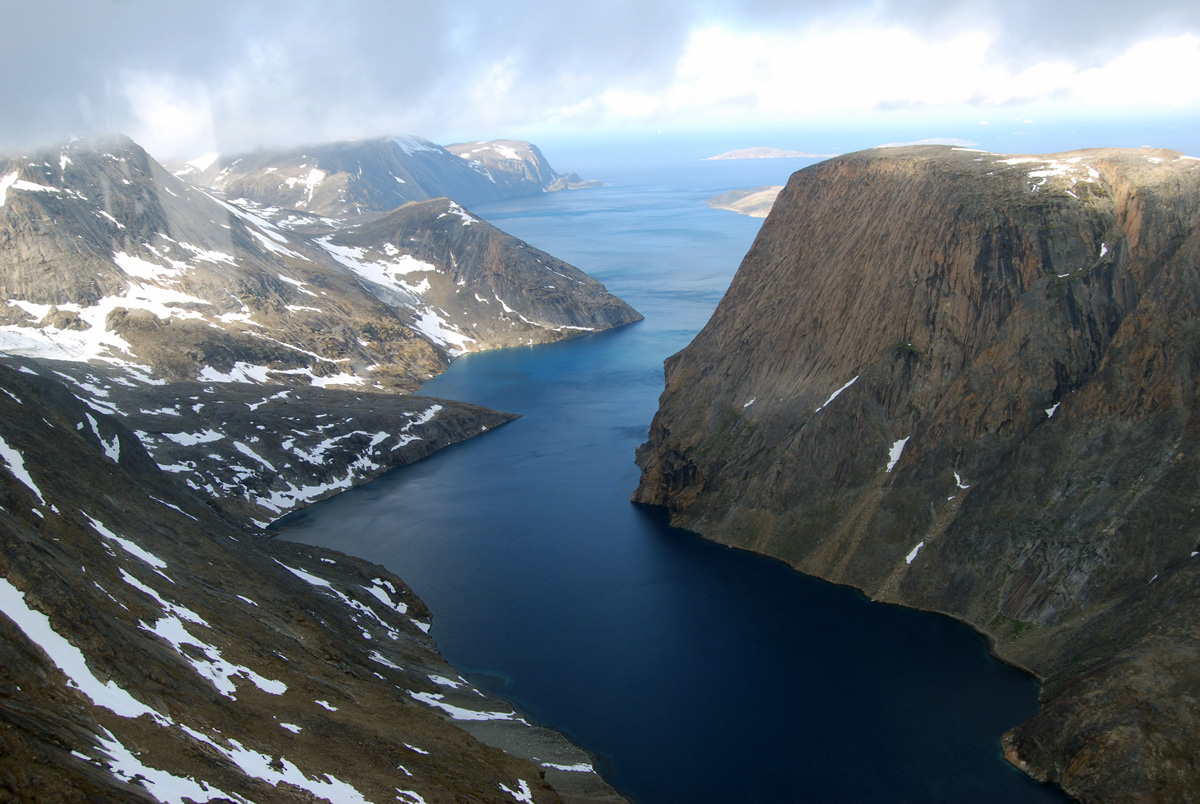 Part III:
Upernavik,
Greenland
Paleoclimate Context
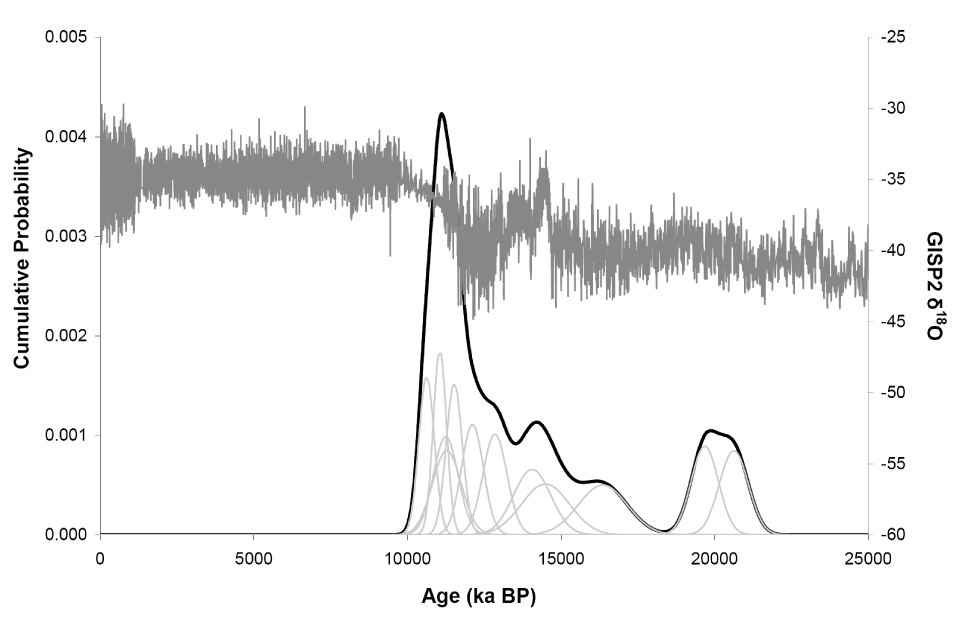 Rapid loss of ice may have occurred during warming after the Younger Dryas
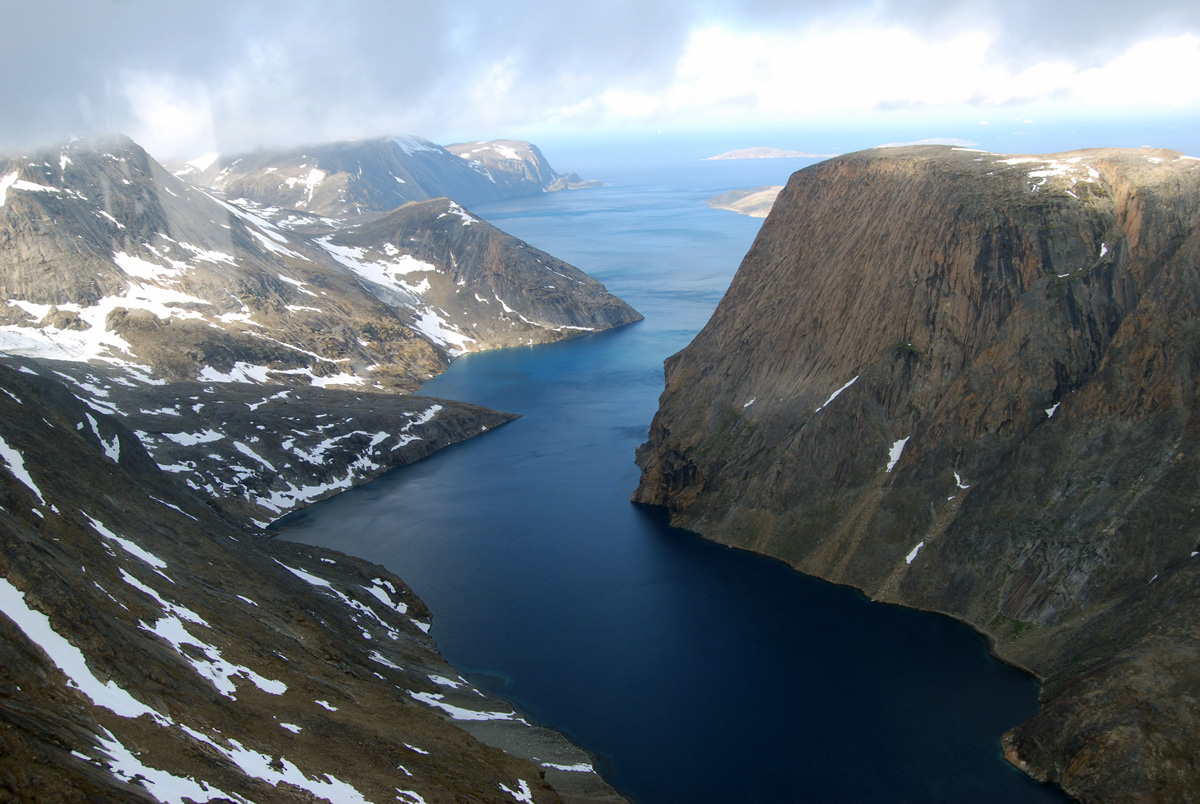 Part III:
Upernavik,
Greenland
Upernavik Overview
Most ages are old, few are Holocene
Poor agreement between bedrock and boulder samples indicates ample inheritance
Low subglacial erosion rates
Ice retreat occurred rapidly at ~11.3 ± 0.5 ka
Ice retreated at ~170 m/yr
Rapid ice retreat may have coincided with warming after the Younger Dryas
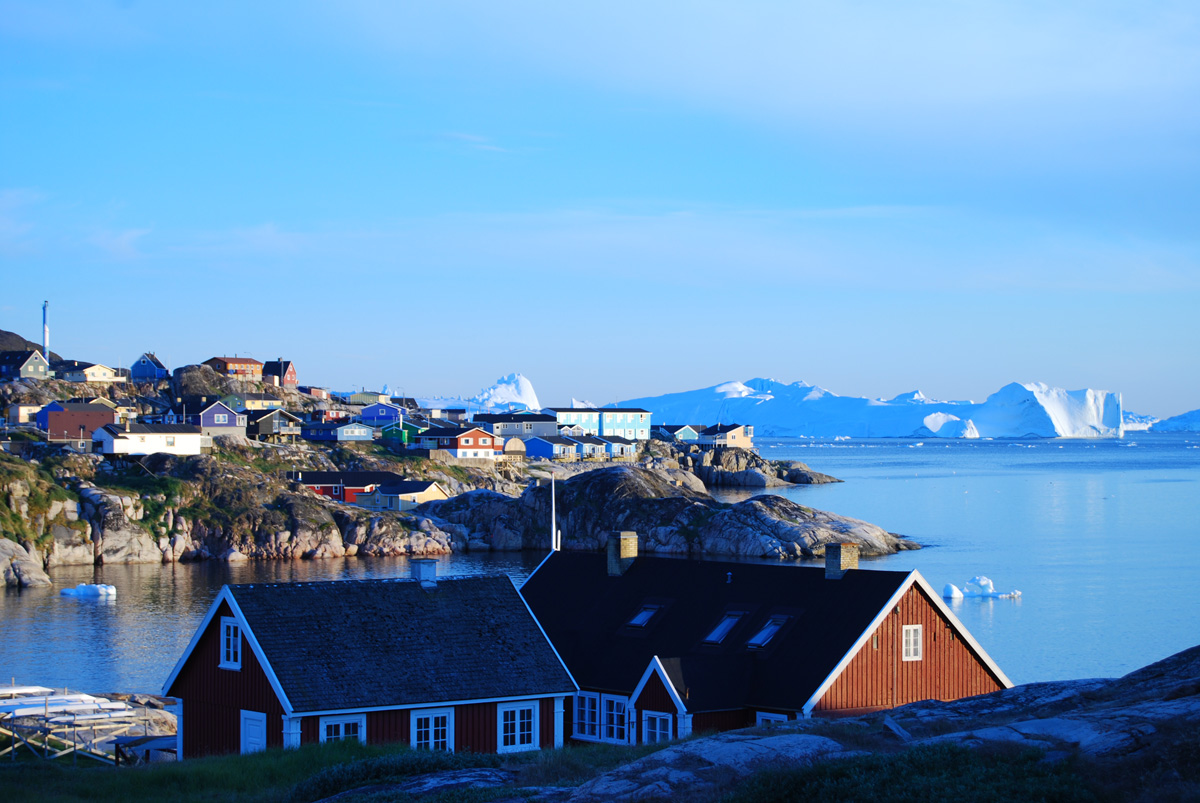 Conclusions&The Big Picture
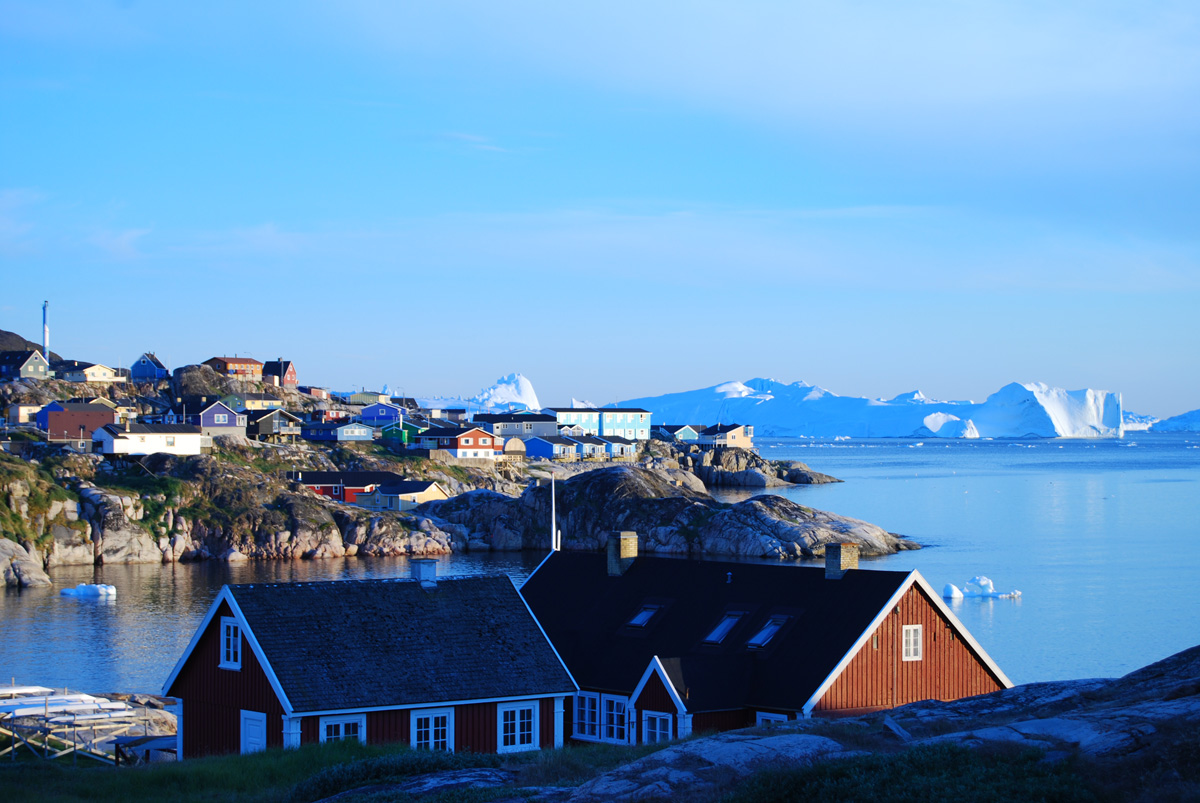 Conclusions
&
The Big Picture
Comparisons Between Sites
High degree of variability between two sites only 500 km apart
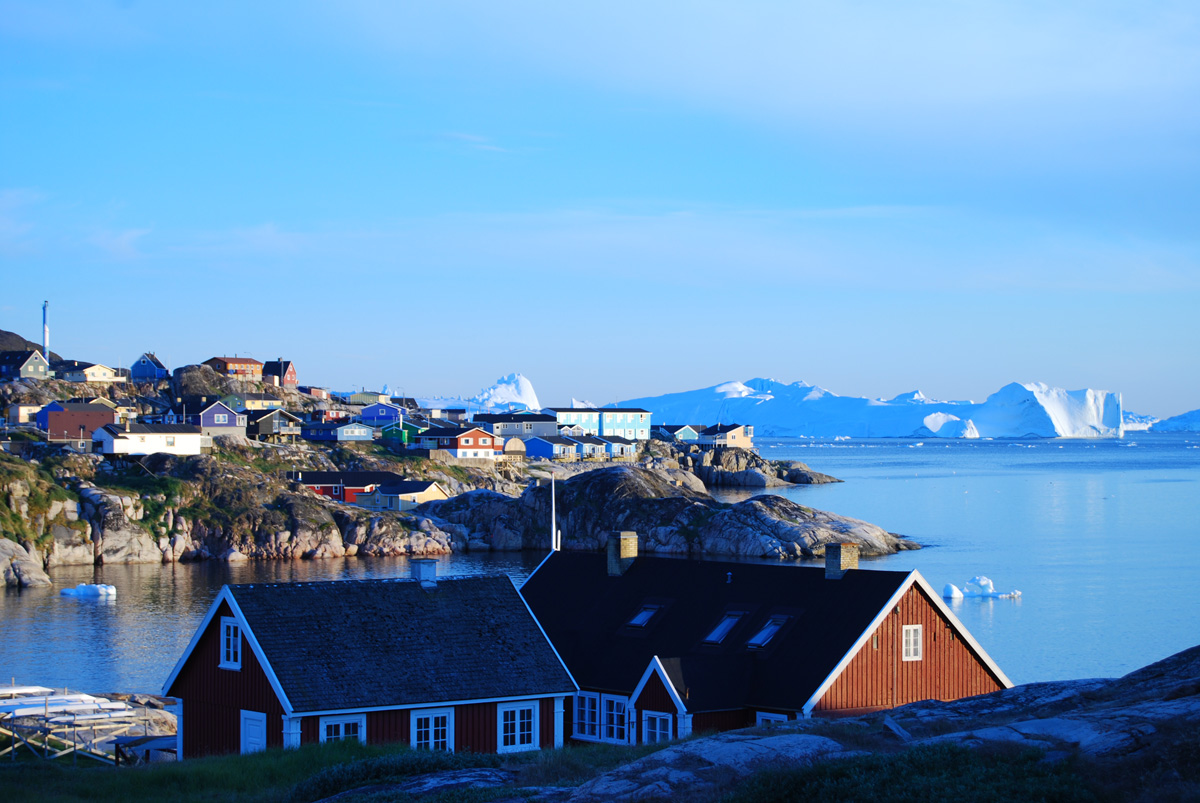 Conclusions
&
The Big Picture
What Does It All Mean?
Subglacial Erosion Rates
Subglacial erosion efficiency is controlled by local or regional factors
Ice can be incredibly erosive, leading to sculpted, fresh landscapes
Ice can be non-erosive, leading to old, heavily-weathered landscapes
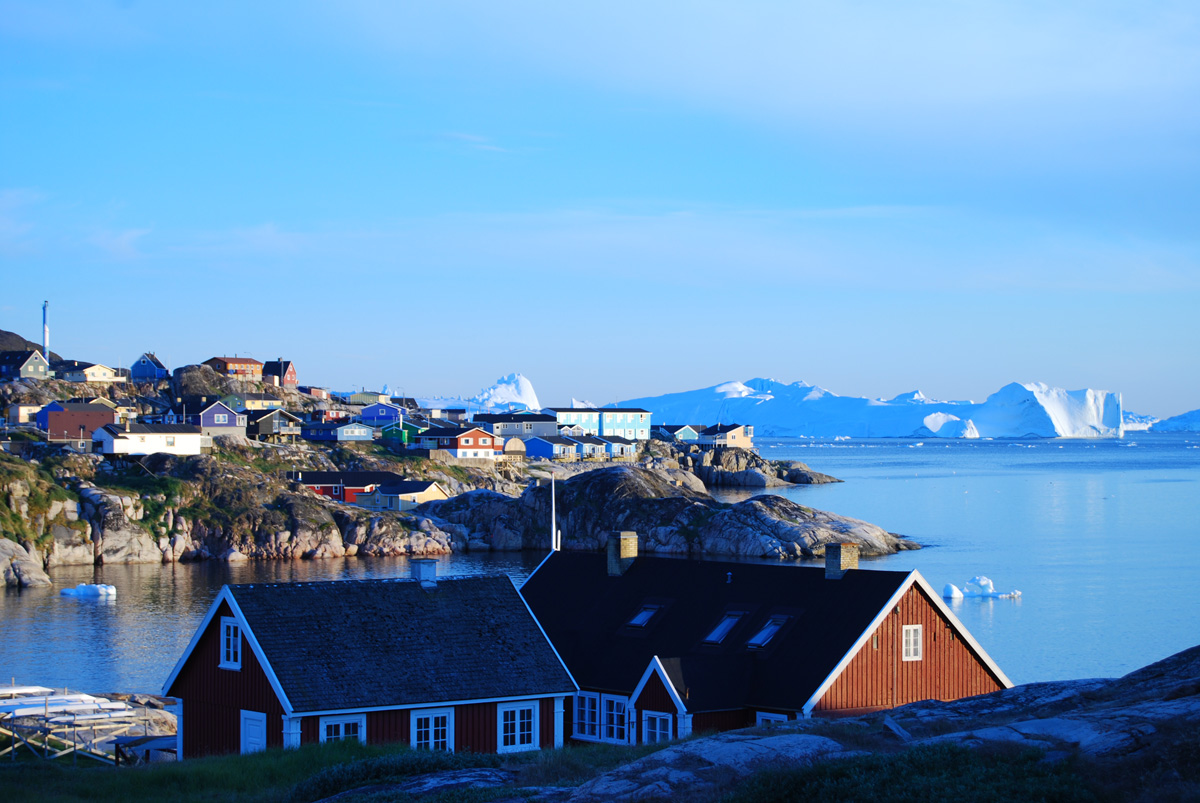 Conclusions
&
The Big Picture
Ice Retreat Rate Comparisons
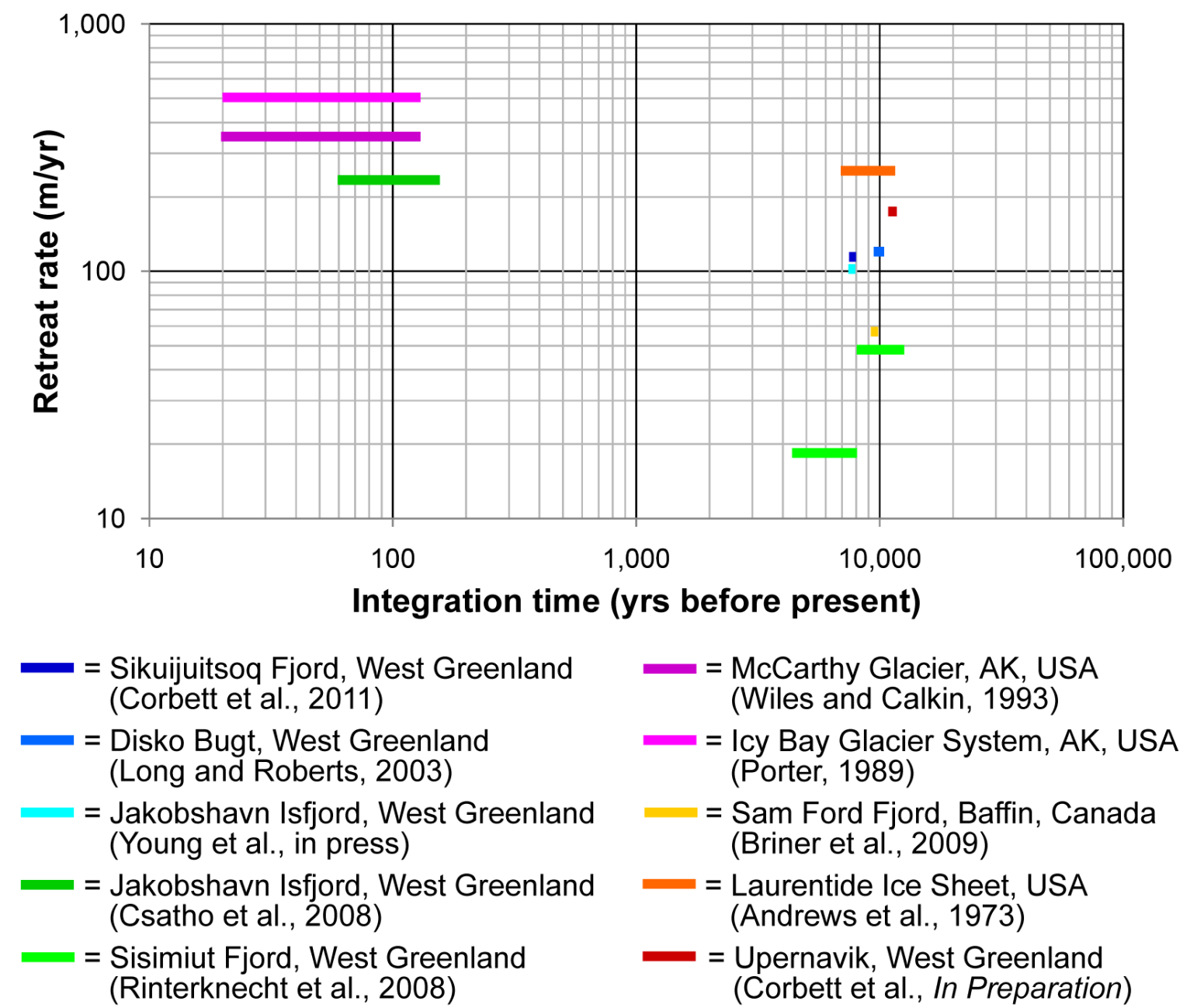 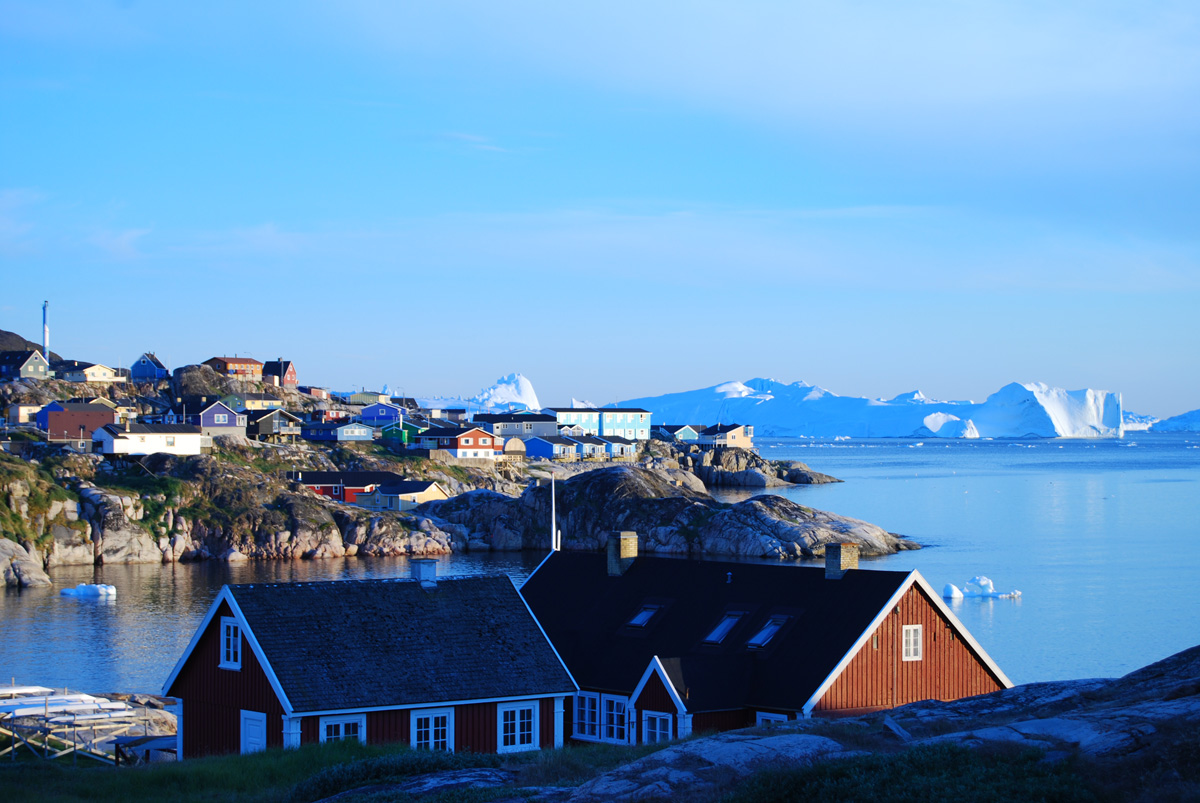 Conclusions
&
The Big Picture
What Does It All Mean?
Ice Retreat
Ice retreat rates are controlled by local or regional factors
When the ice margin is constrained, retreat rates are limited; when the ice margin is unconstrained, retreat rates are more rapid
Retreat rates of floating margins can be an order of magnitude faster than retreat rates of grounded margins
Ice-loss through calving has important implications for future sea-level rise
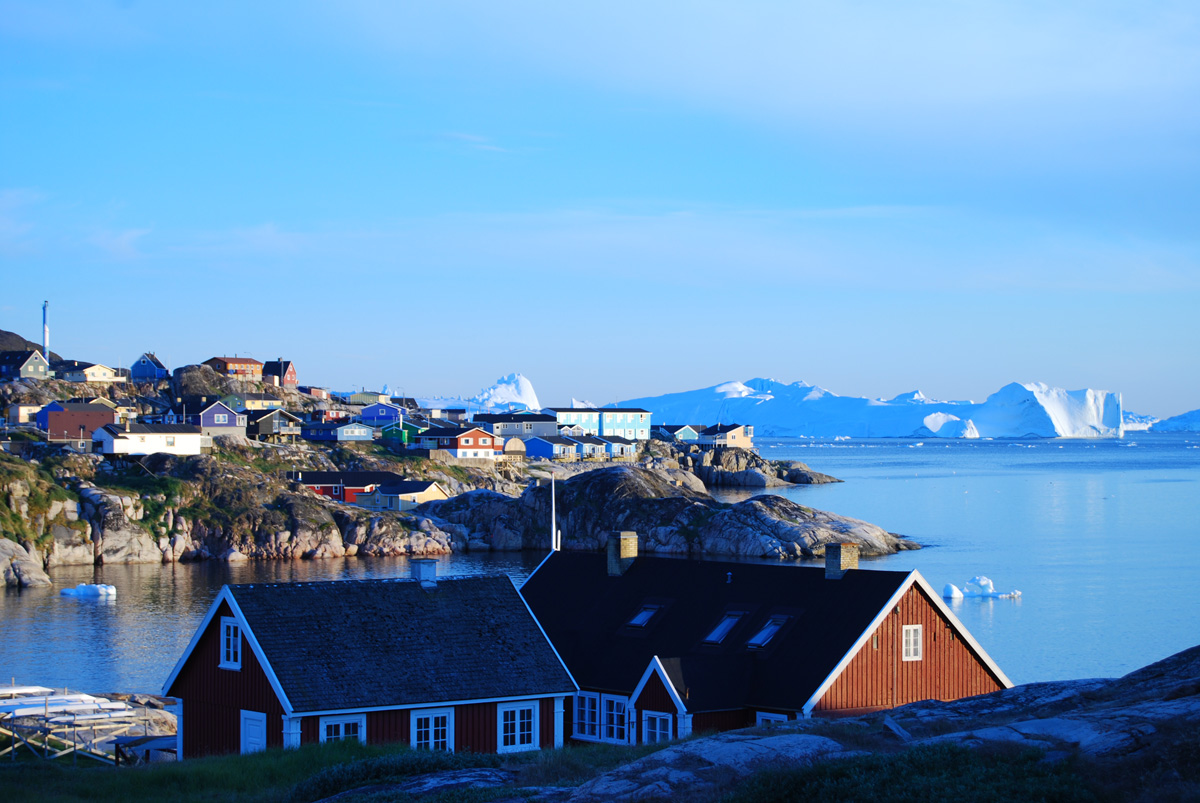 Conclusions
&
The Big Picture
What Does It All Mean?
Rates
Many geologic processes take place over geologic time scales.
 Continents move at cm/yr
 Mountains erode at fractions of a mm/yr
Ice retreat in Greenland has, and will again, retreat over human time scales.
 Ice retreats at hundreds of m/yr
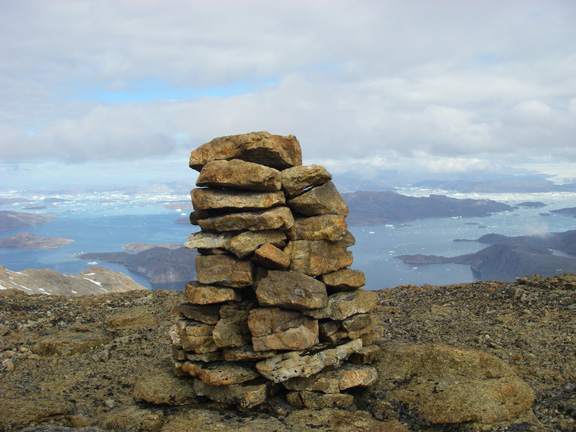 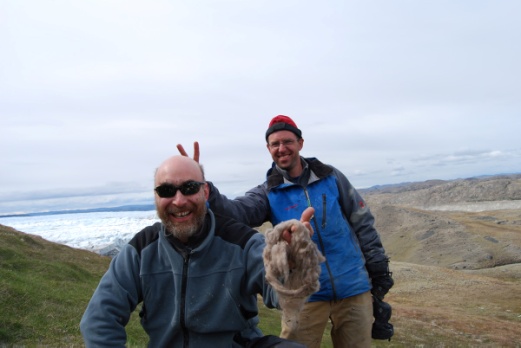 Paul Bierman, University of Vermont
Tom Neumann, NASA
Joseph Graly, University of Wyoming
Stephen Wright, University of Vermont
Shelly Rayback, University of Vermont
Bob Finkel, Lawrence Livermore
Dylan Rood, Lawrence Livermore
Jason Briner, SUNY Buffalo
Nicolas Young, SUNY Buffalo
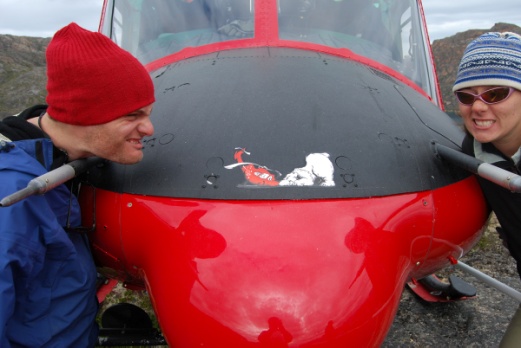 Funding from:
NSF (ARC-0713956)
NSF Graduate Research Fellowship
University of Vermont
Field support from:
CH2MHILL
Laboratory support from:
Lawrence Livermore National Laboratory
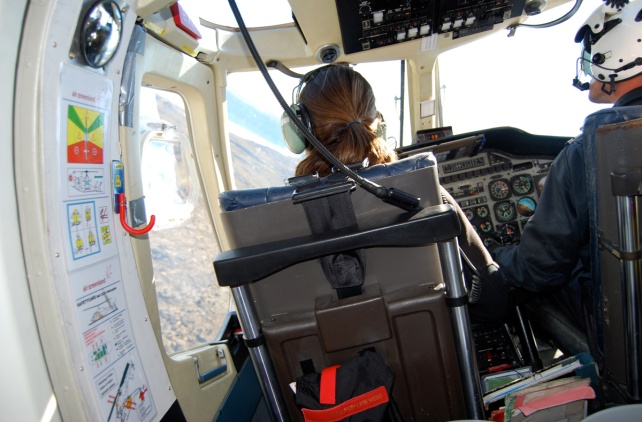 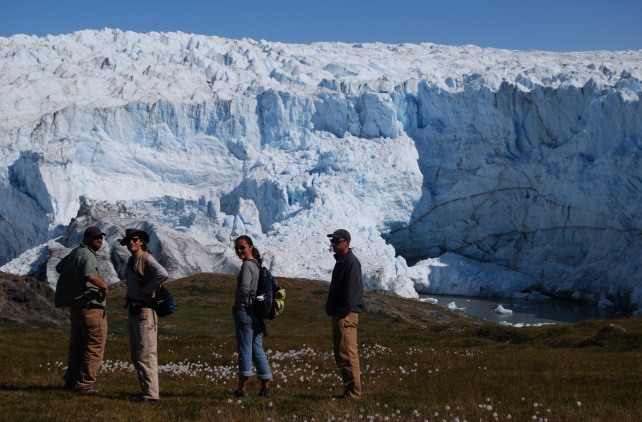 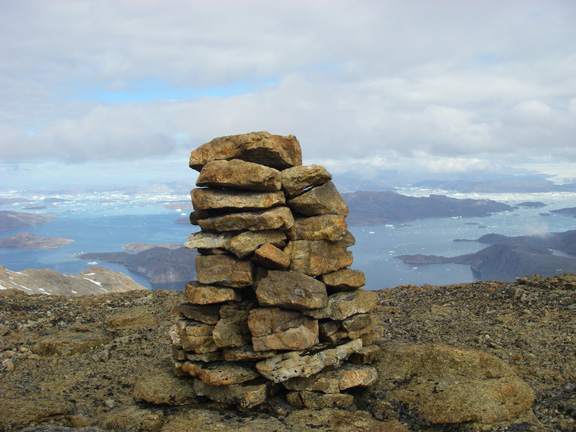 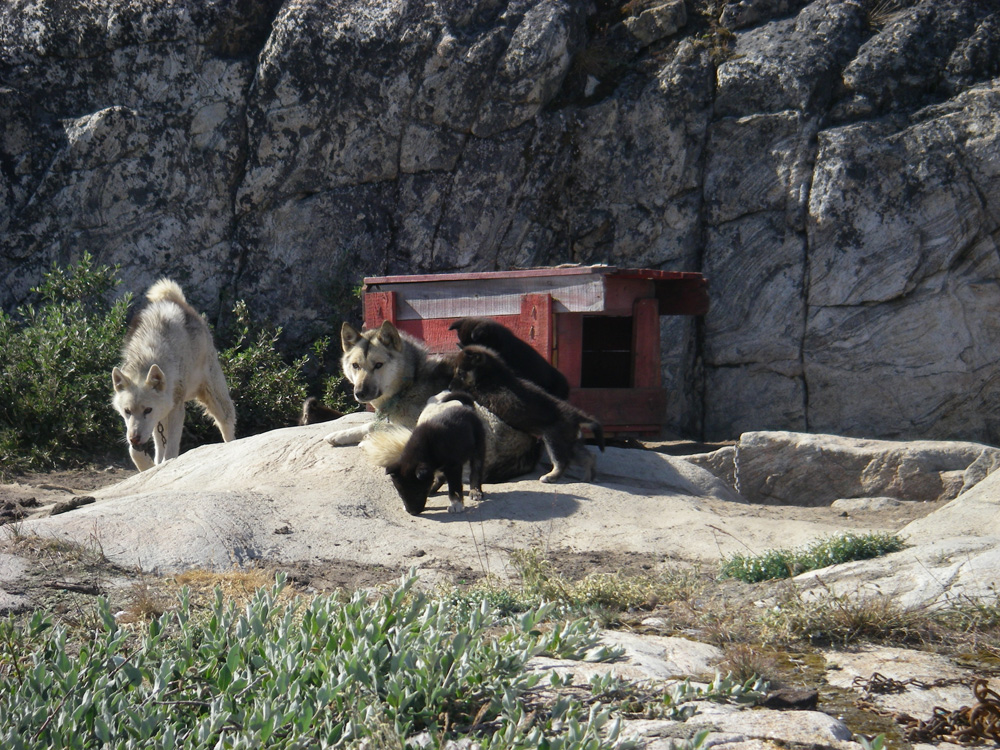 UVM Geology Faculty
UVM Geology Grad Students
Will Hackett
Eric Portenga
Luke Reusser
Charles Trodick
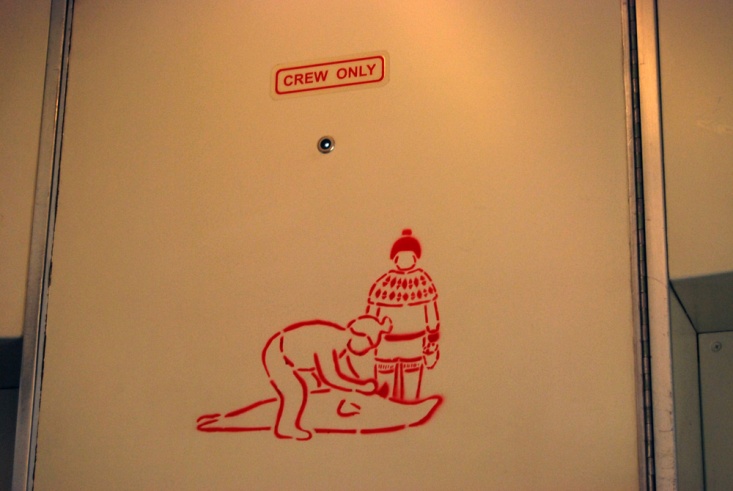 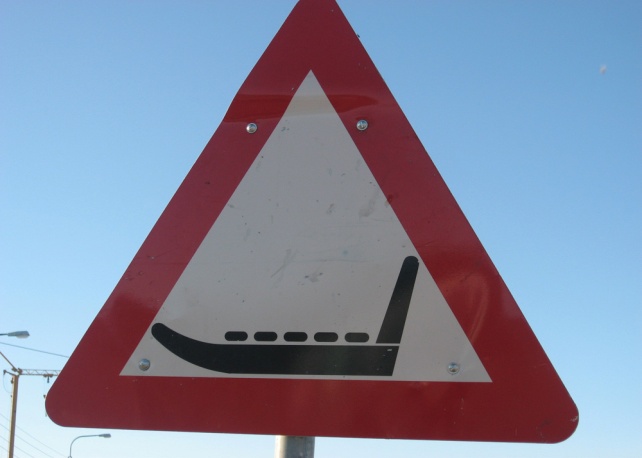 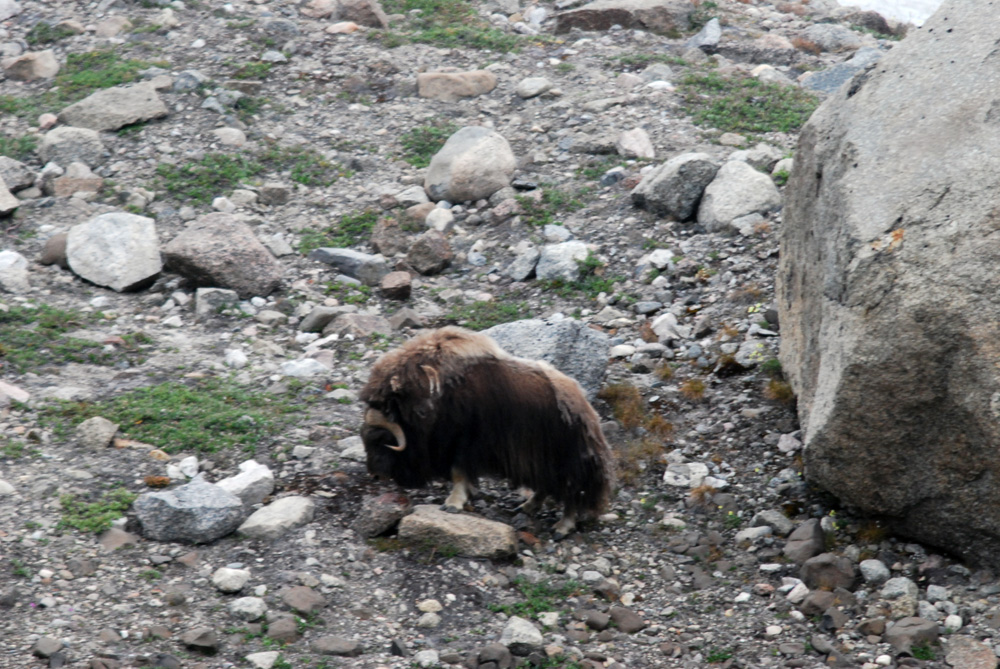 Pam and Pat Corbett
Middlebury Friends
Middlebury Geology Faculty
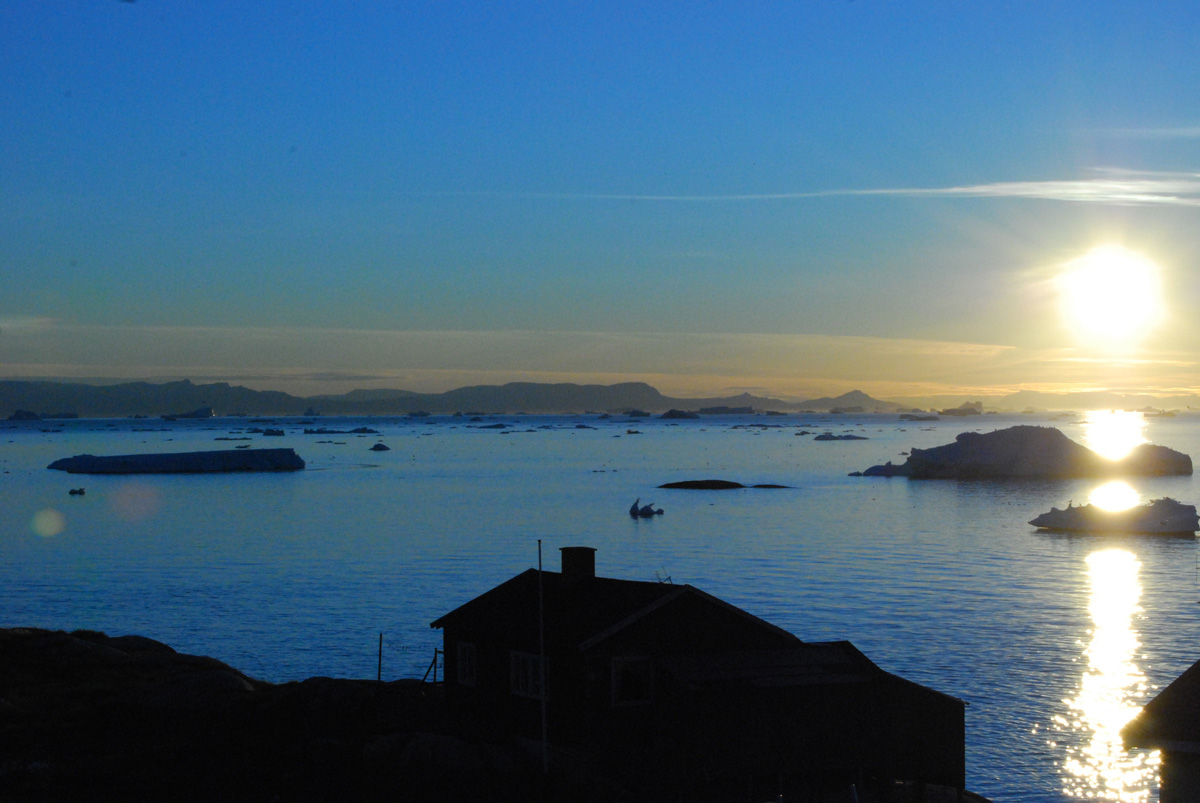 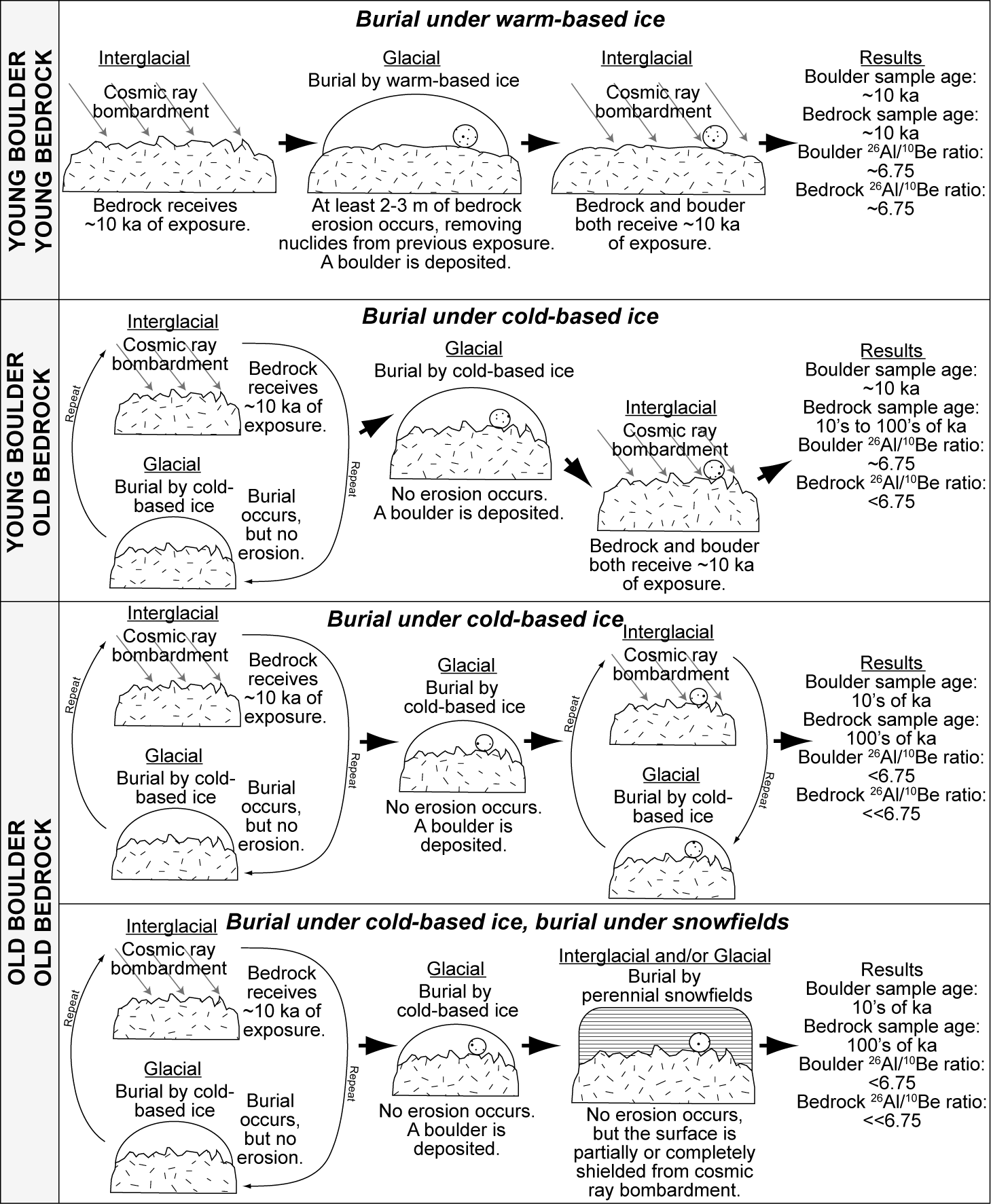 Burial Scenarios